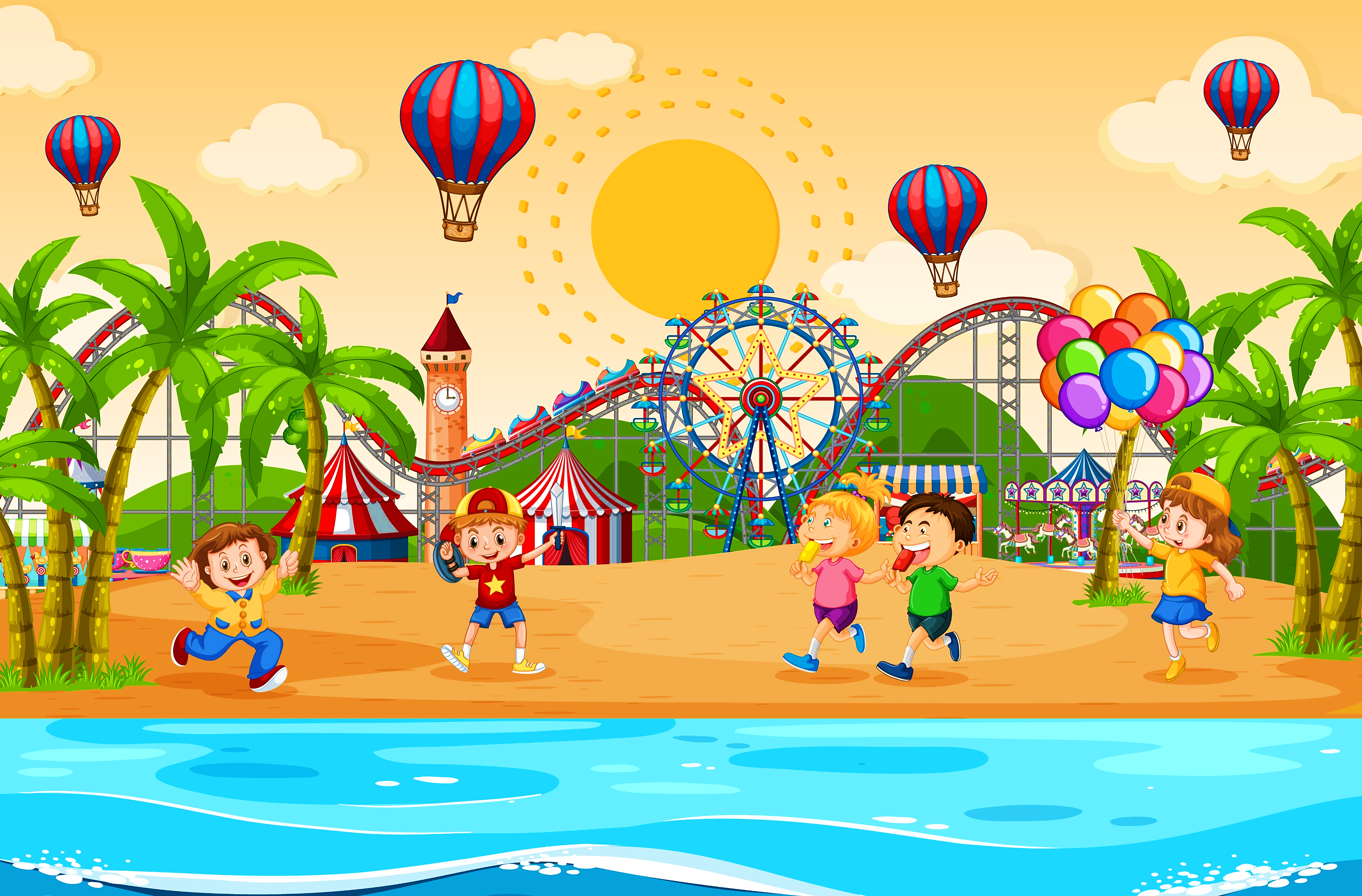 Thứ tư ngày 4 tháng 10 năm 2023
Tiếng Việt  Lớp 3
CHỦ ĐỀ: NHỮNG BÚP MĂNG NON
Bài 1 – tiết 4
Mở Rộng Vốn Từ Thiếu Nhi

                     Giáo viên: Trương Thị Minh Hà
Lê Kim Ngân
https://www.youtube.com/watch?v=h5tWLmnqRd4
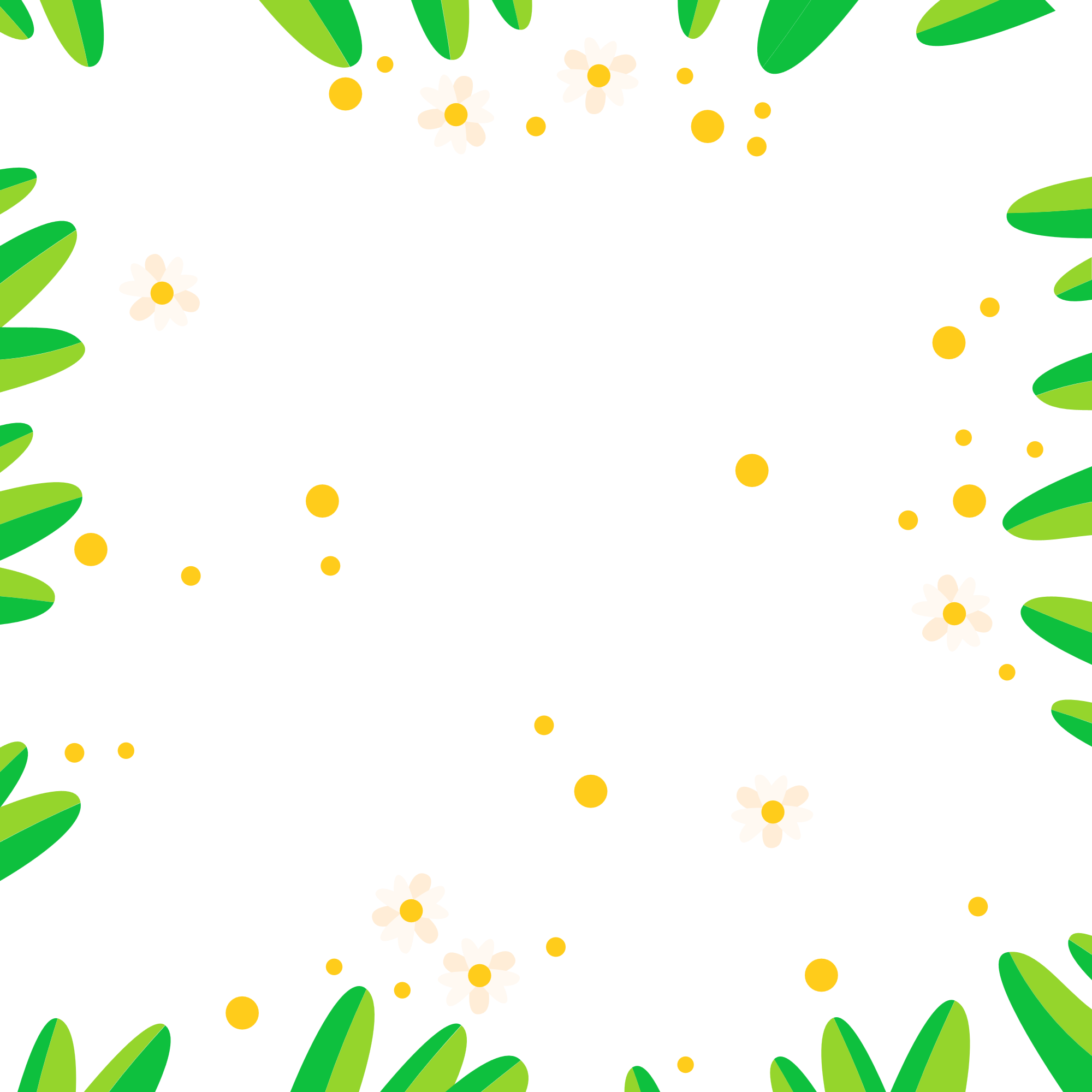 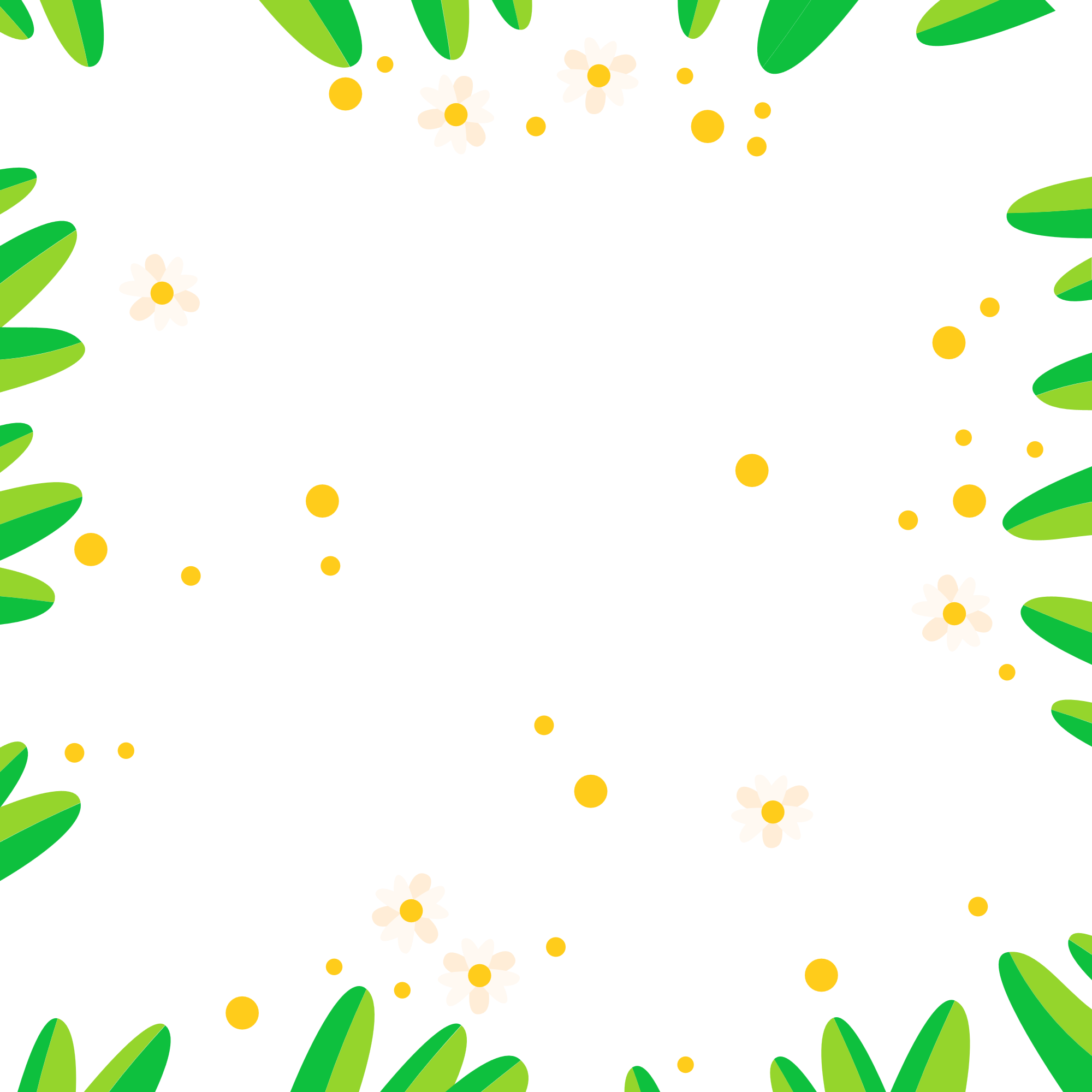 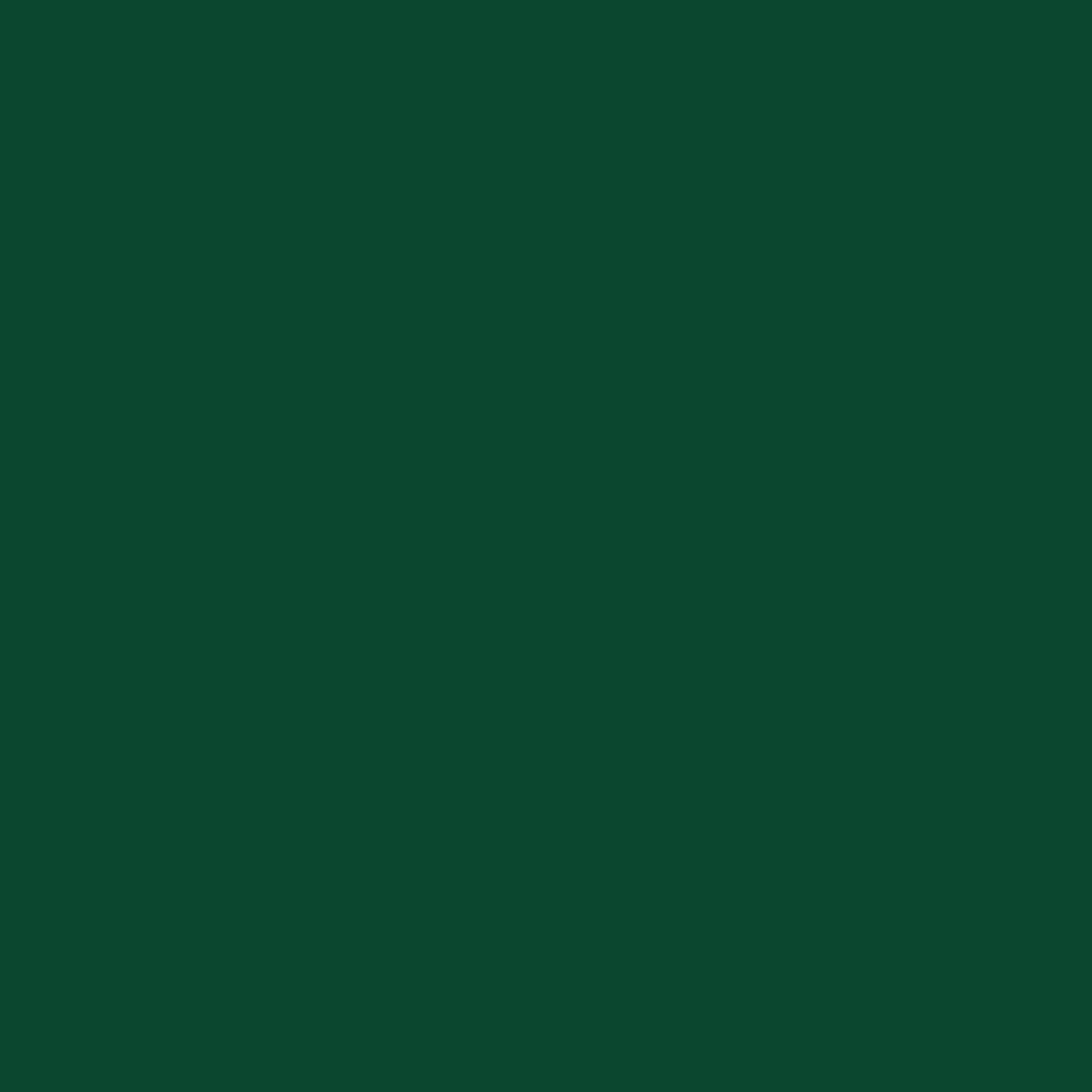 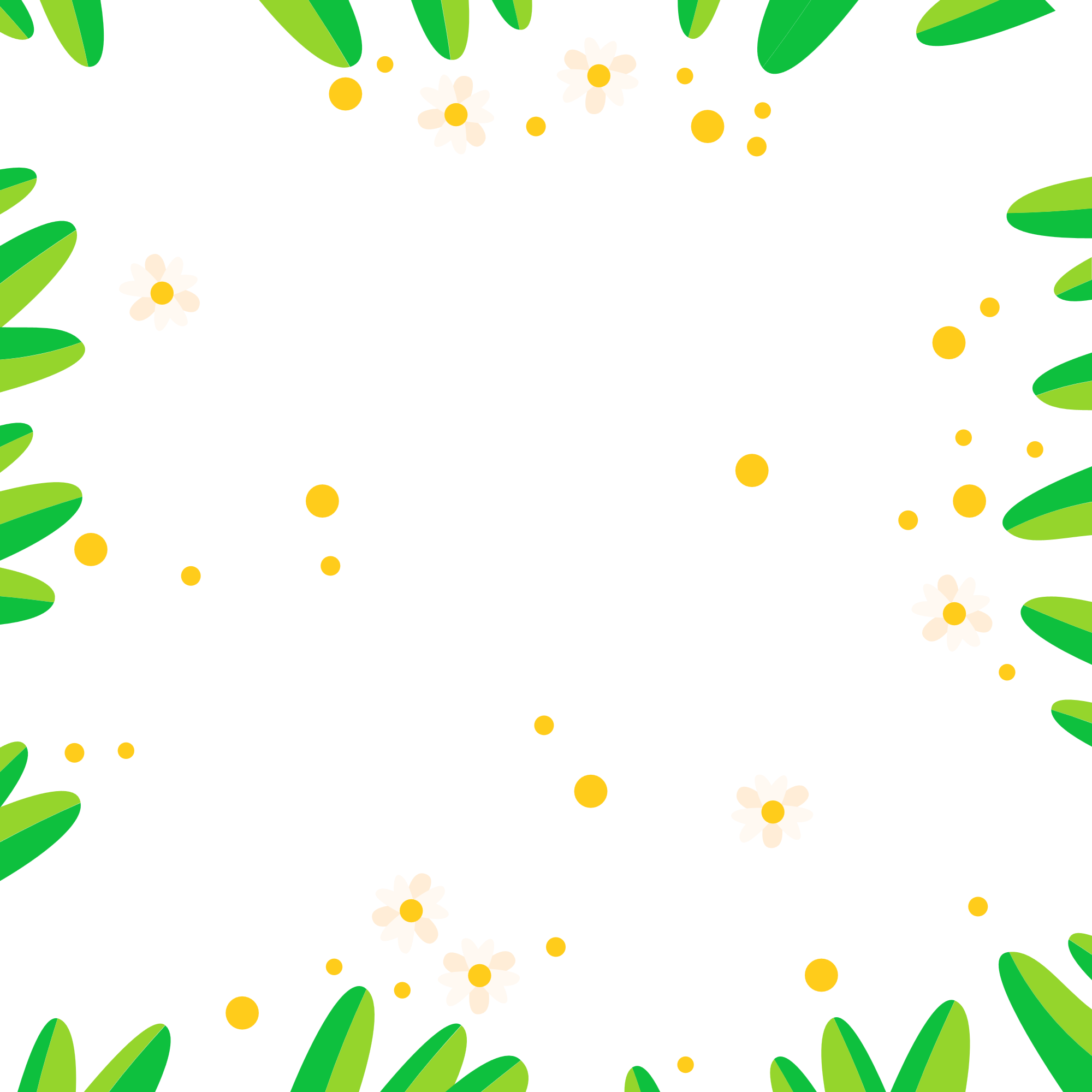 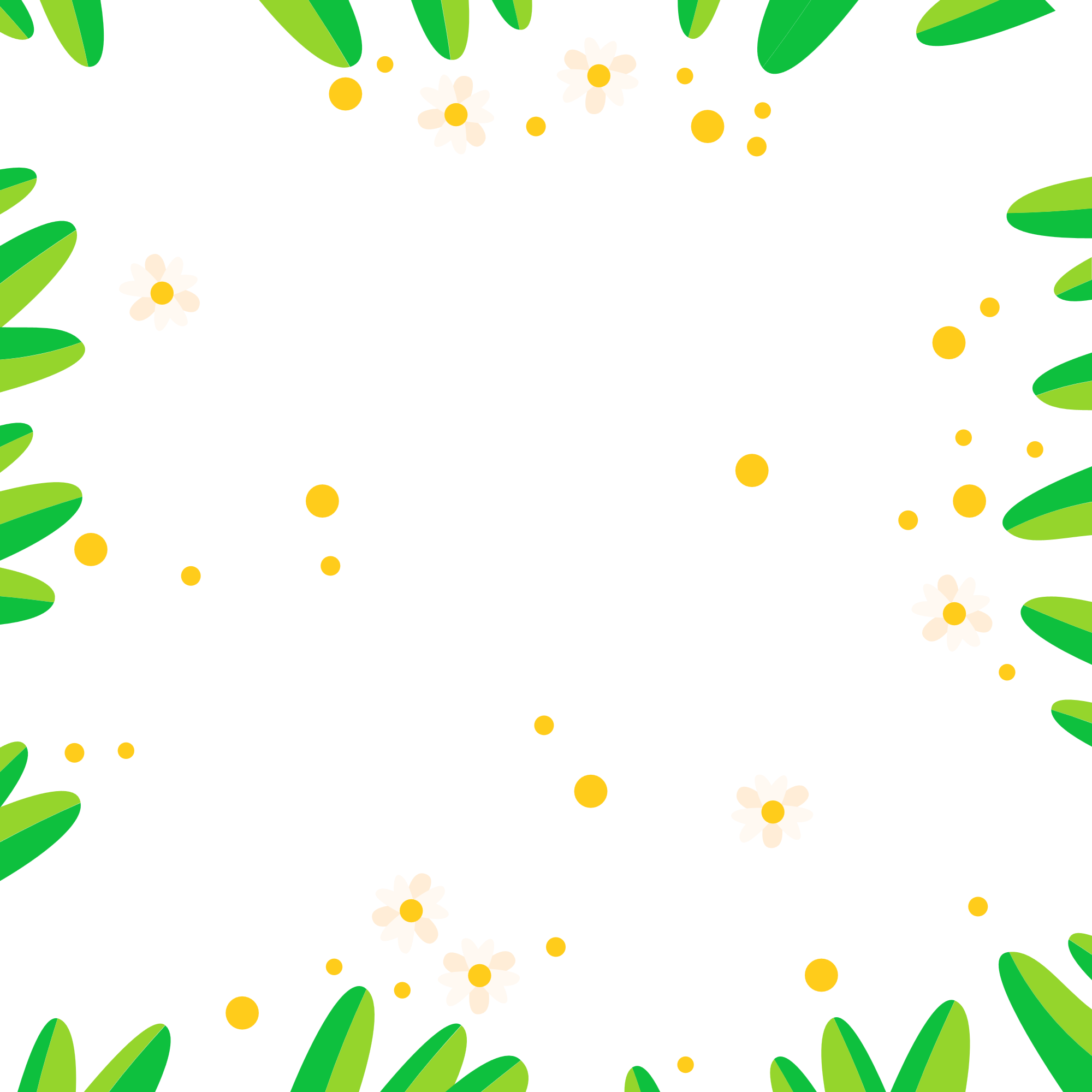 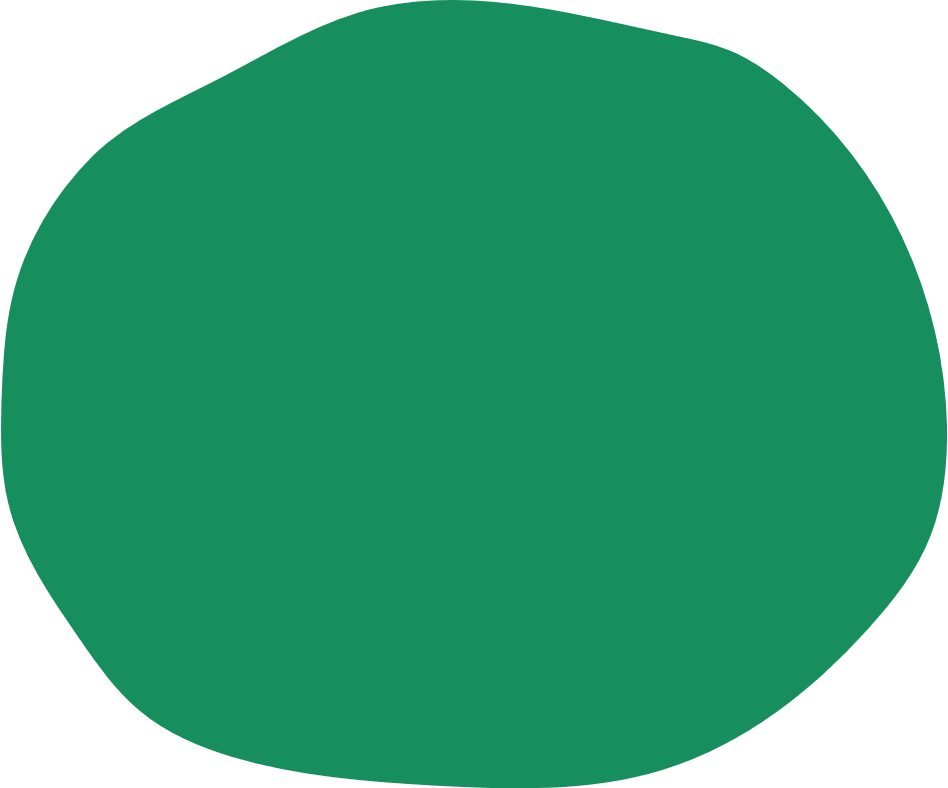 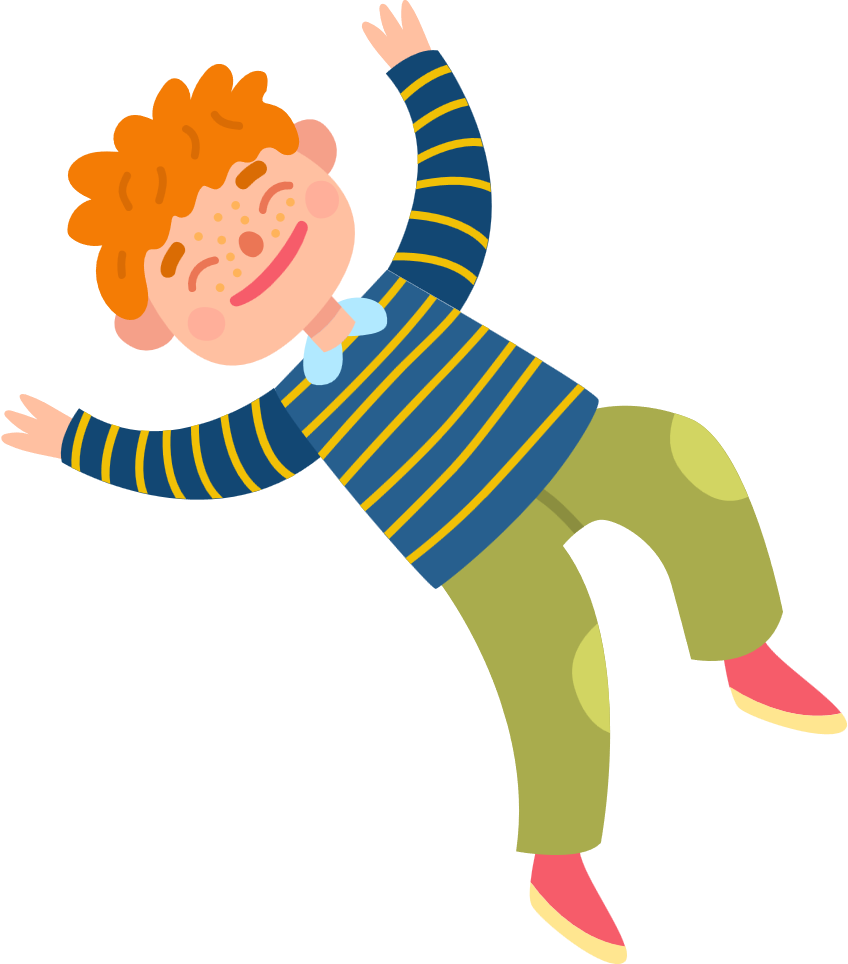 TỪ NGỮ CÓ NGHĨA GIỐNG VỚI TRẺ EM
TỪ NGỮ CÓ NGHĨA GIỐNG VỚI TRẺ EM
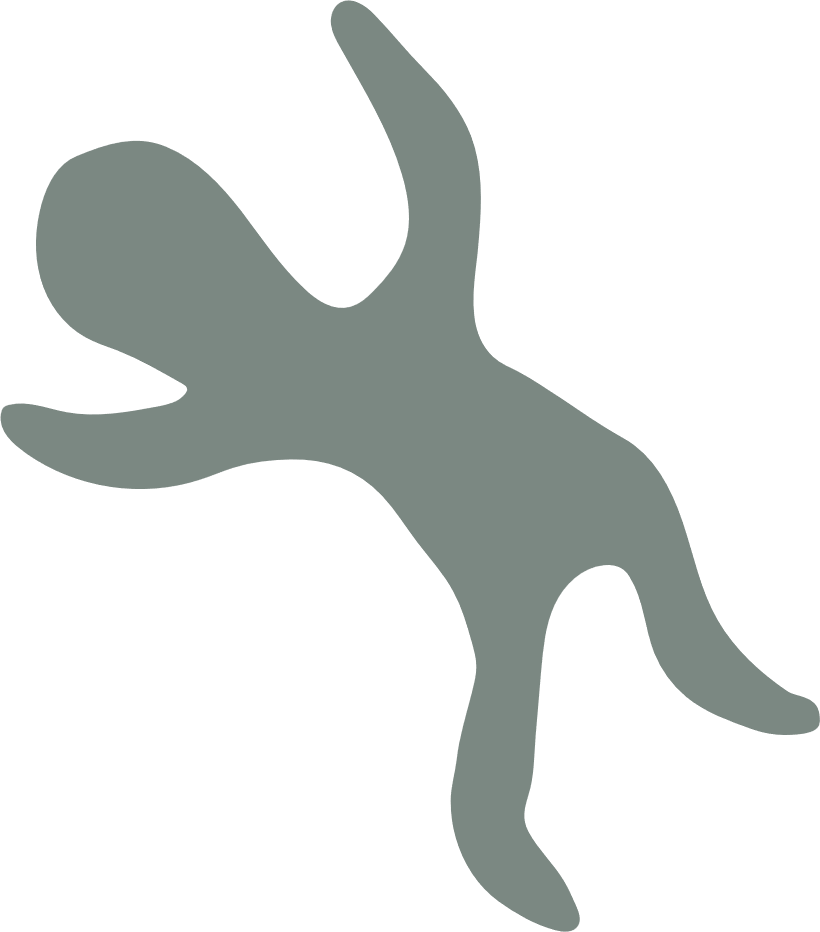 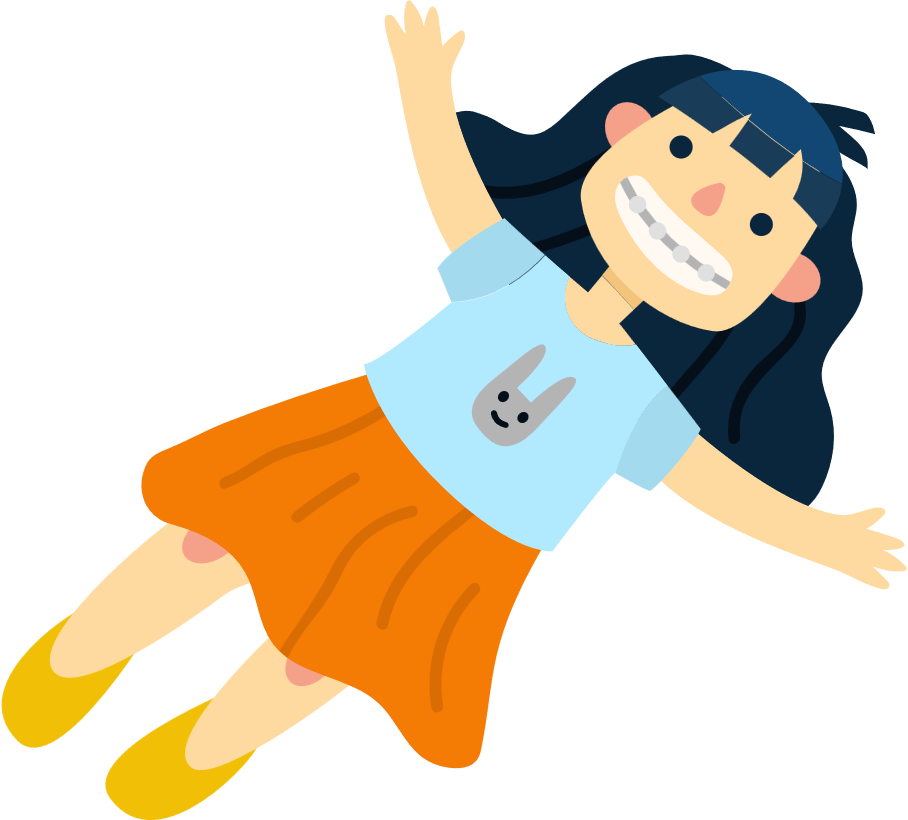 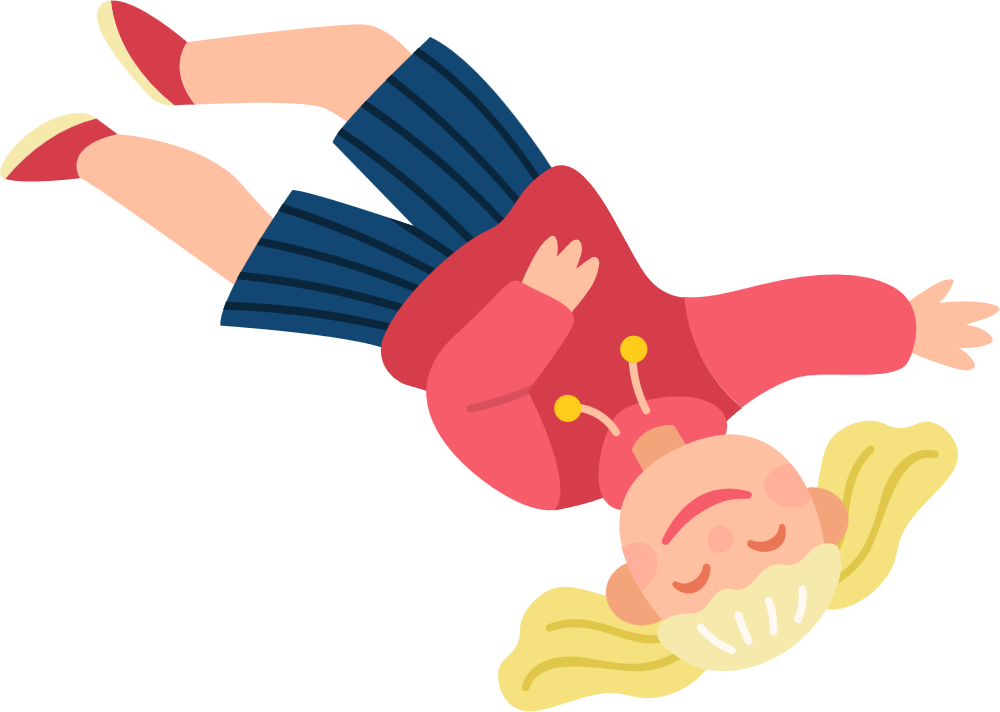 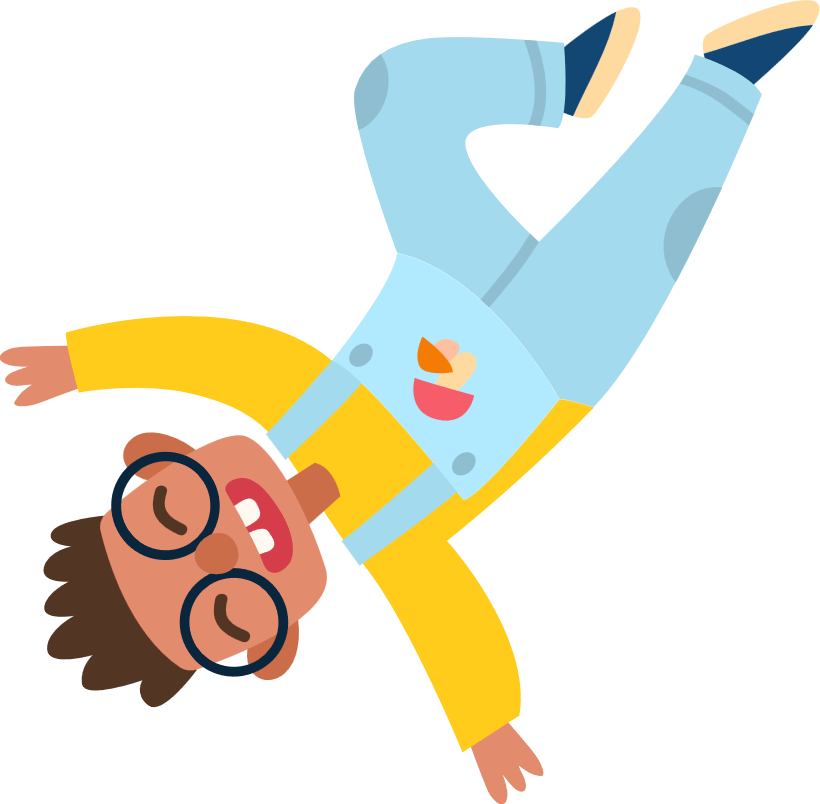 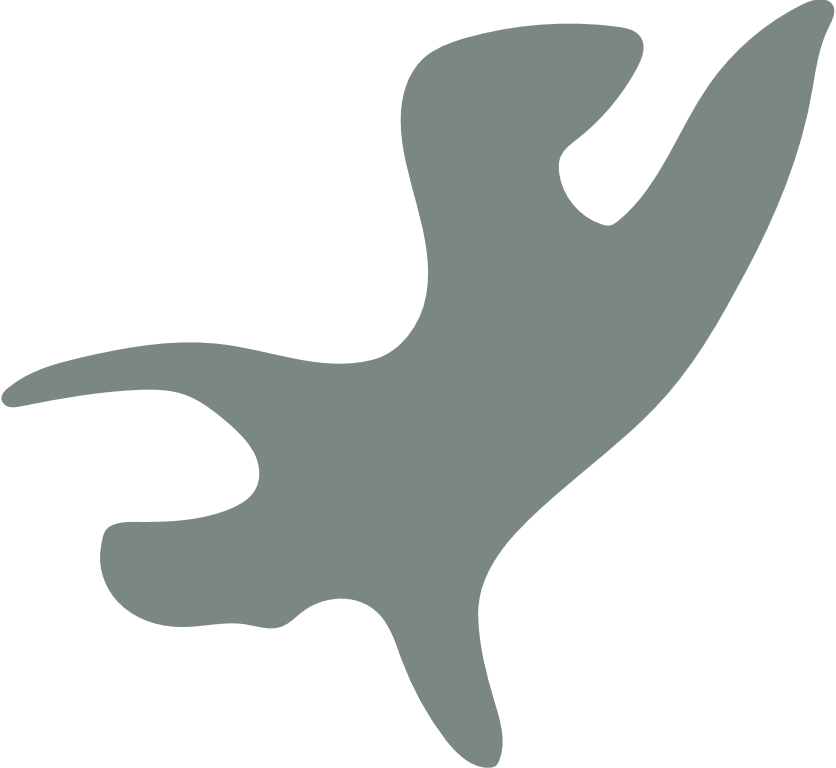 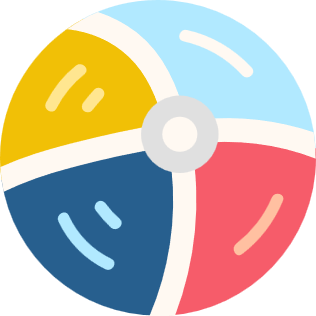 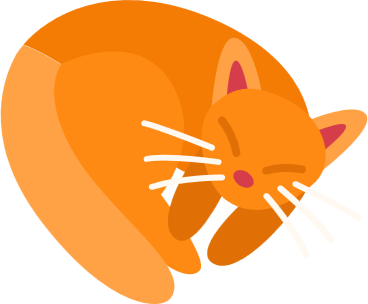 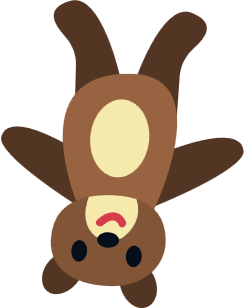 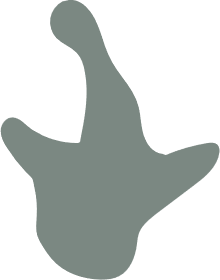 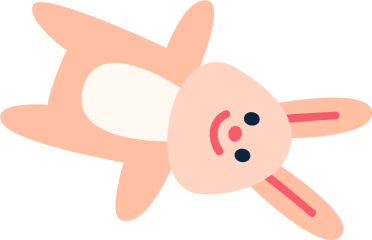 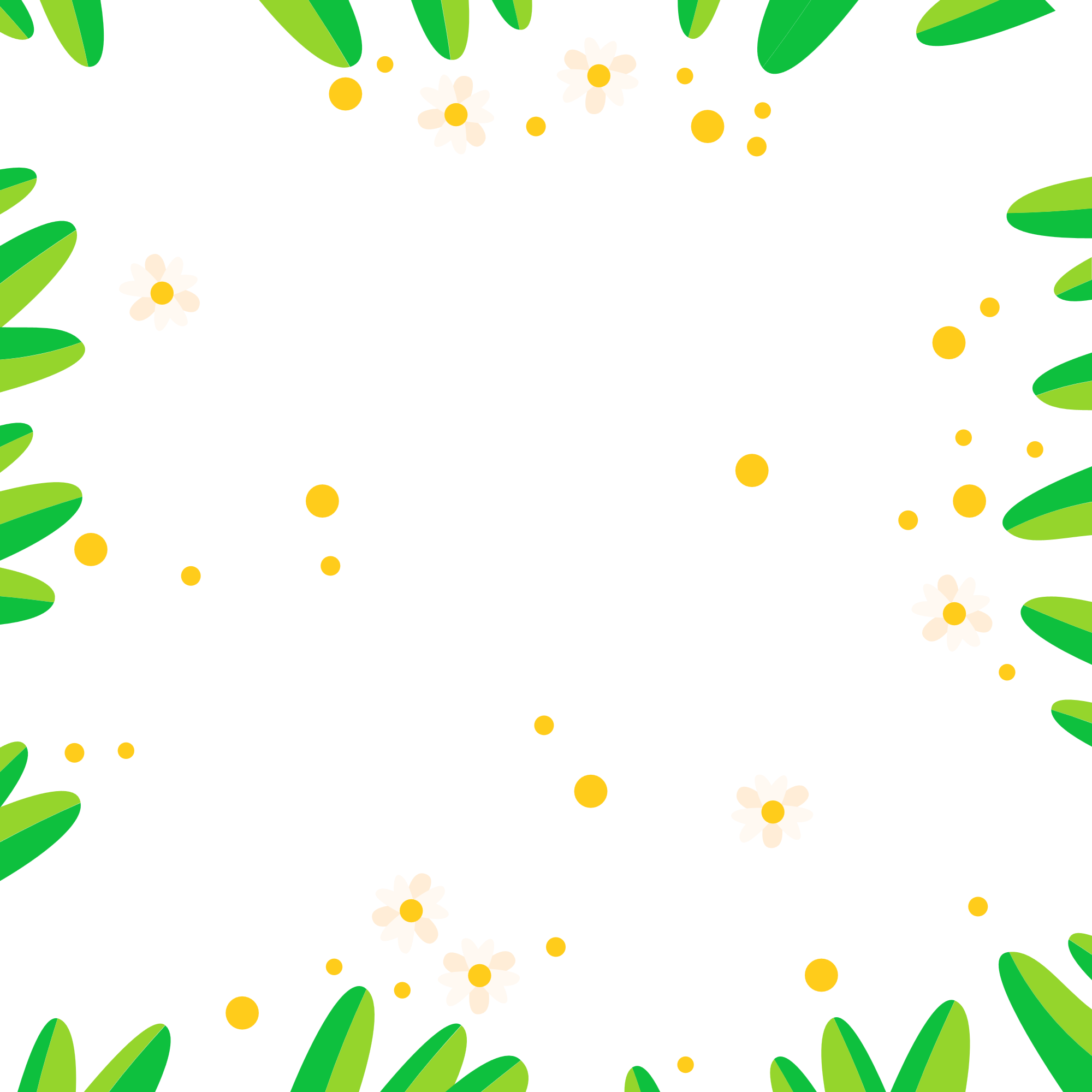 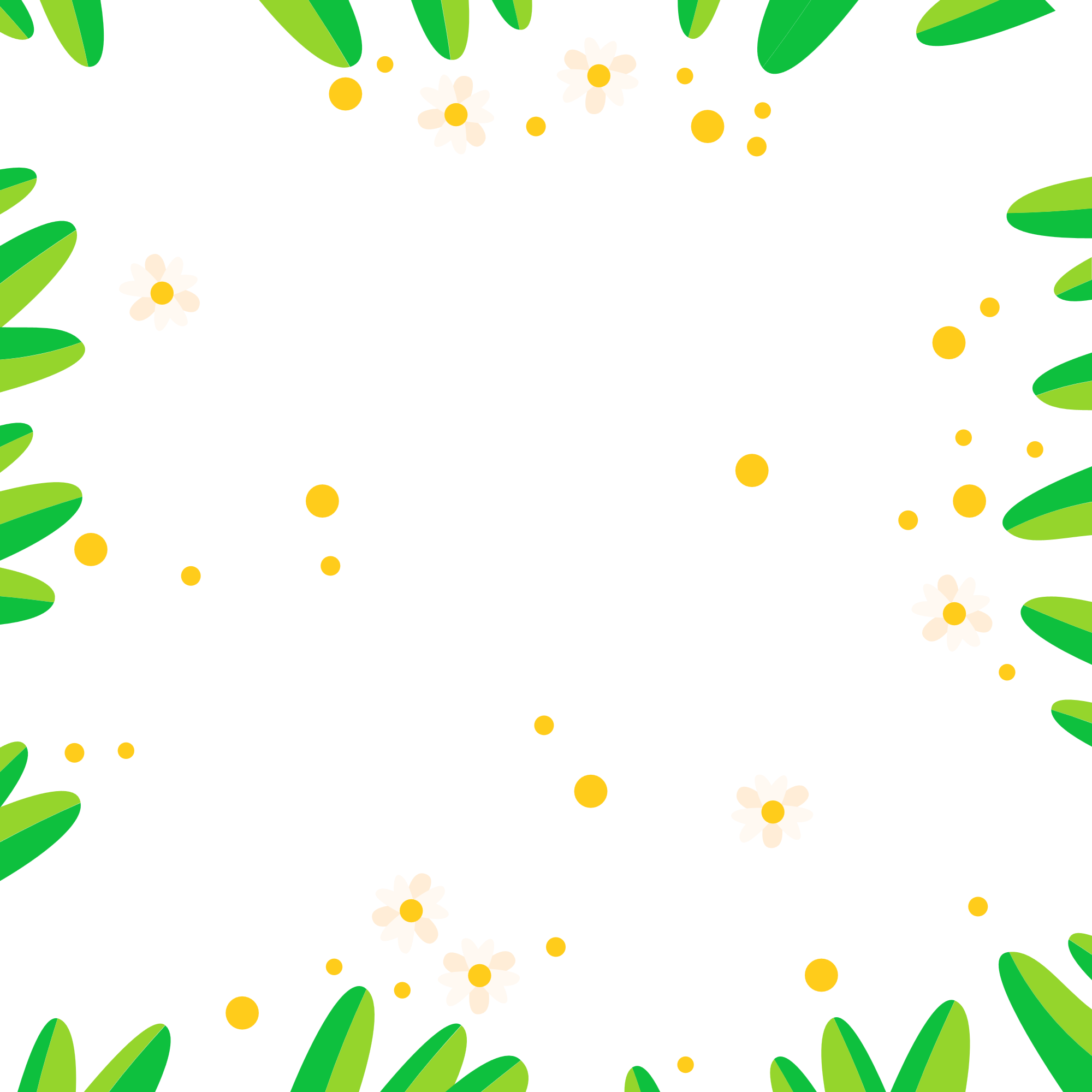 TRÒ CHƠI “SĂN QUÀ”
1. Những từ nào sau đây dùng để chỉ trẻ em?
nhi đồng
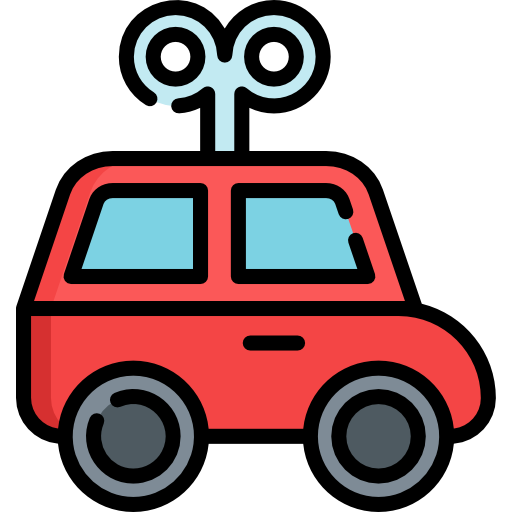 trung niên
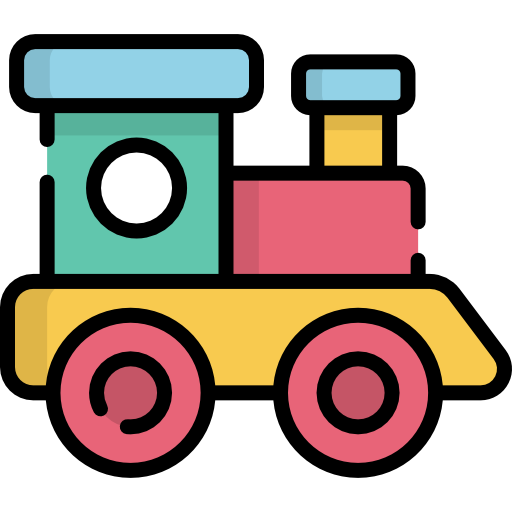 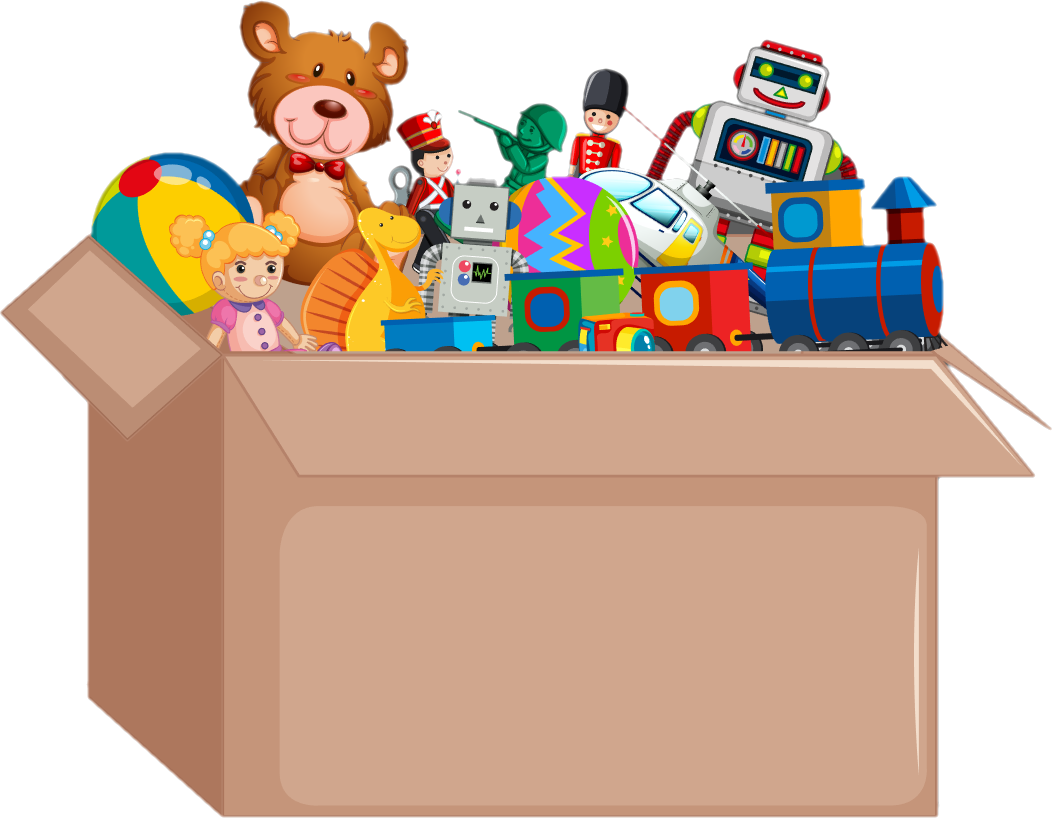 thanh niên
thiếu niên
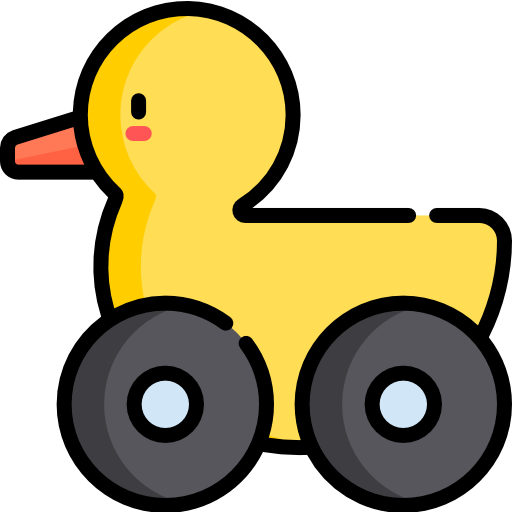 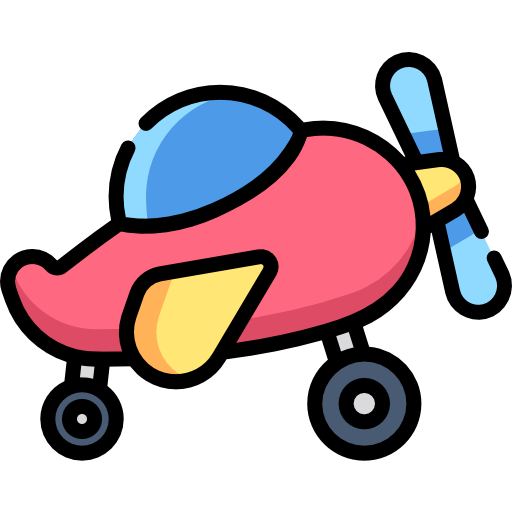 trẻ con
thiếu nhi
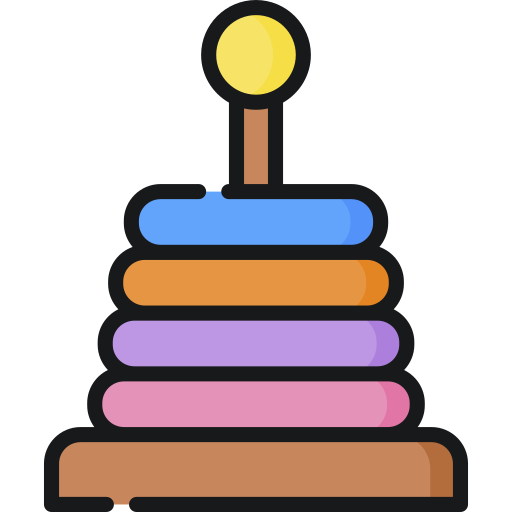 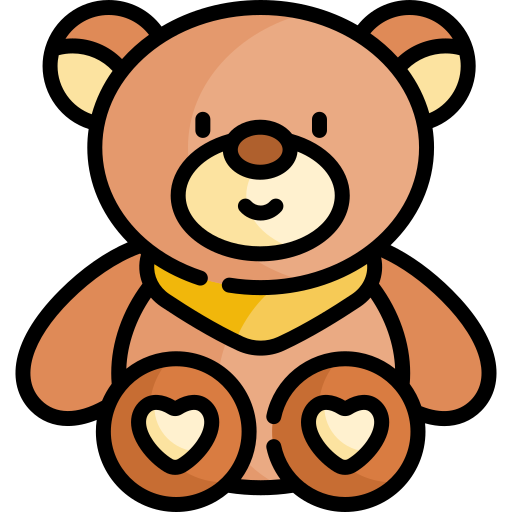 https://www.youtube.com/watch?v=qnTyfvc7Boo
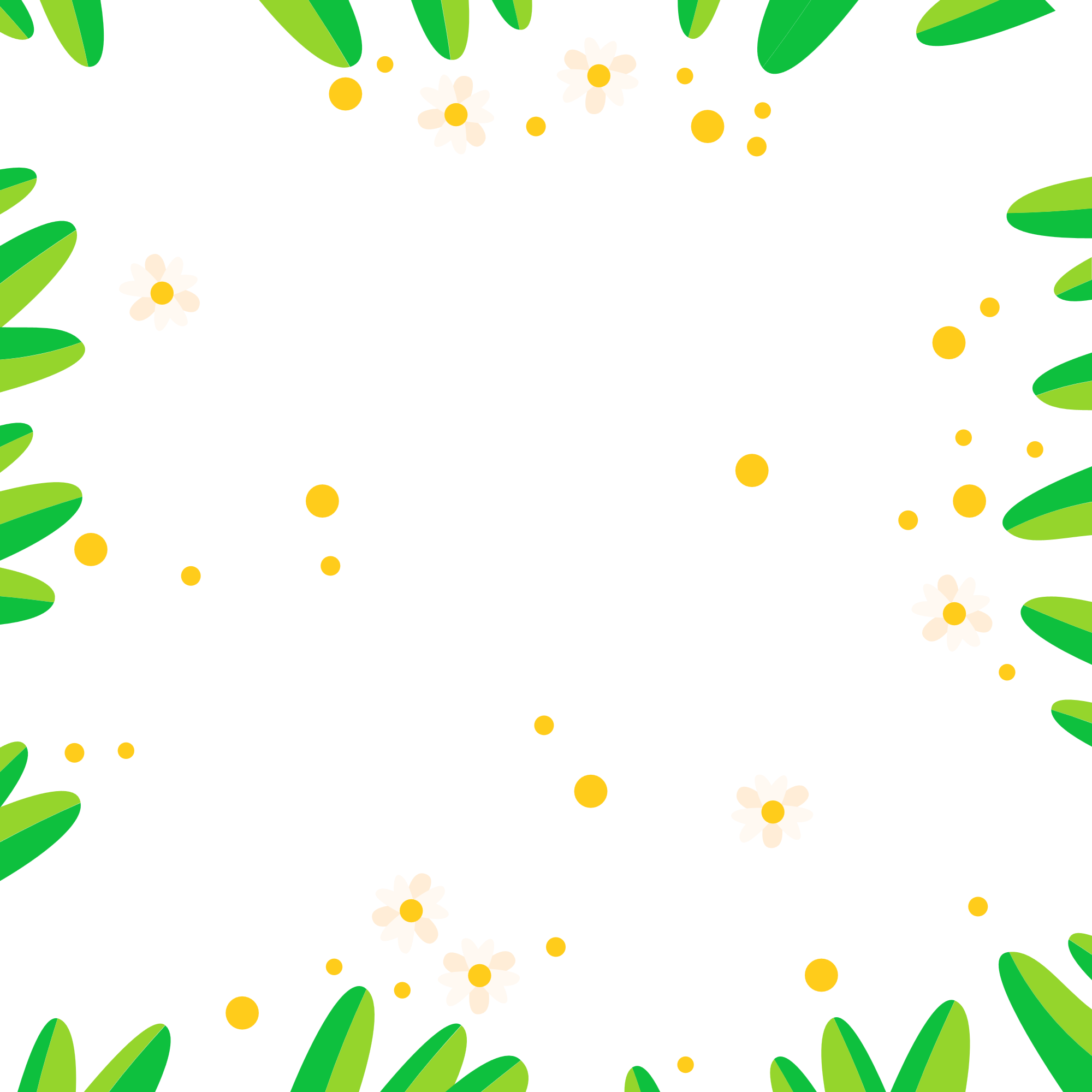 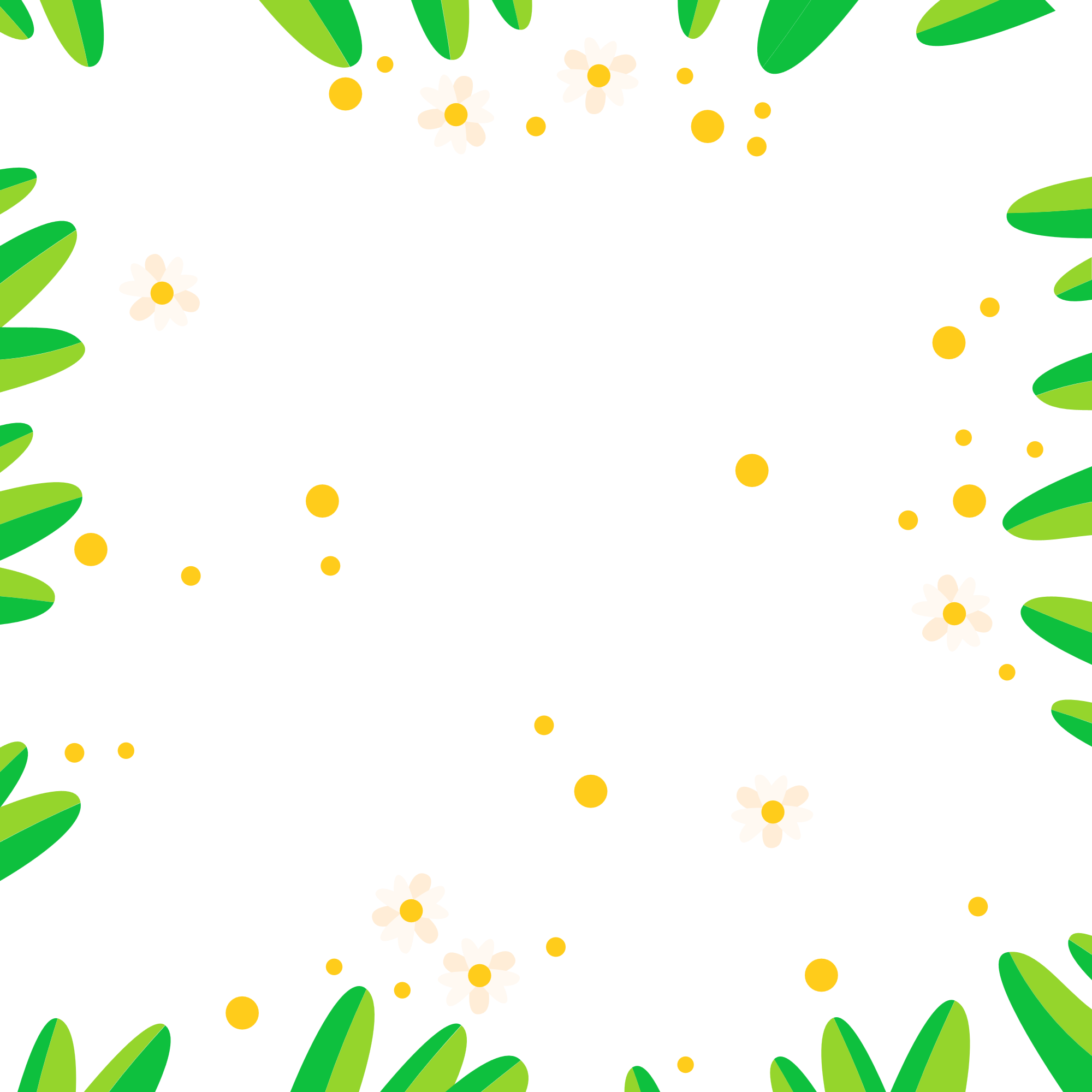 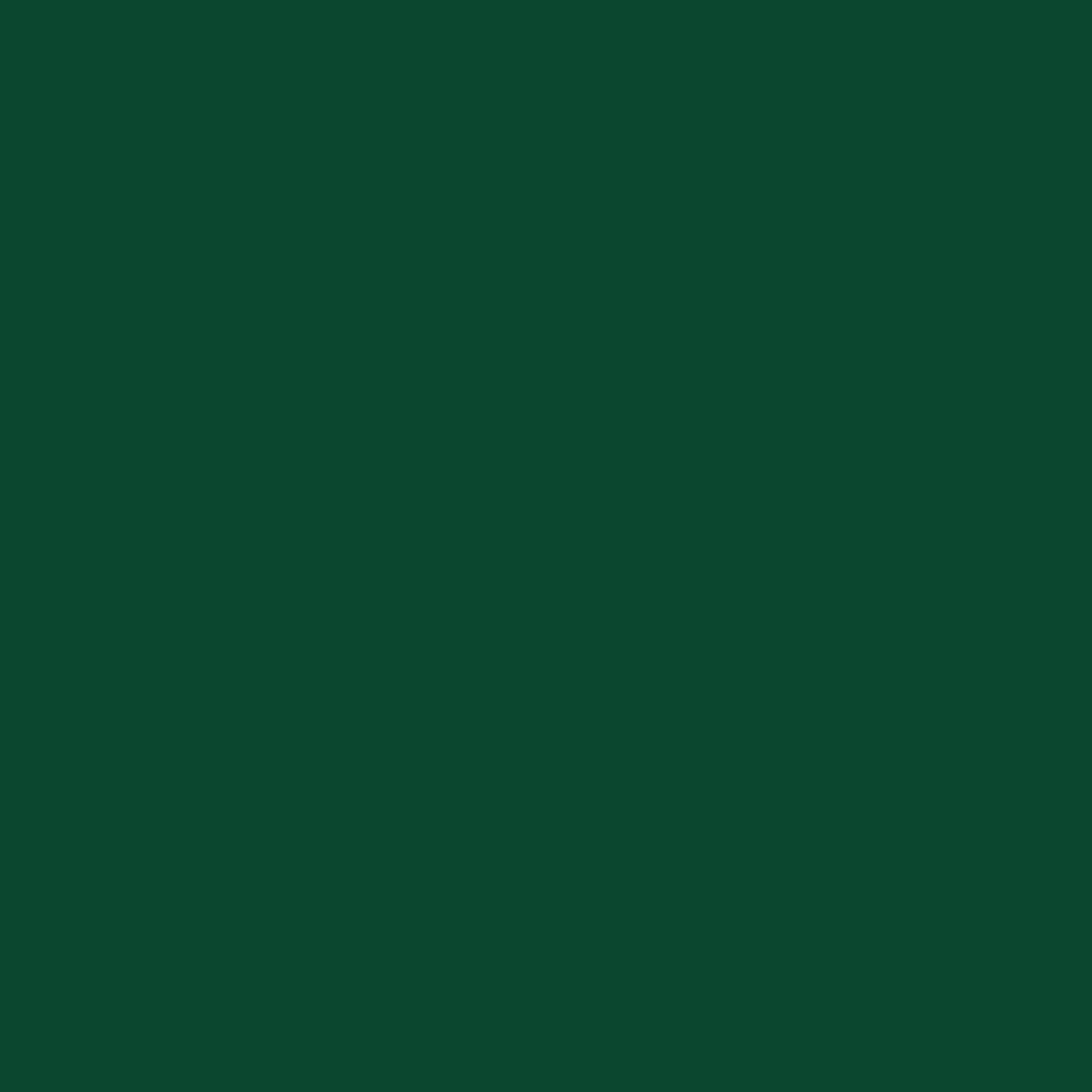 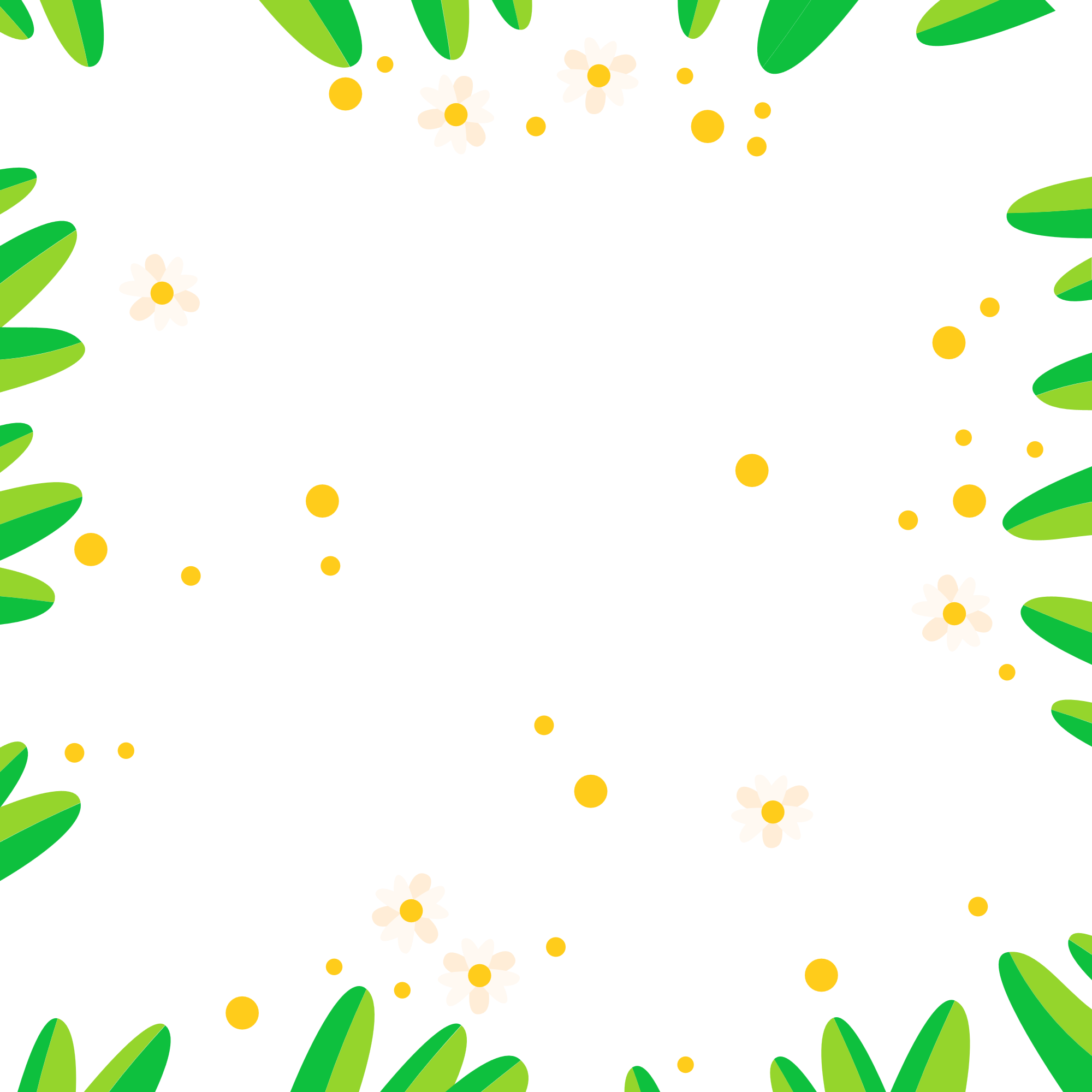 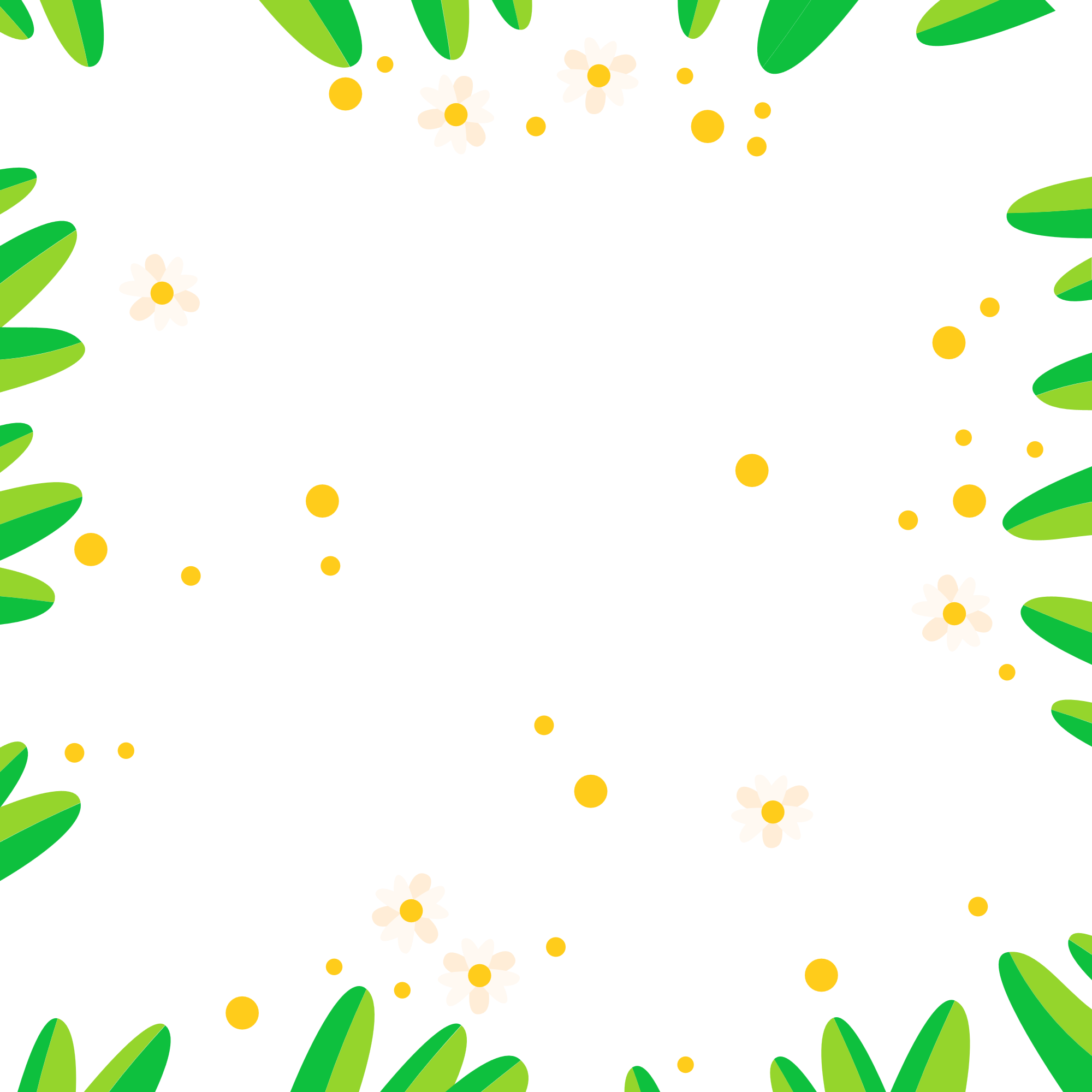 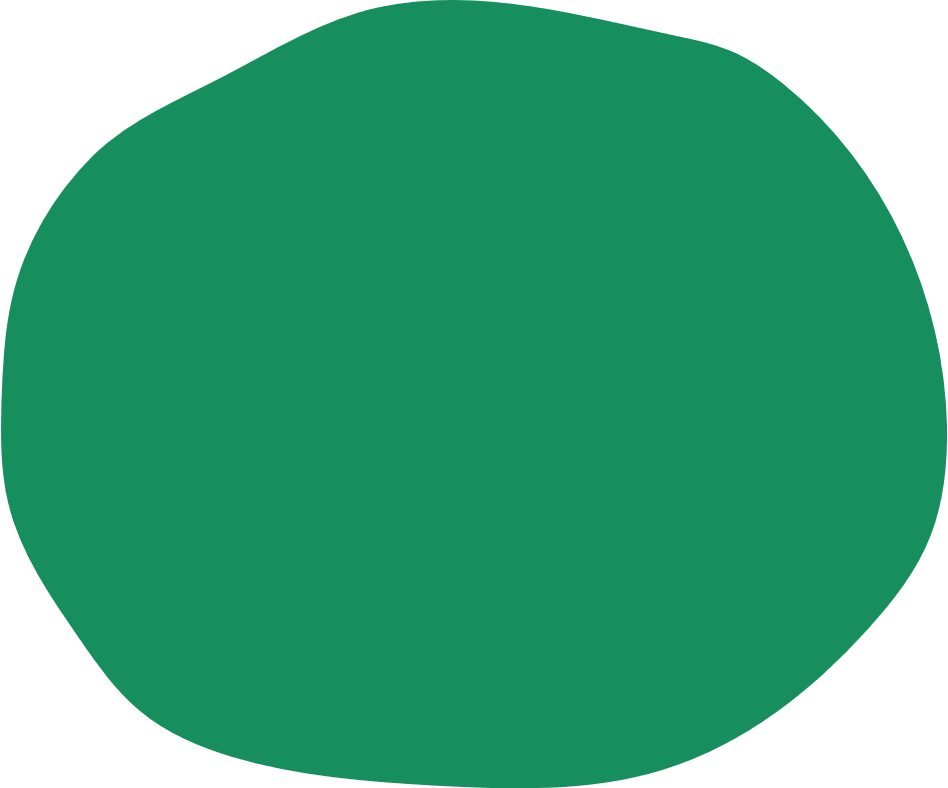 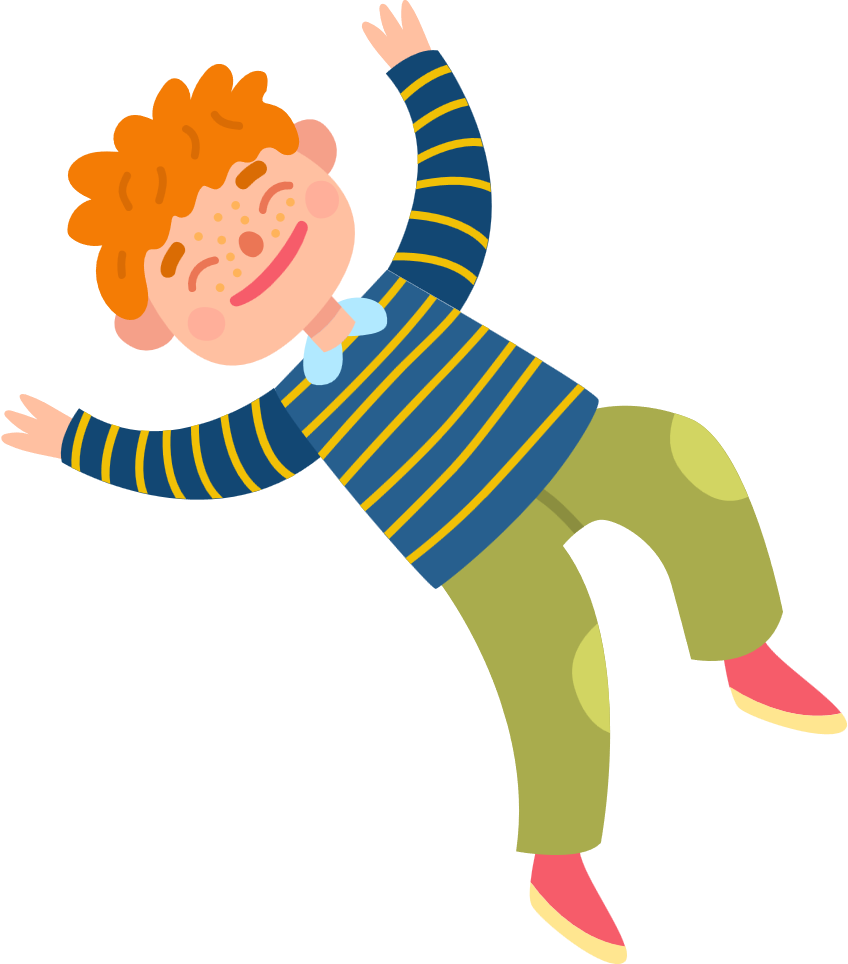 MỞ RỘNG VỐN TỪ 
TRẺ EM
MỞ RỘNG VỐN TỪ
TRẺ EM
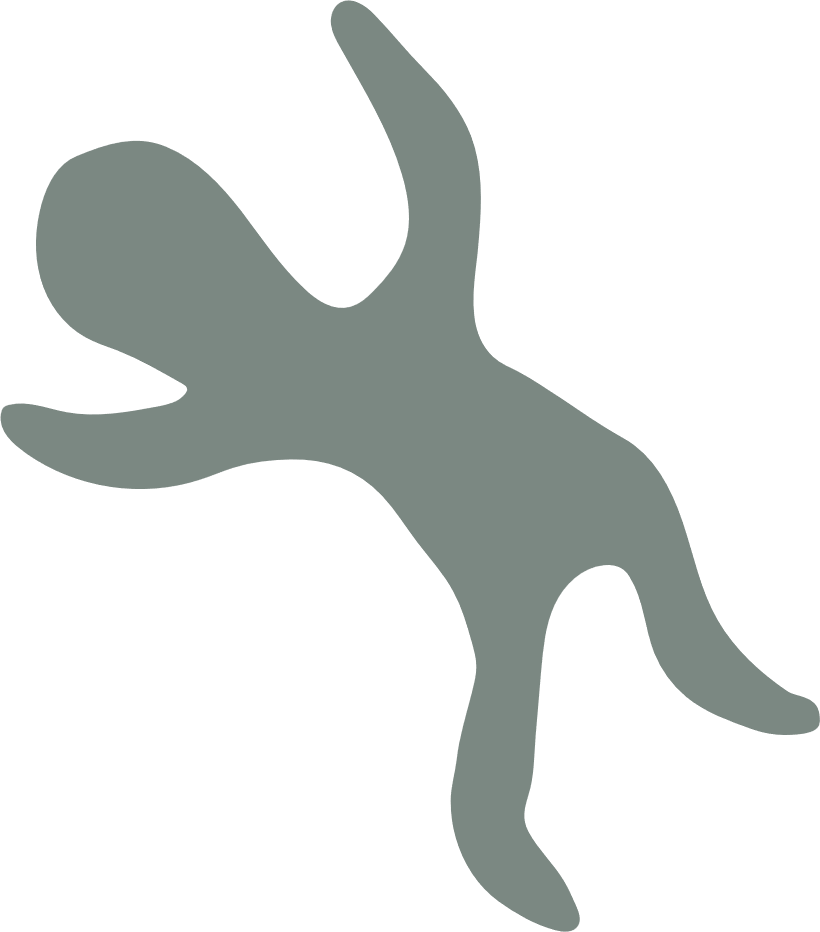 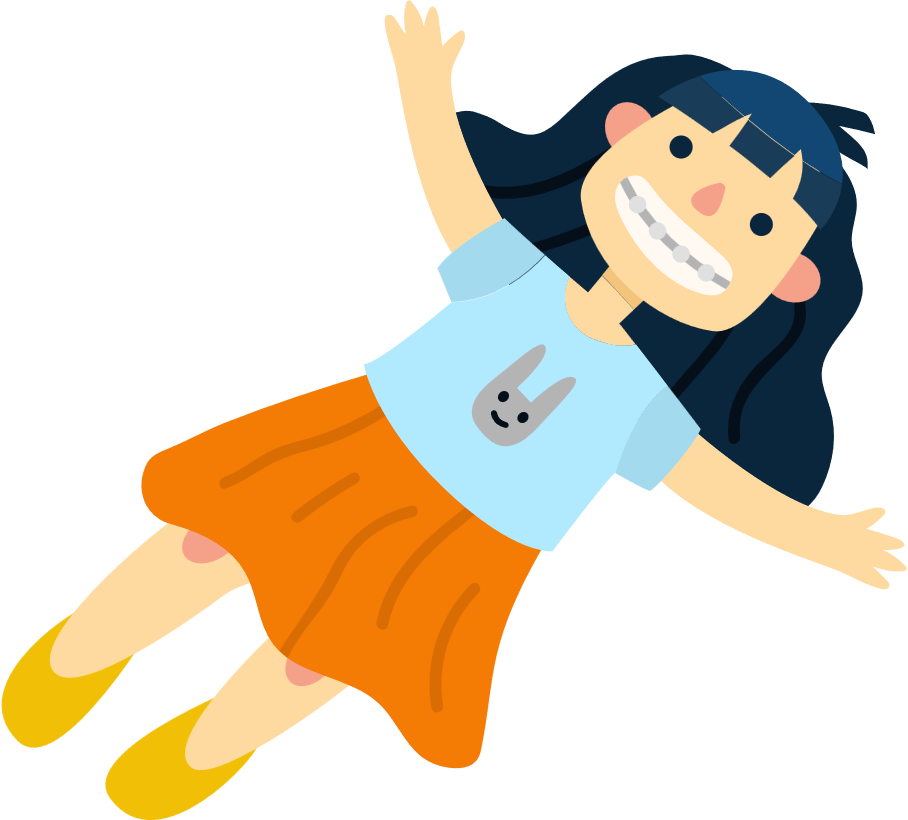 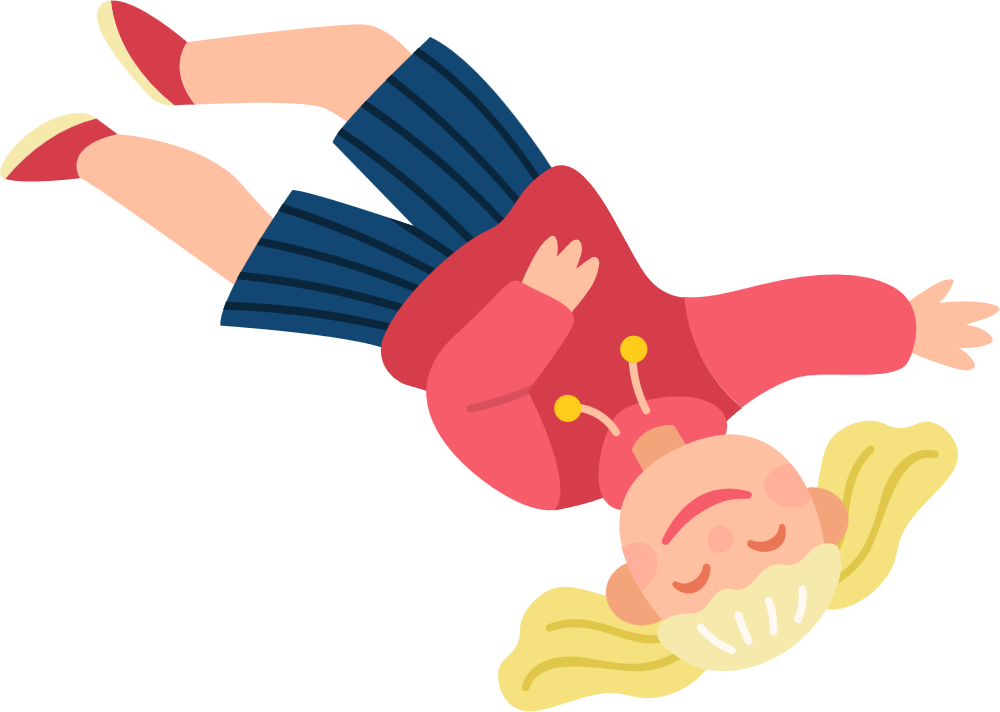 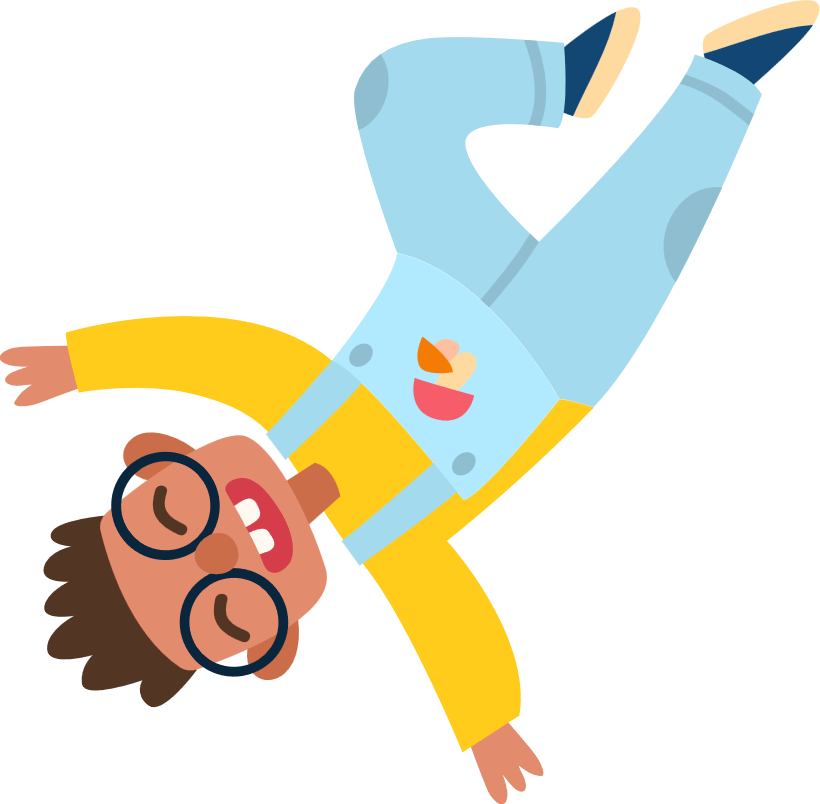 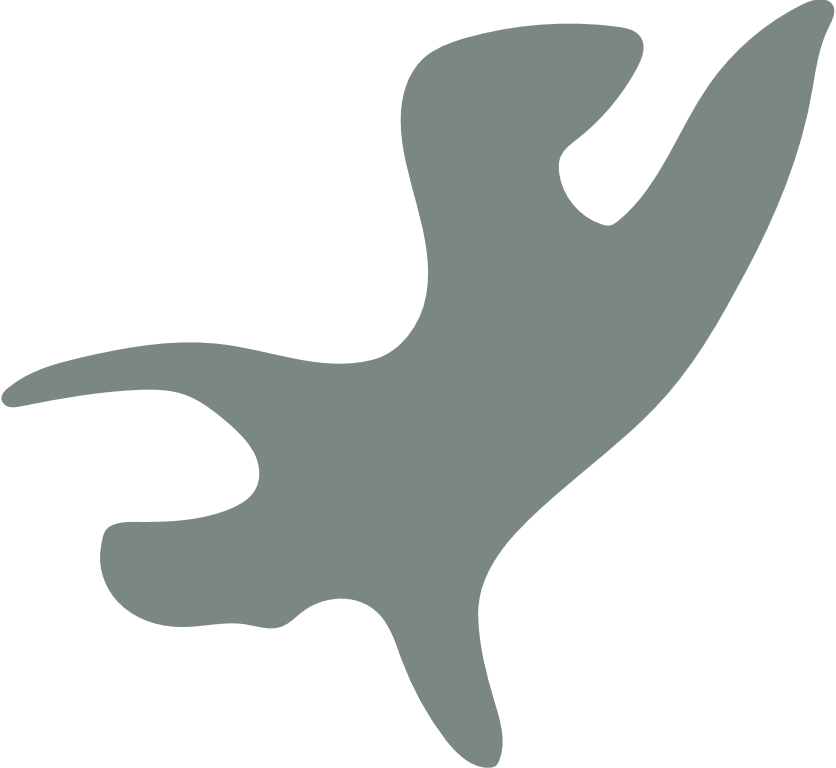 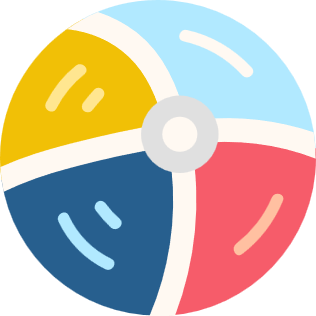 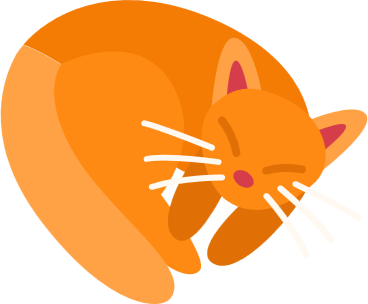 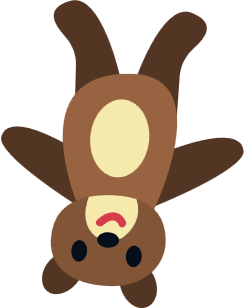 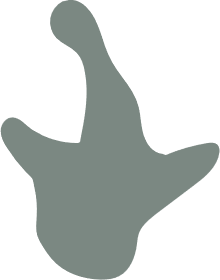 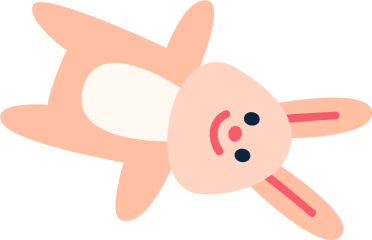 https://www.youtube.com/watch?v=EFb-lKLupK4
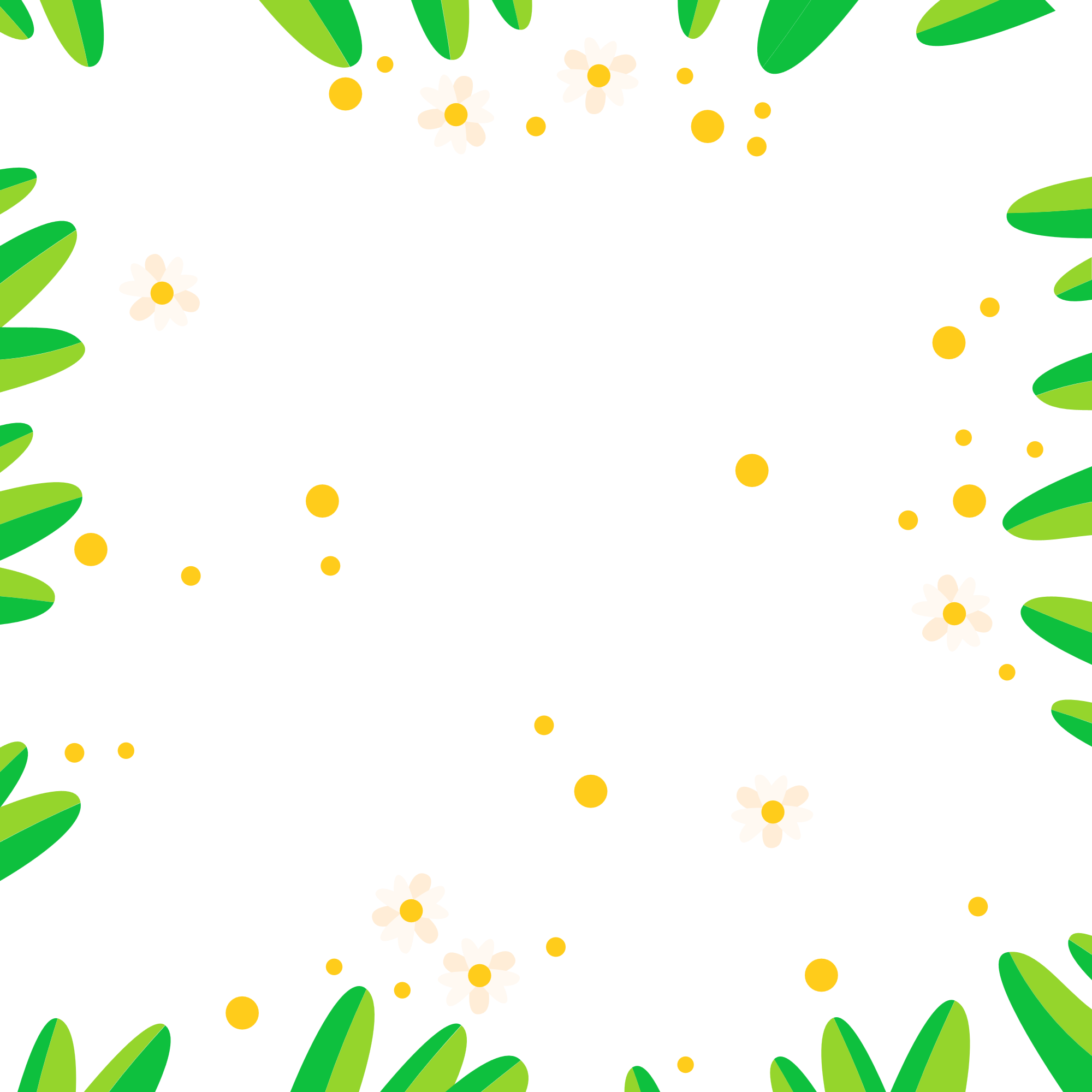 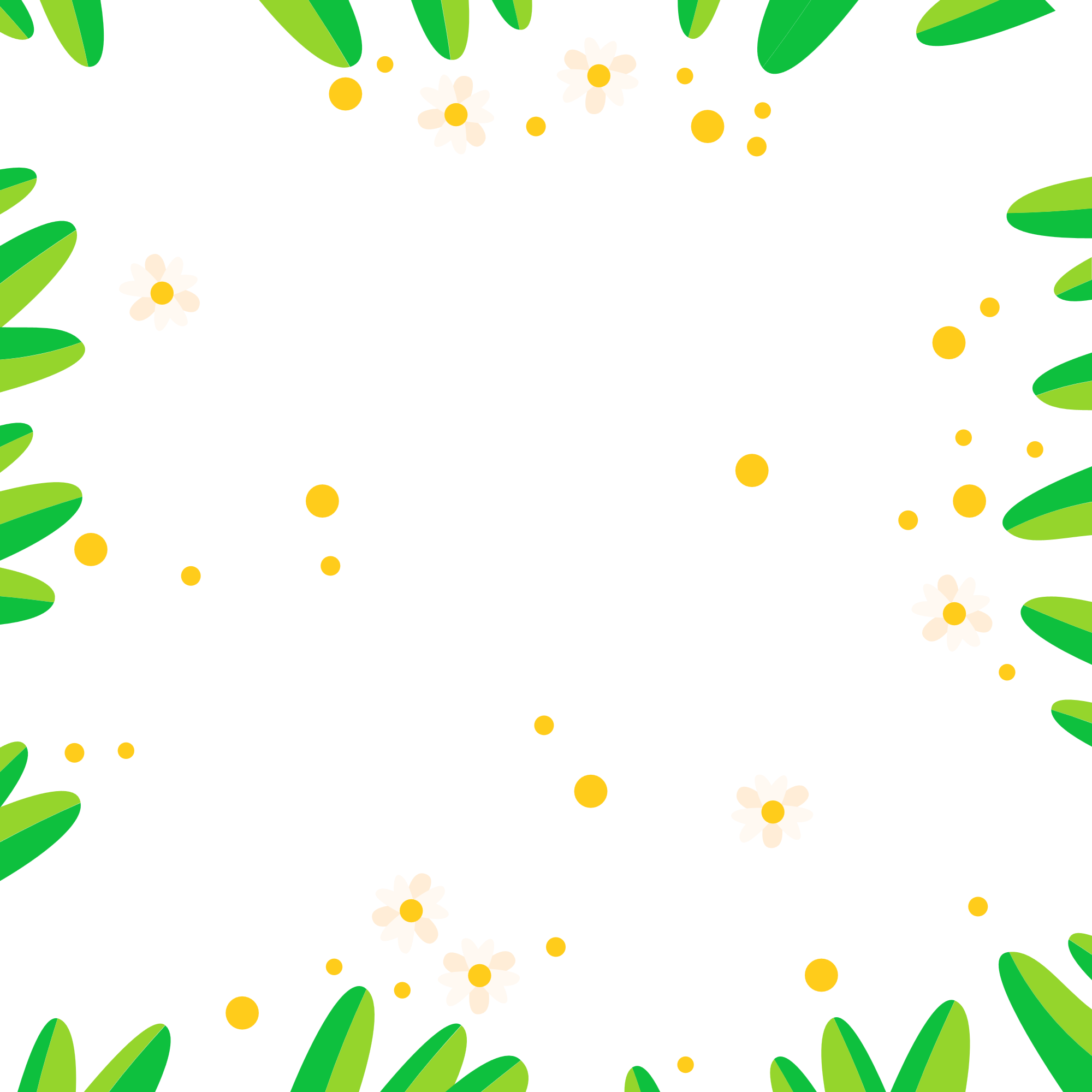 2. Tìm 2 – 3 từ ngữ:
a) Chỉ hình dáng của trẻ em:
b) Chỉ hoạt động học tập của trẻ em:
M: nhỏ nhắn
M: học Toán
M: thương yêu
c) Chỉ tình cảm hoặc sự chăm sóc của người lớn với trẻ em:
https://www.youtube.com/watch?v=wd5Nd7LUihE
TRÒ CHƠI “MẢNH GHÉP KÌ DIỆU”
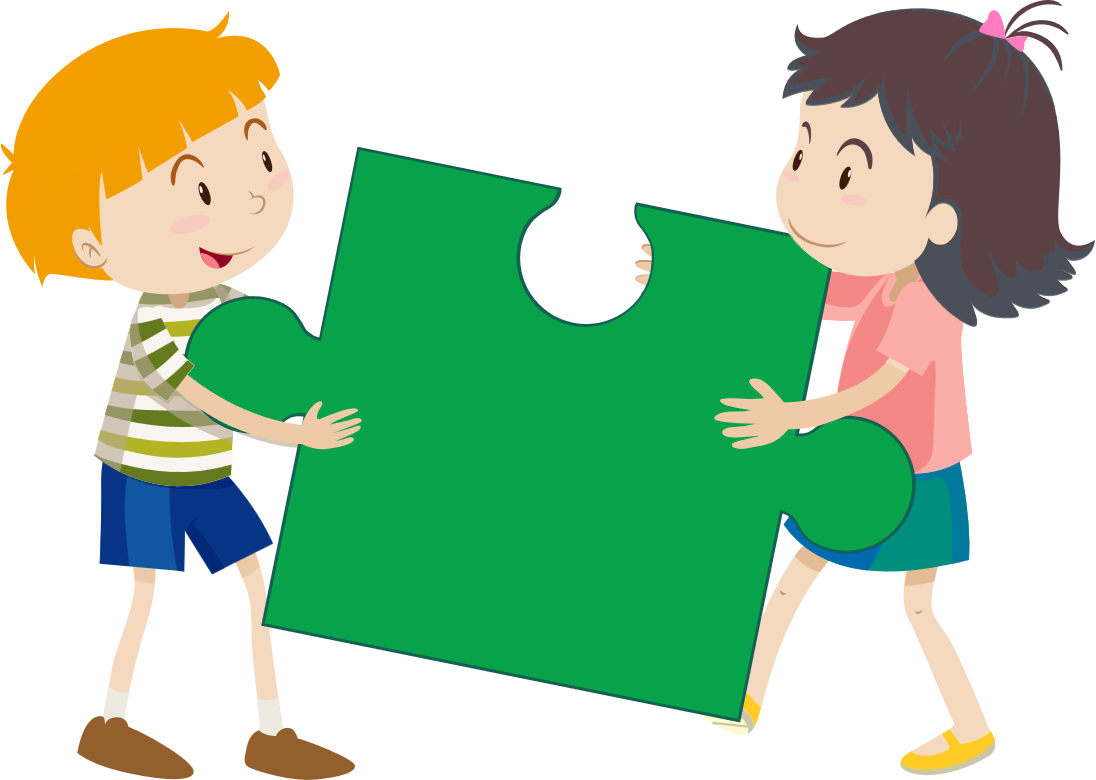 https://www.youtube.com/watch?v=wd5Nd7LUihE
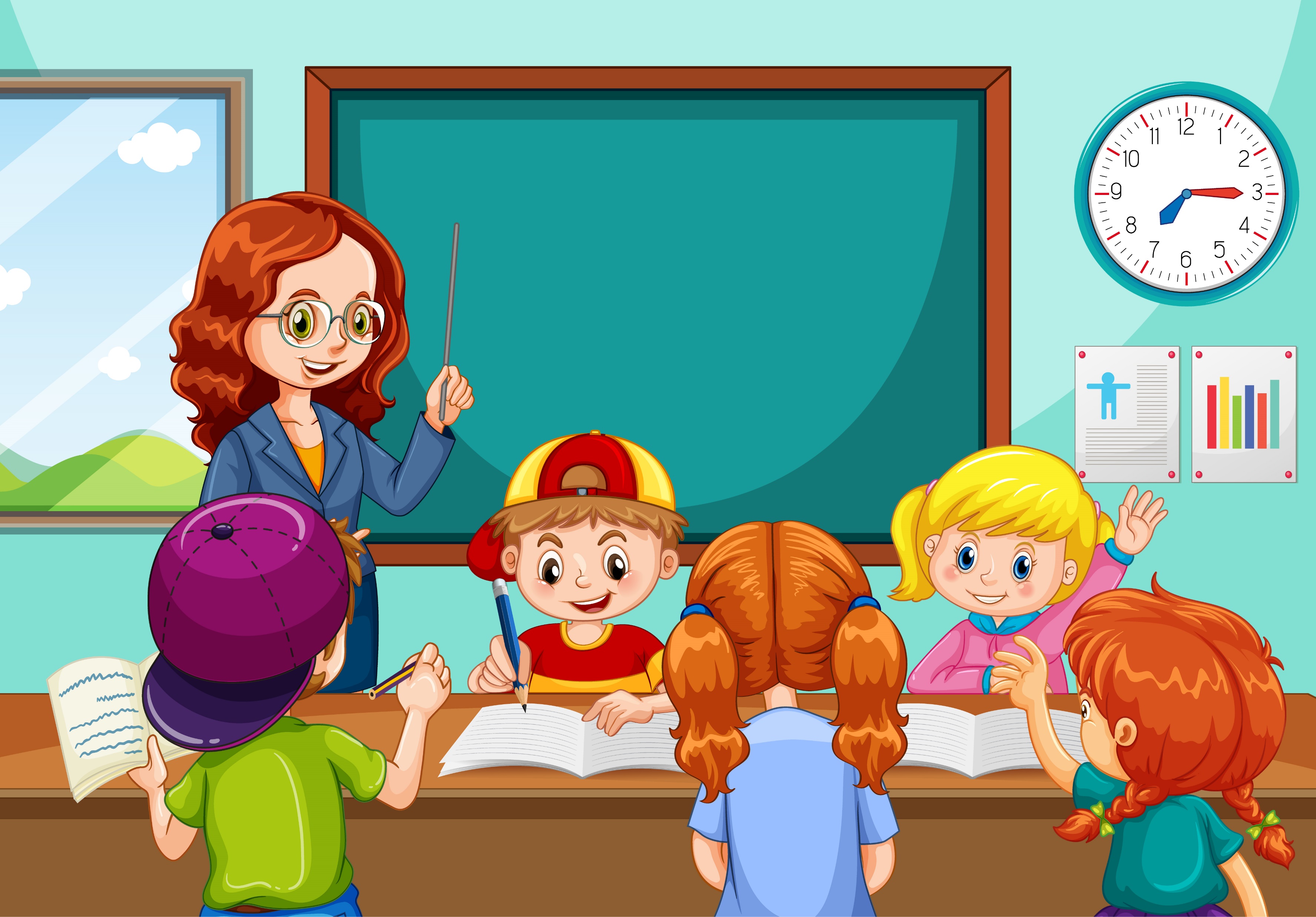 CÙNG CHIA SẺ
2. Tìm 2 – 3 từ ngữ:
a) Chỉ hình dáng của trẻ em:
Xinh xắn, mũm mĩm, đáng yêu, dễ thương,…
b) Chỉ hoạt động học tập của trẻ em:
đọc sách, viết bài, hát, …
c) Chỉ tình cảm hoặc sự chăm sóc của người lớn với trẻ em:
che chở, chăm sóc, nâng niu,…
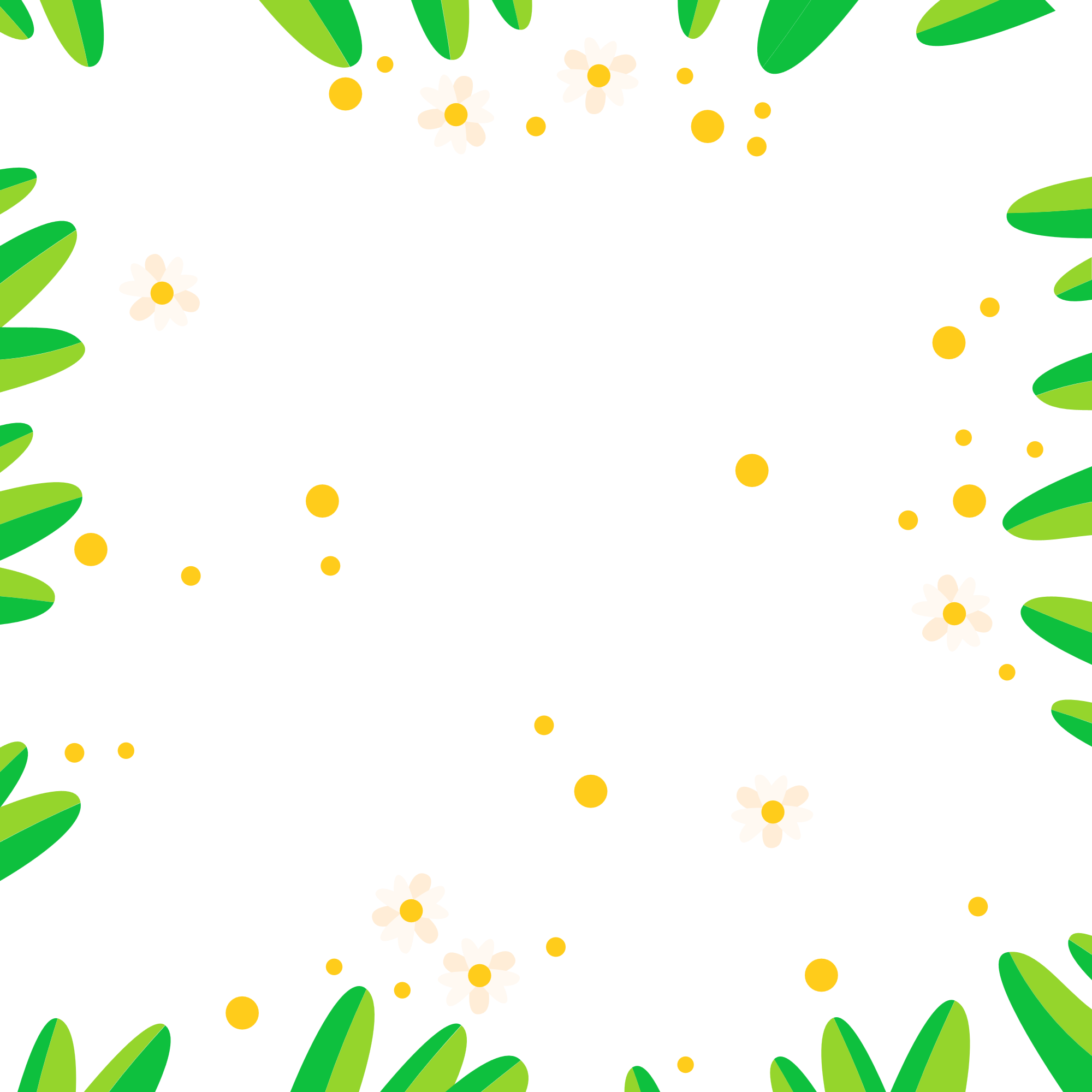 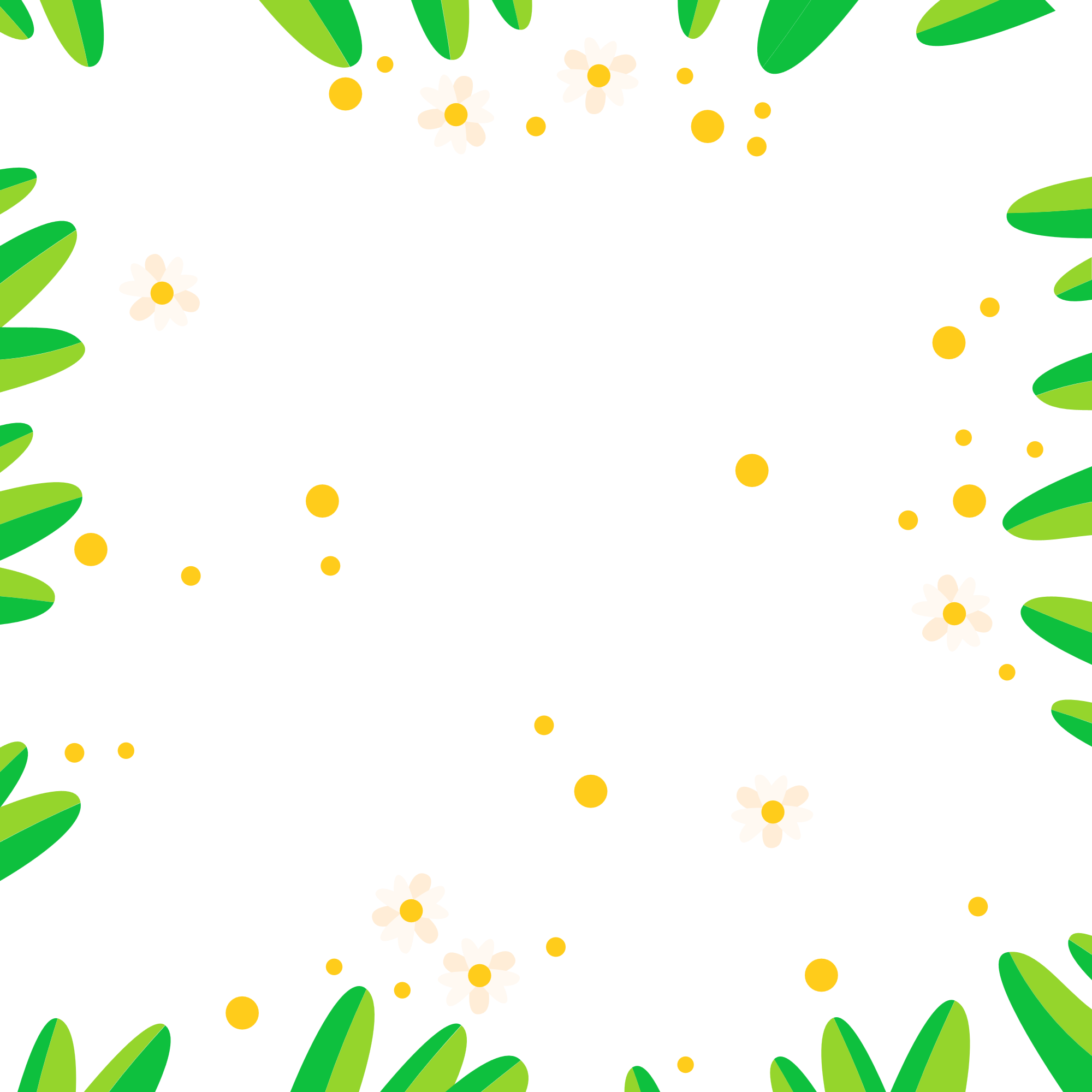 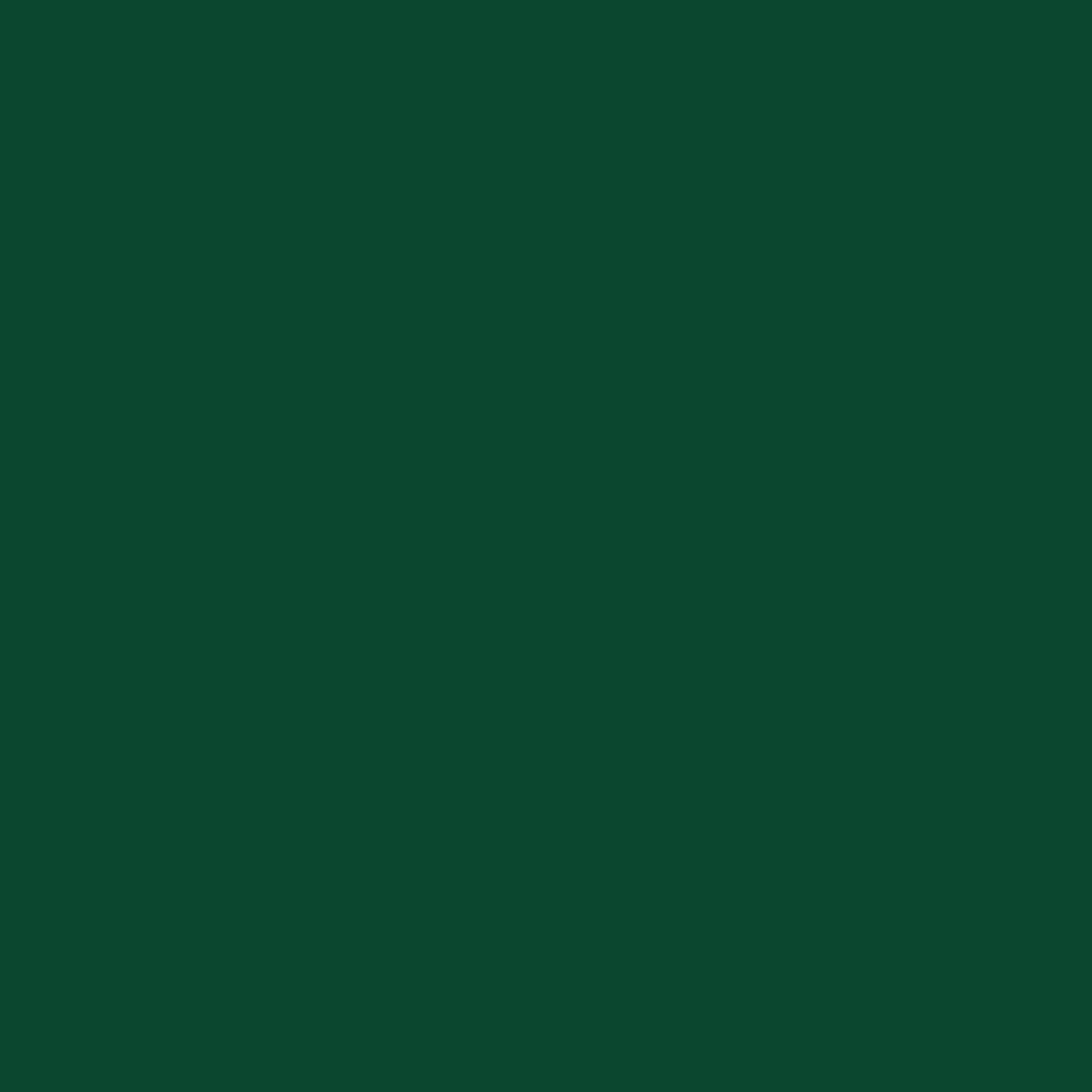 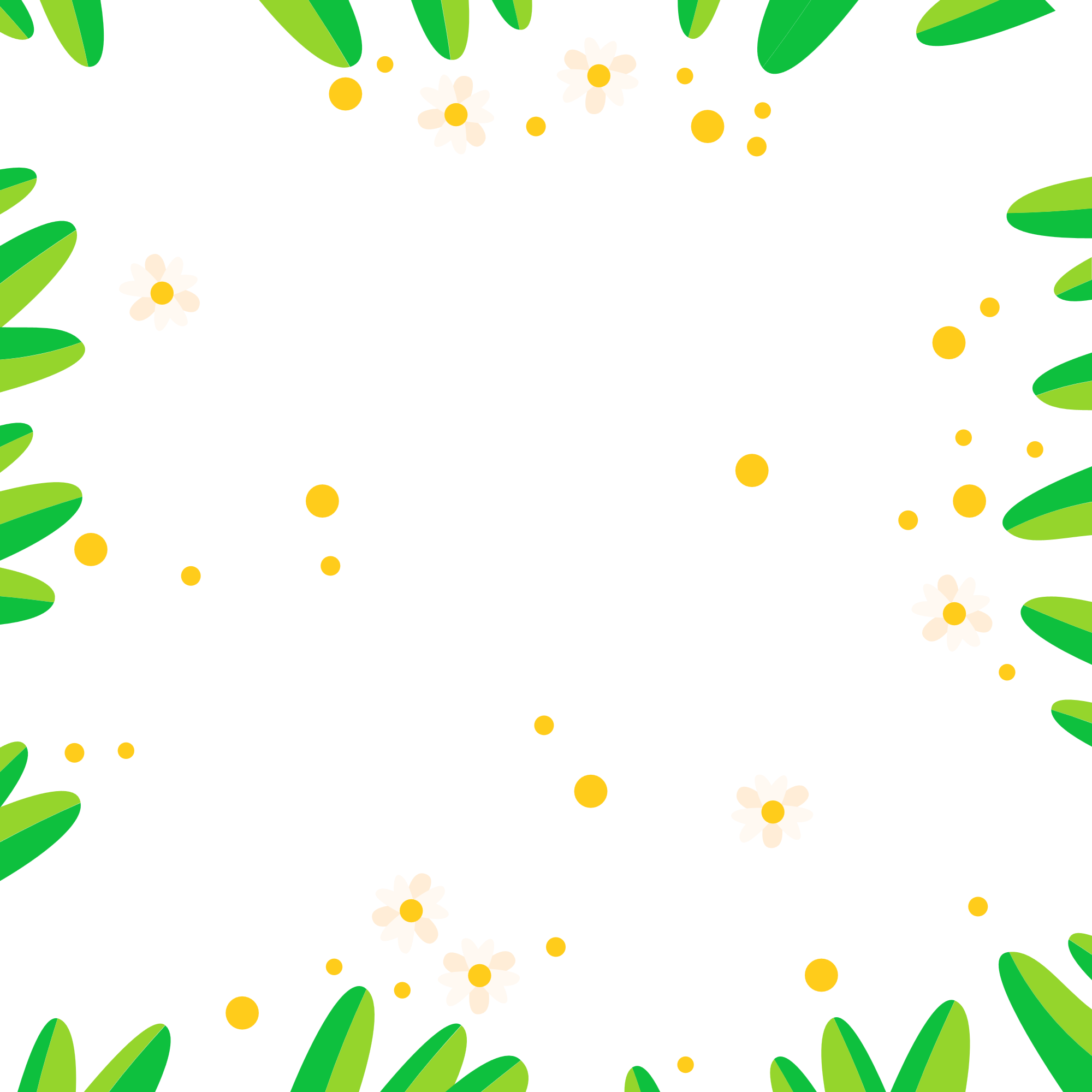 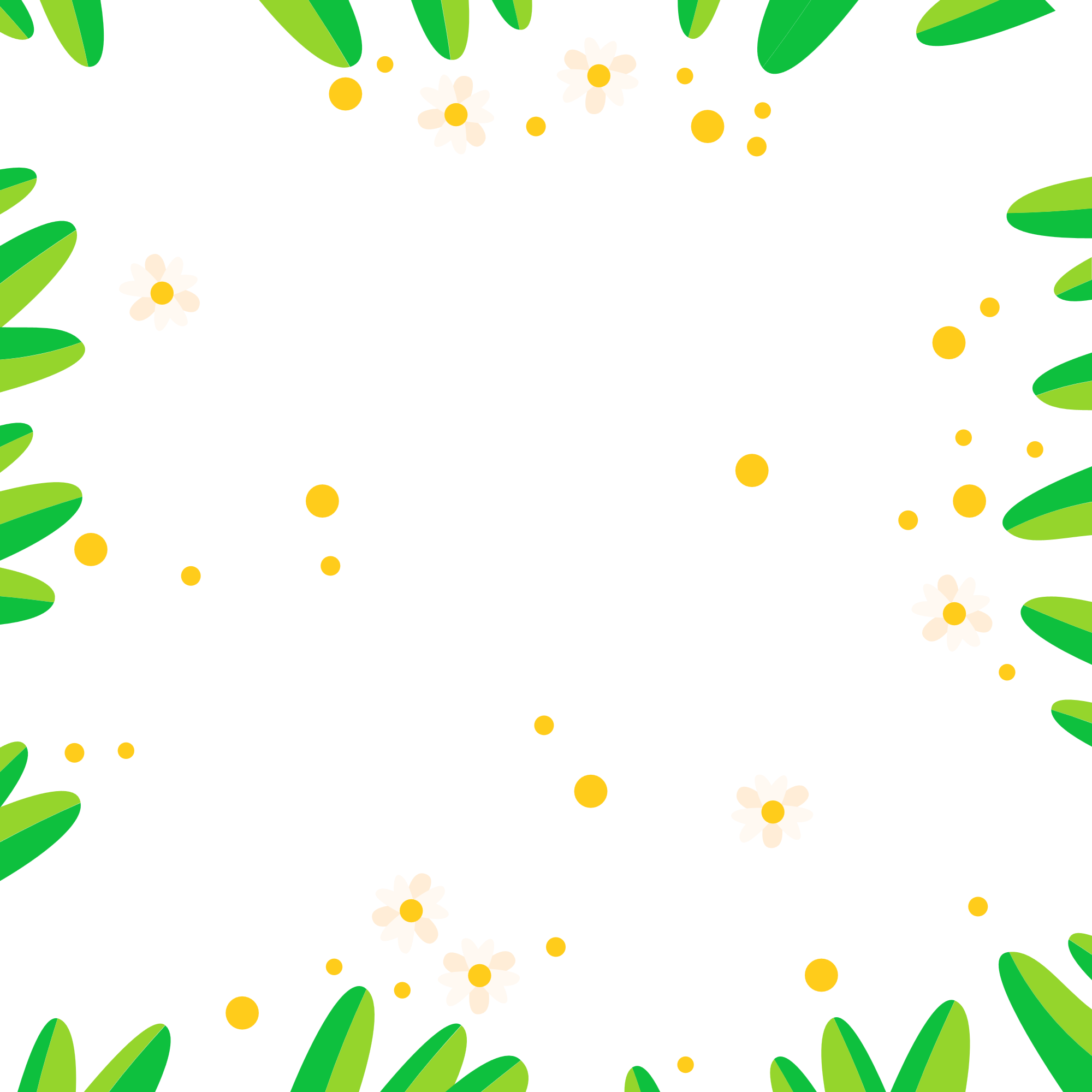 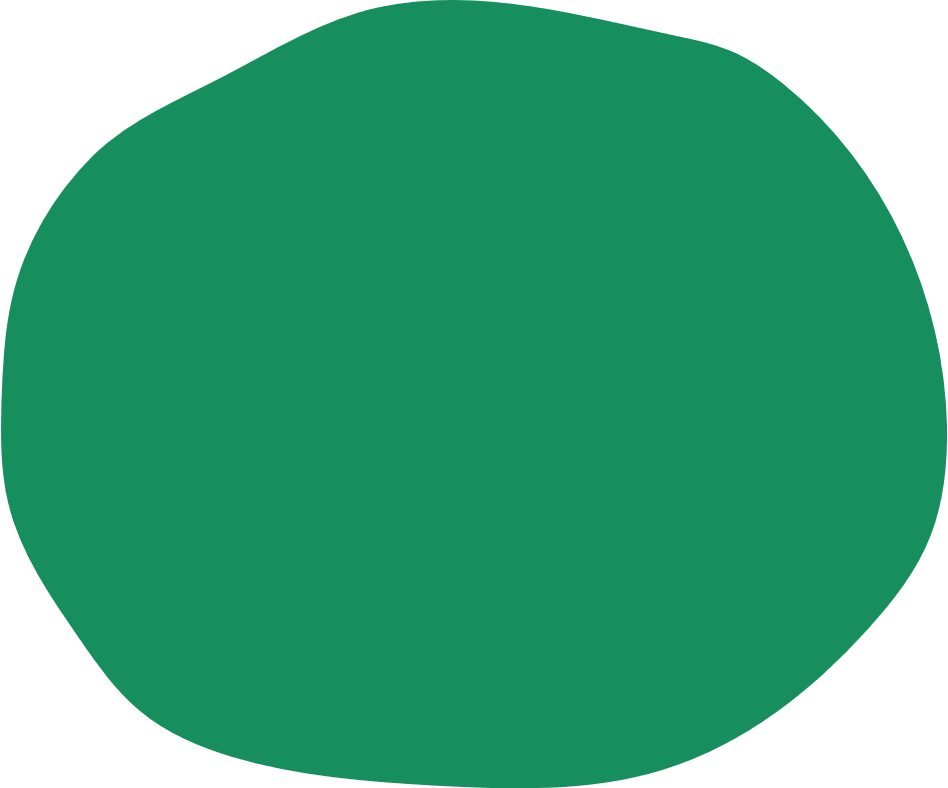 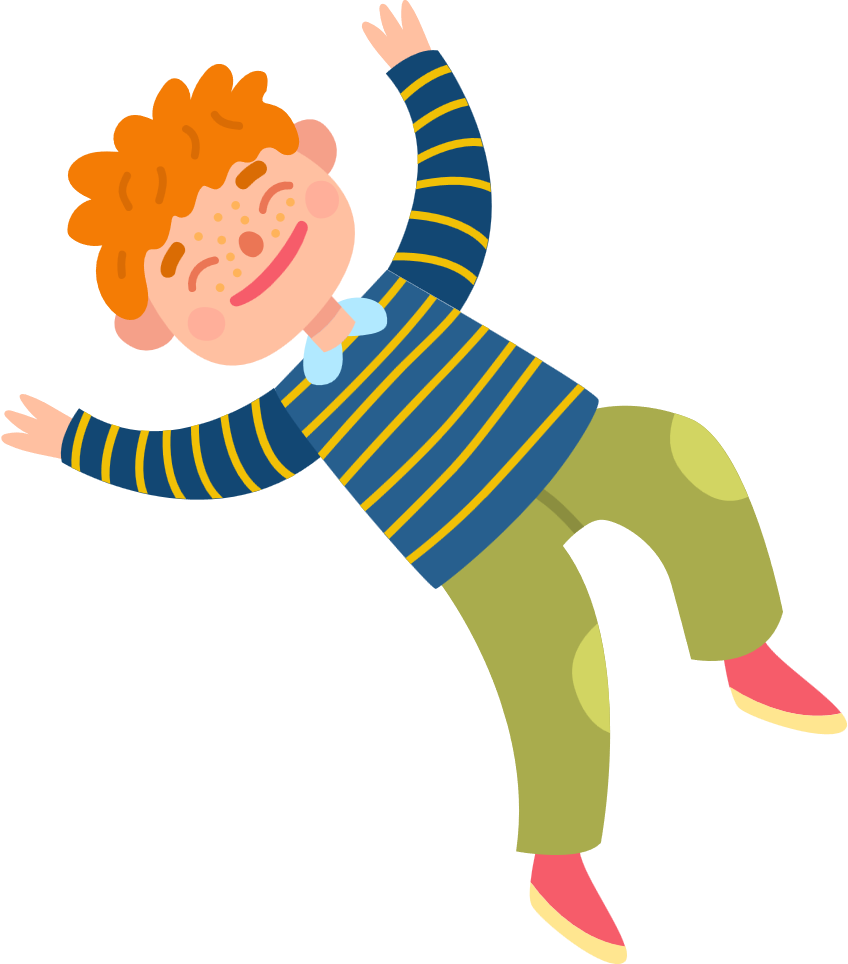 ĐẶT CÂU VỀ HOẠT ĐỘNG HỌC TẬP CỦA
TRẺ EM
ĐẶT CÂU VỀ HOẠT ĐỘNG HỌC TẬP CỦA
TRẺ EM
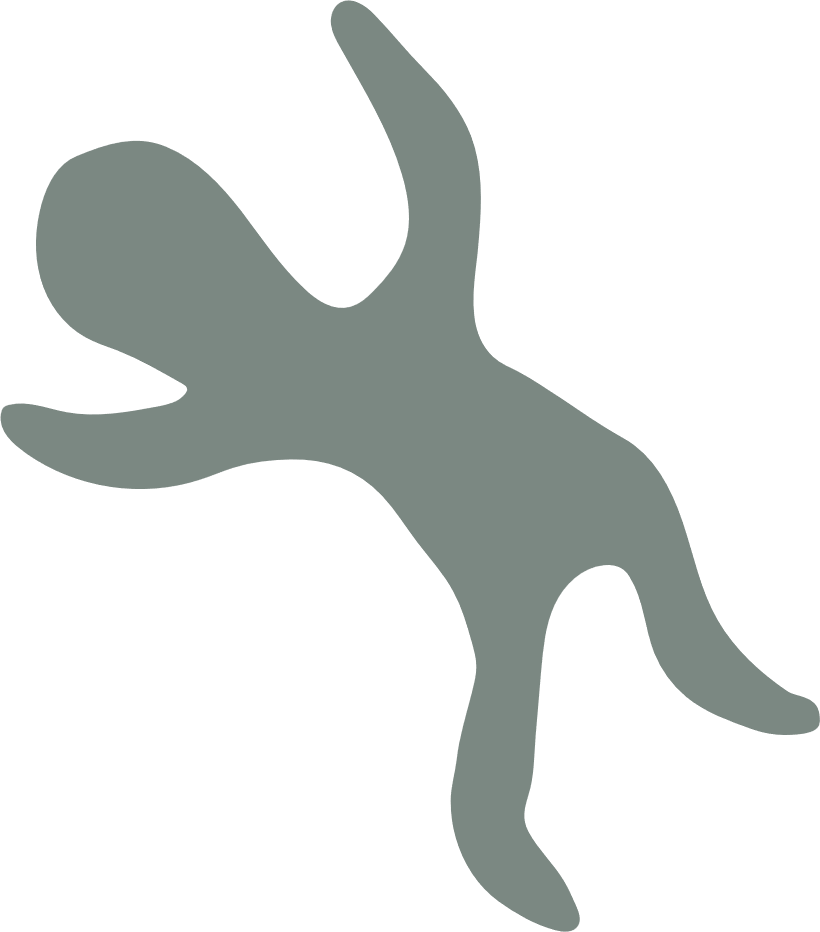 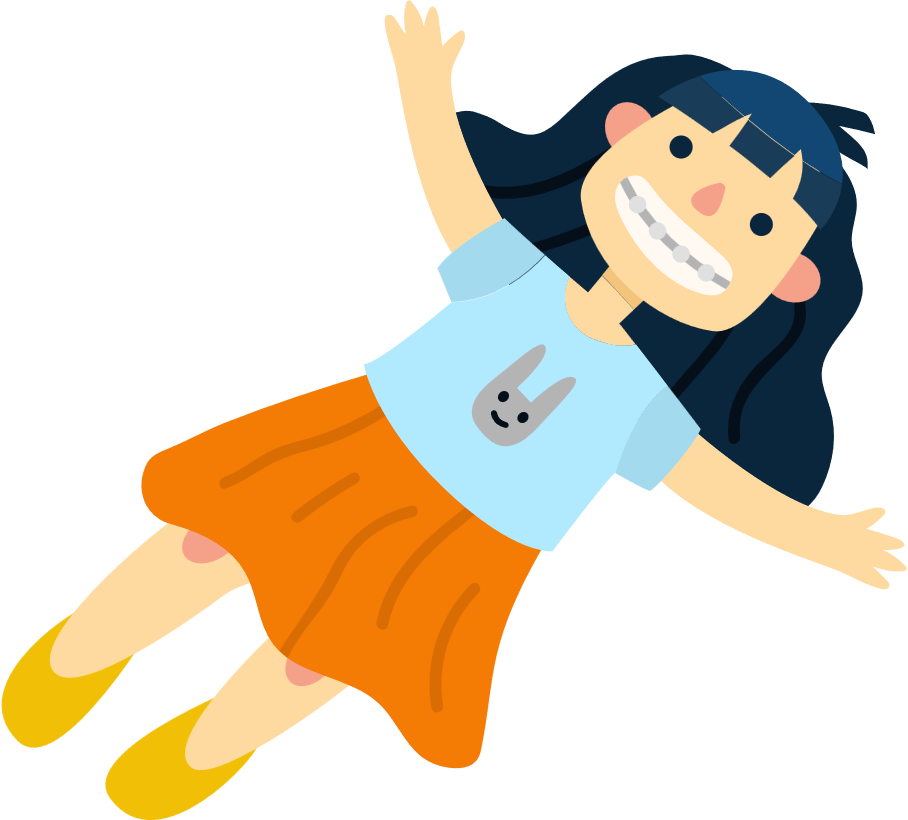 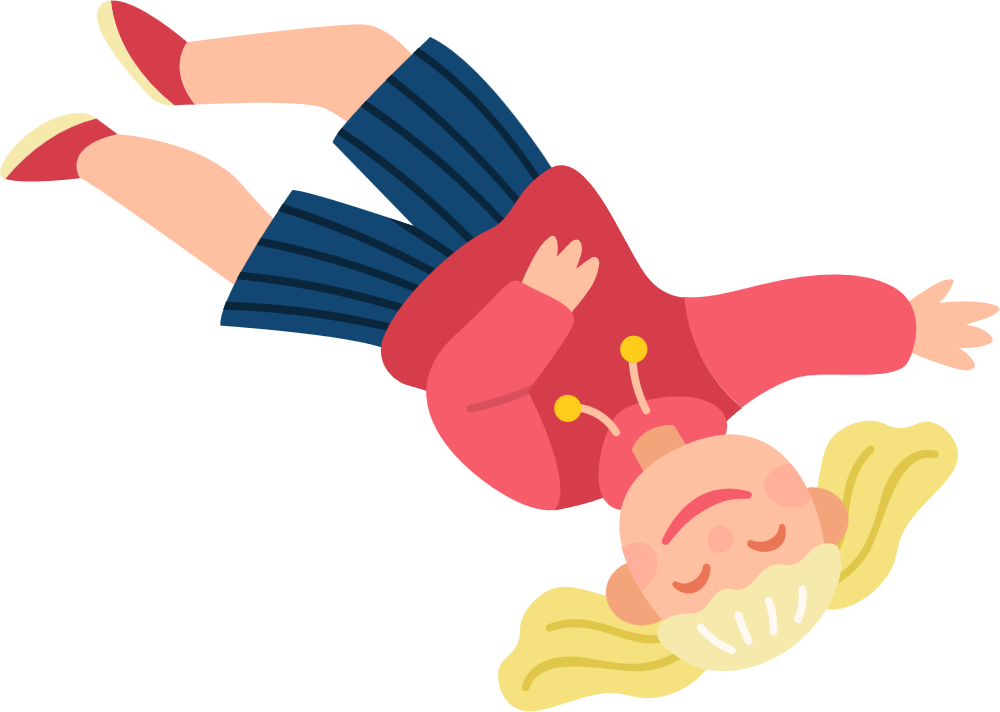 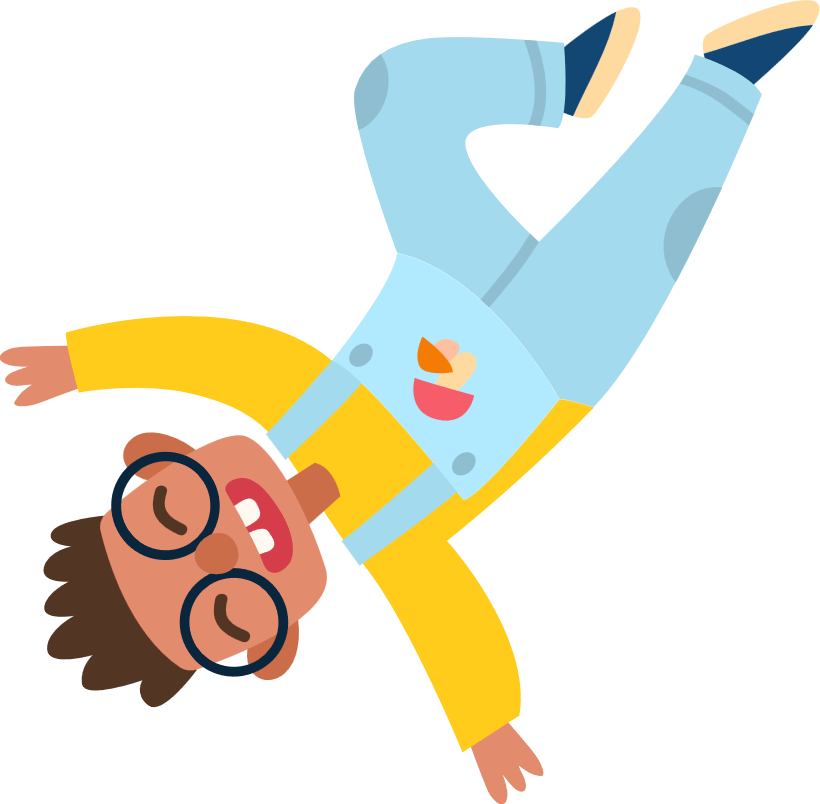 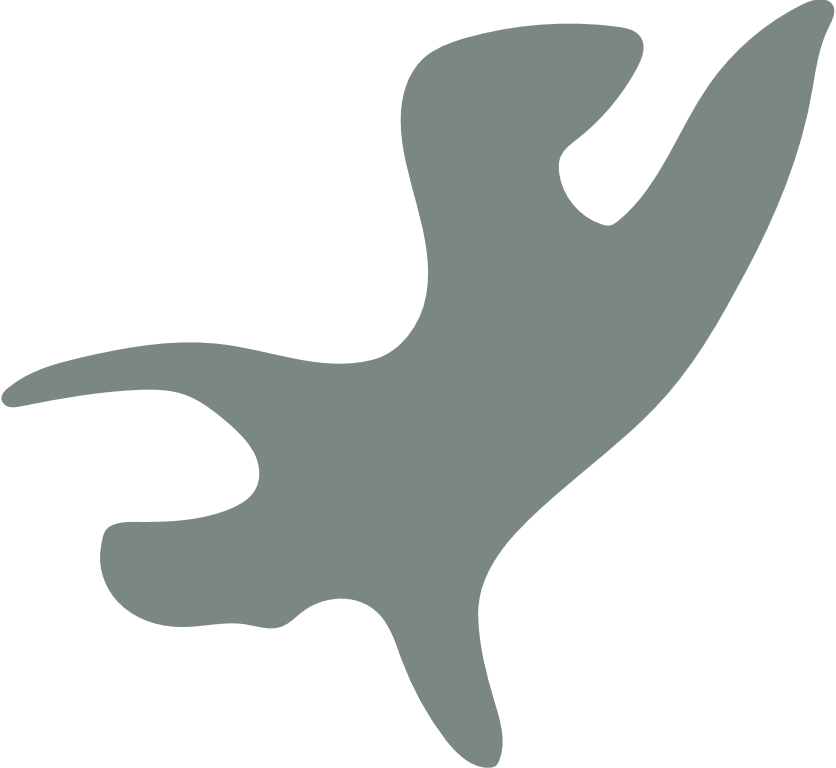 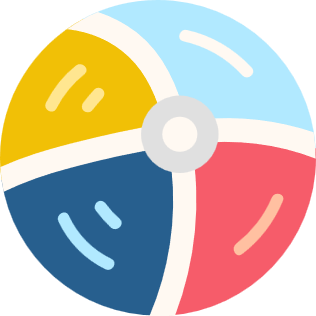 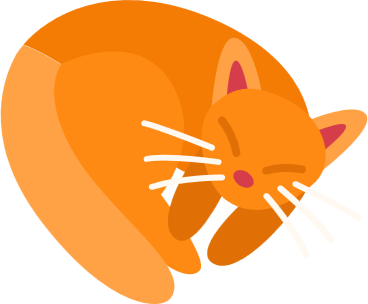 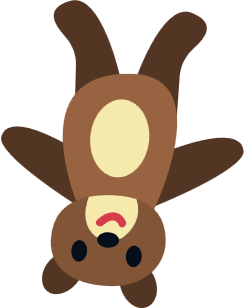 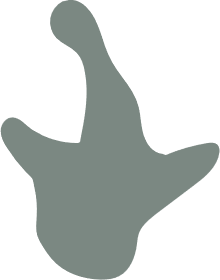 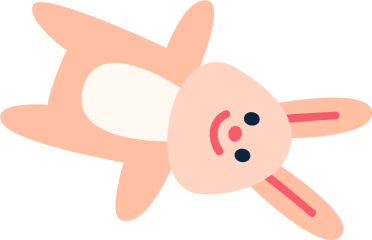 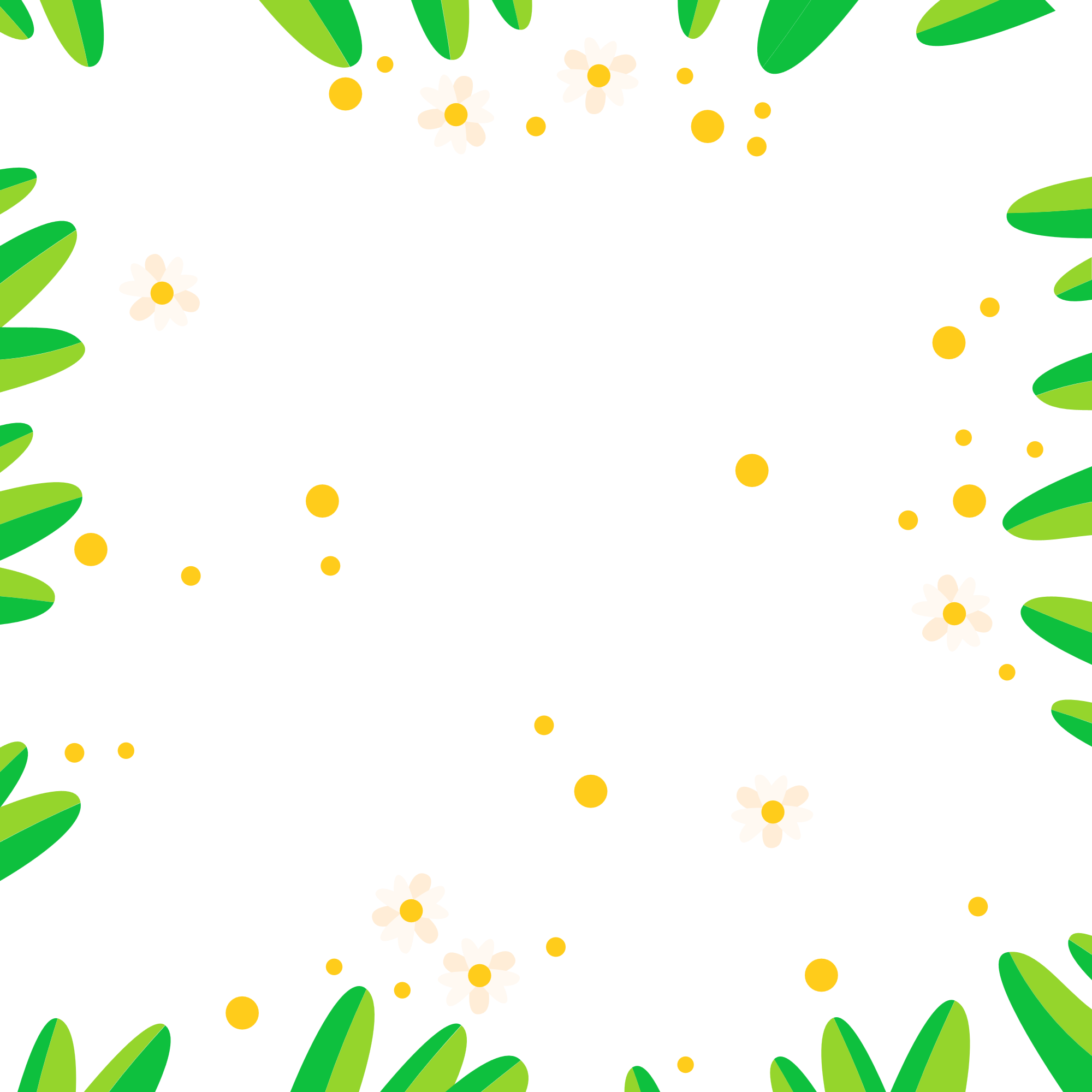 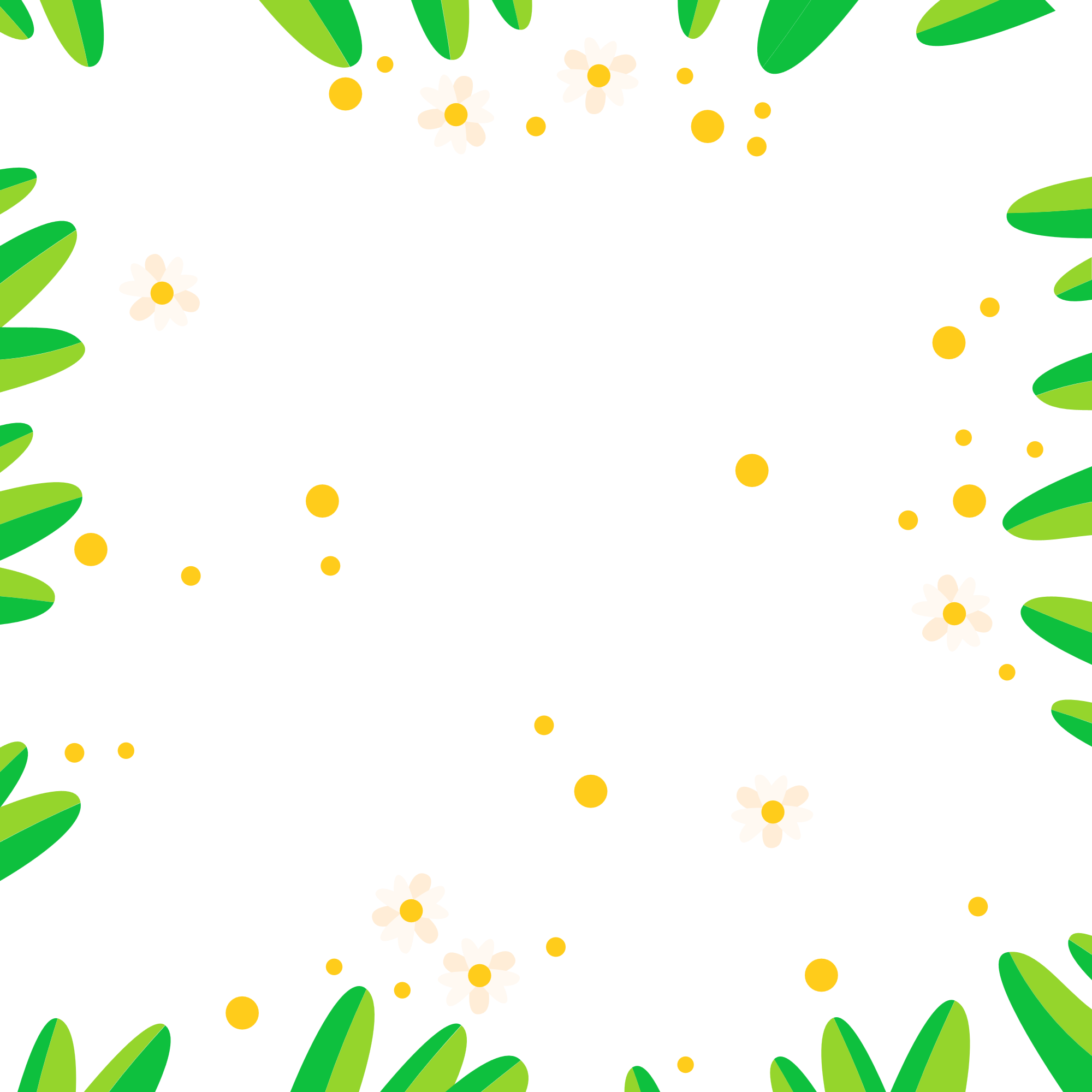 3. Đặt 2 – 3 câu về hoạt động học tập của trẻ em:
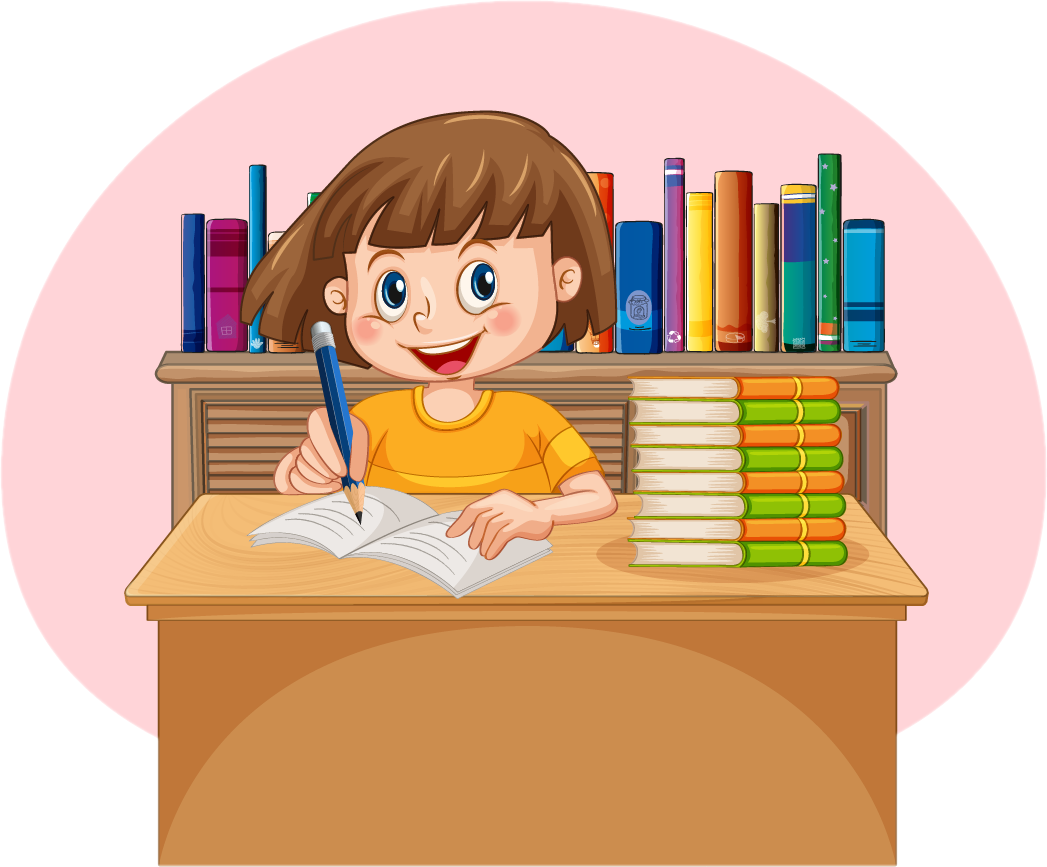 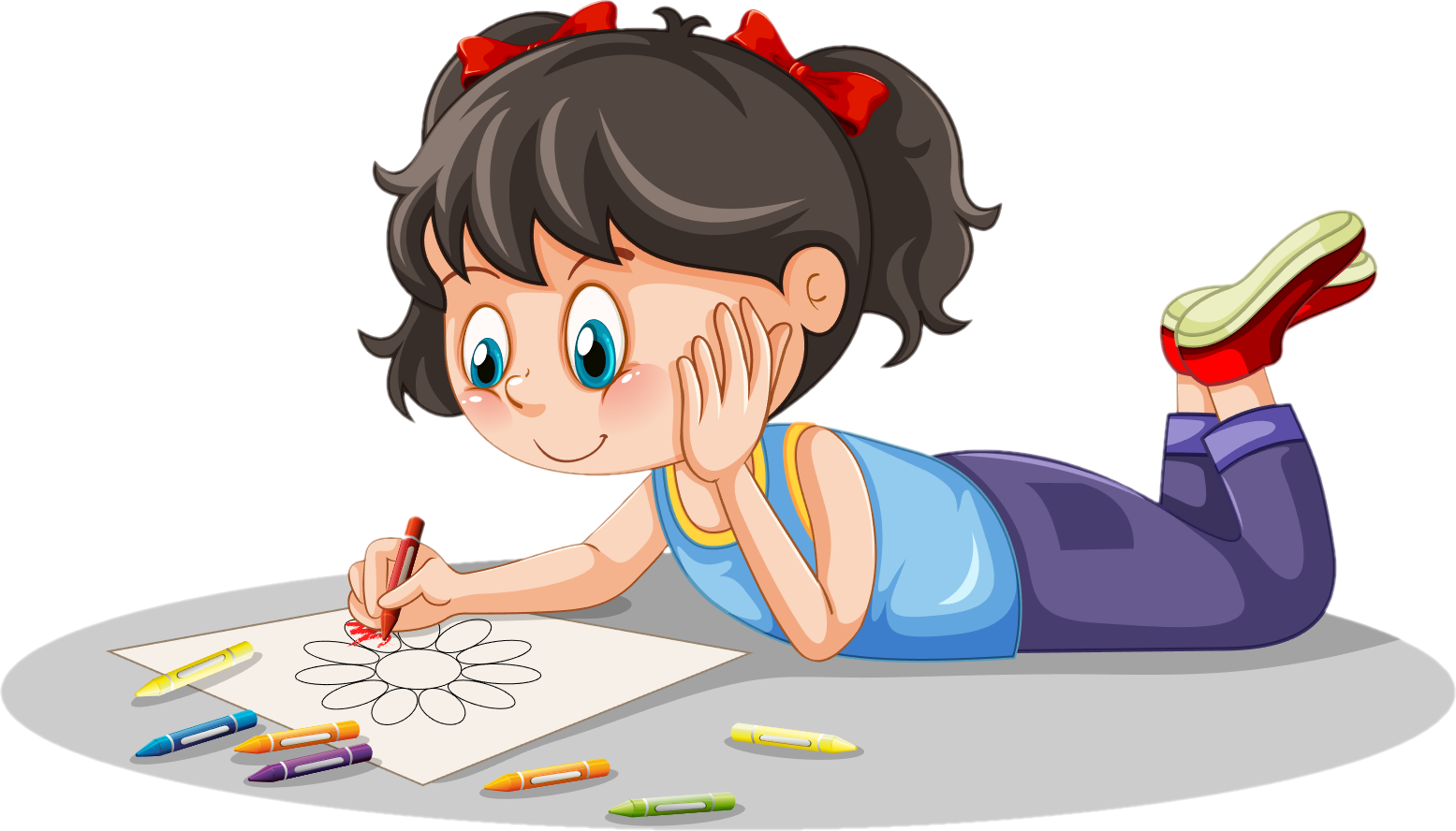 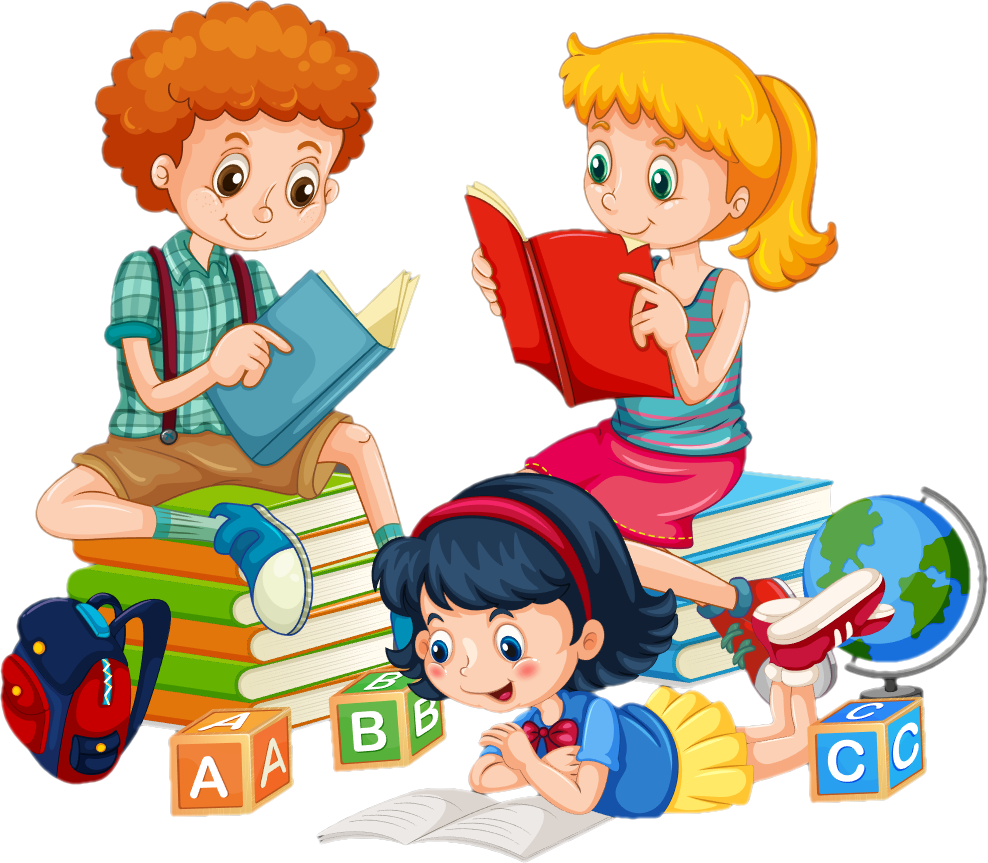 M: Thiếu nhi cùng nhau vẽ tranh về Tổ quốc
3. Đặt 2 – 3 câu về hoạt động học tập của trẻ em:
CHIA SẺ NHÓM ĐÔI
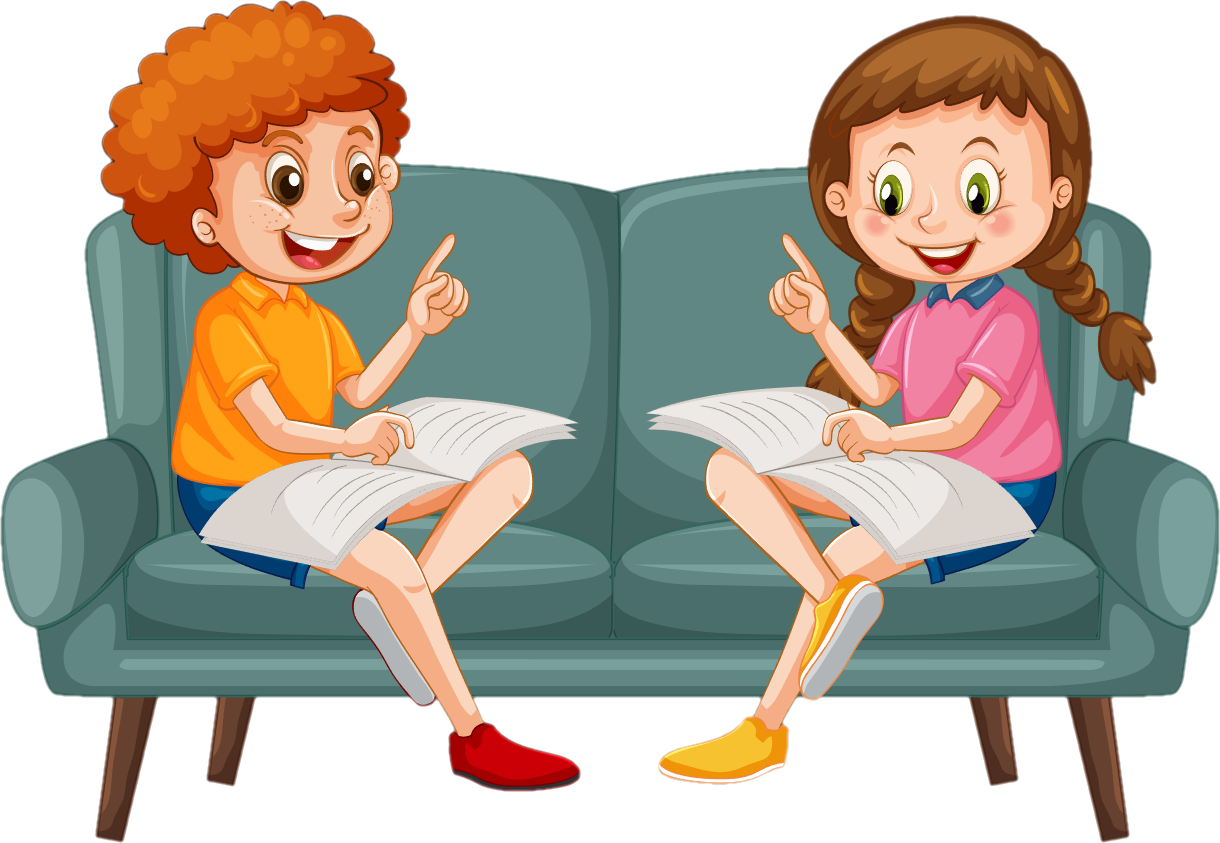 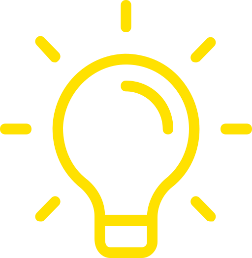 Các thiếu niên hăng hái tham gia đọc sách.
M: Thiếu nhi cùng nhau vẽ tranh về Tổ quốc.
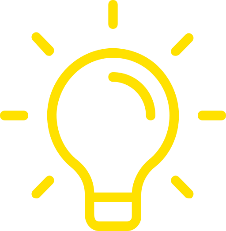 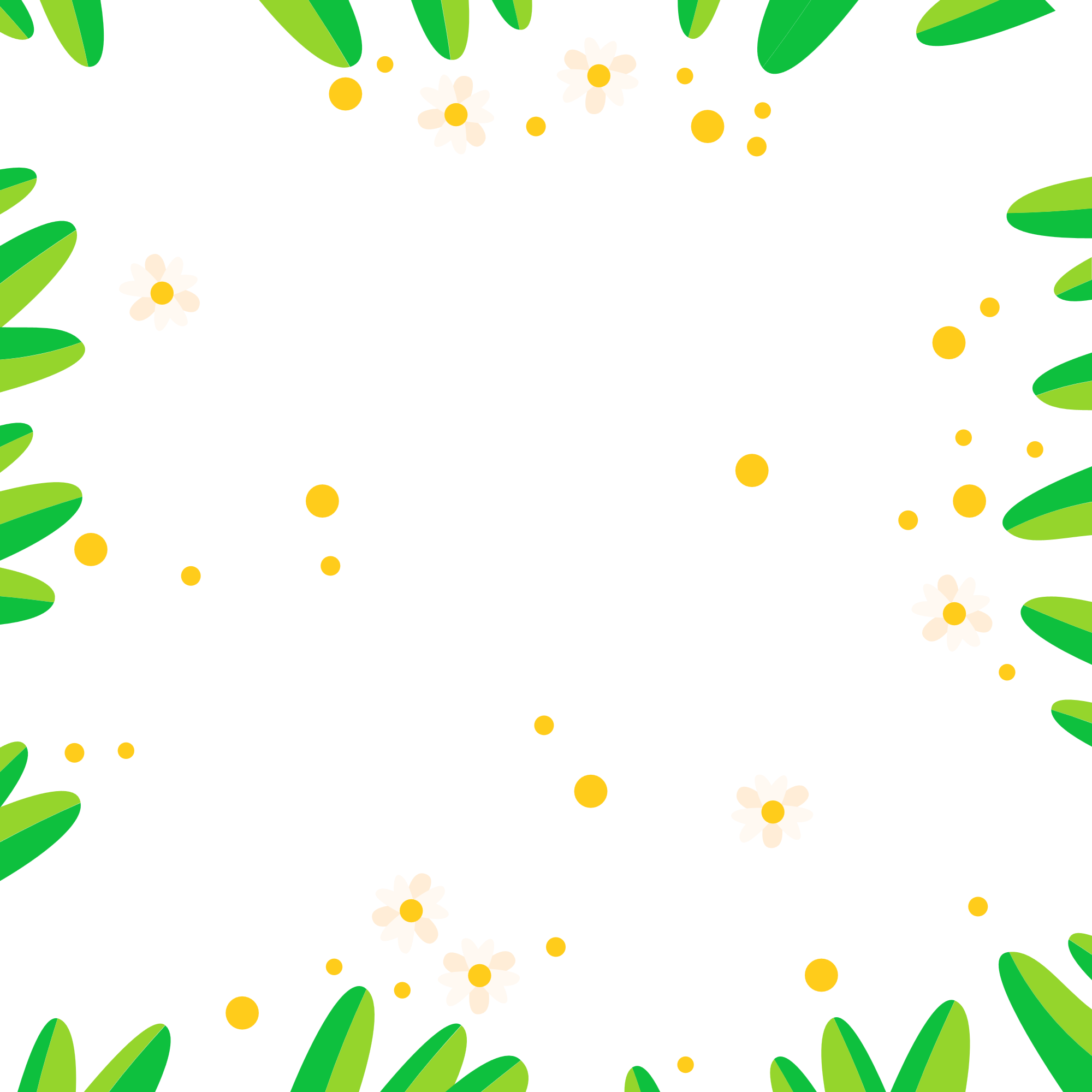 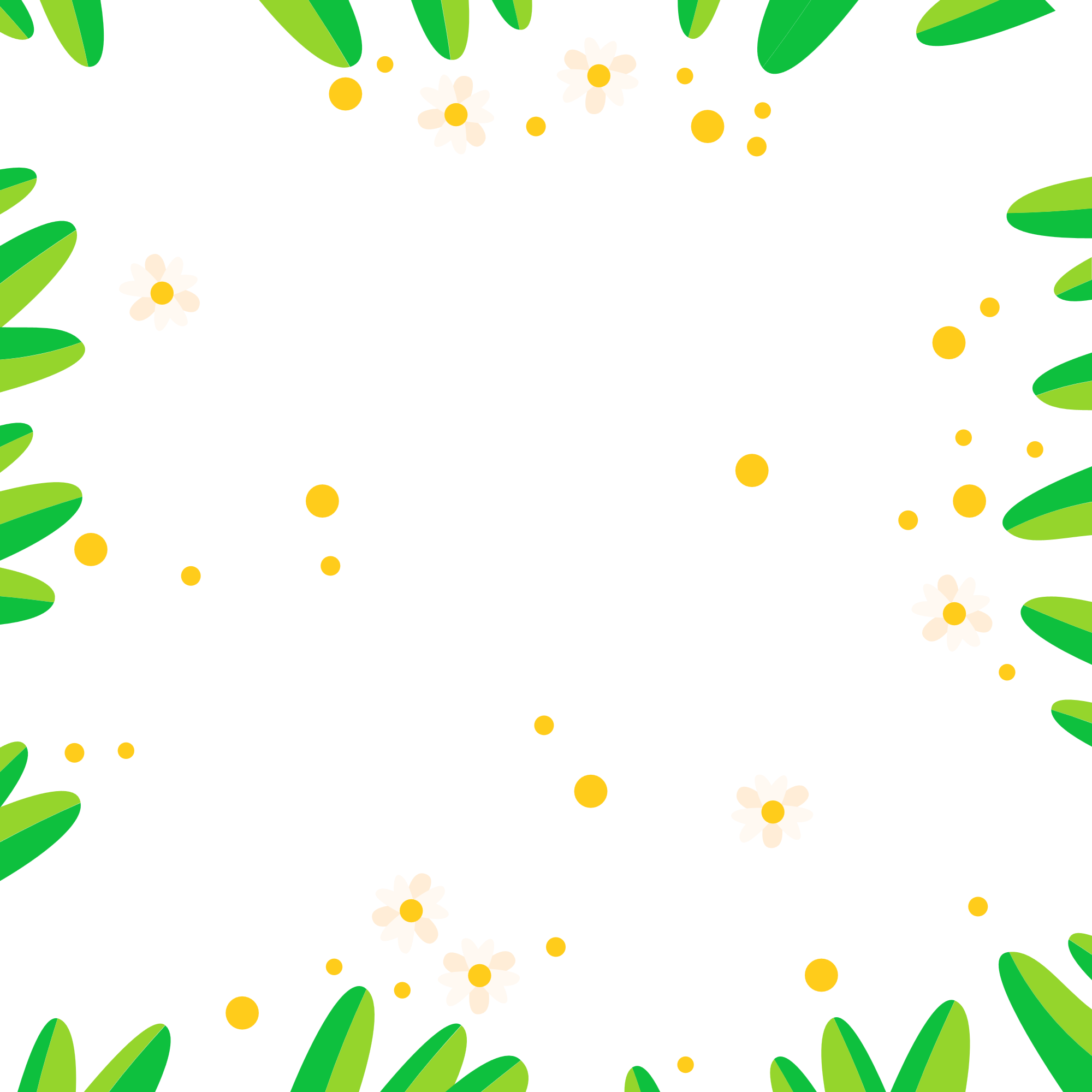 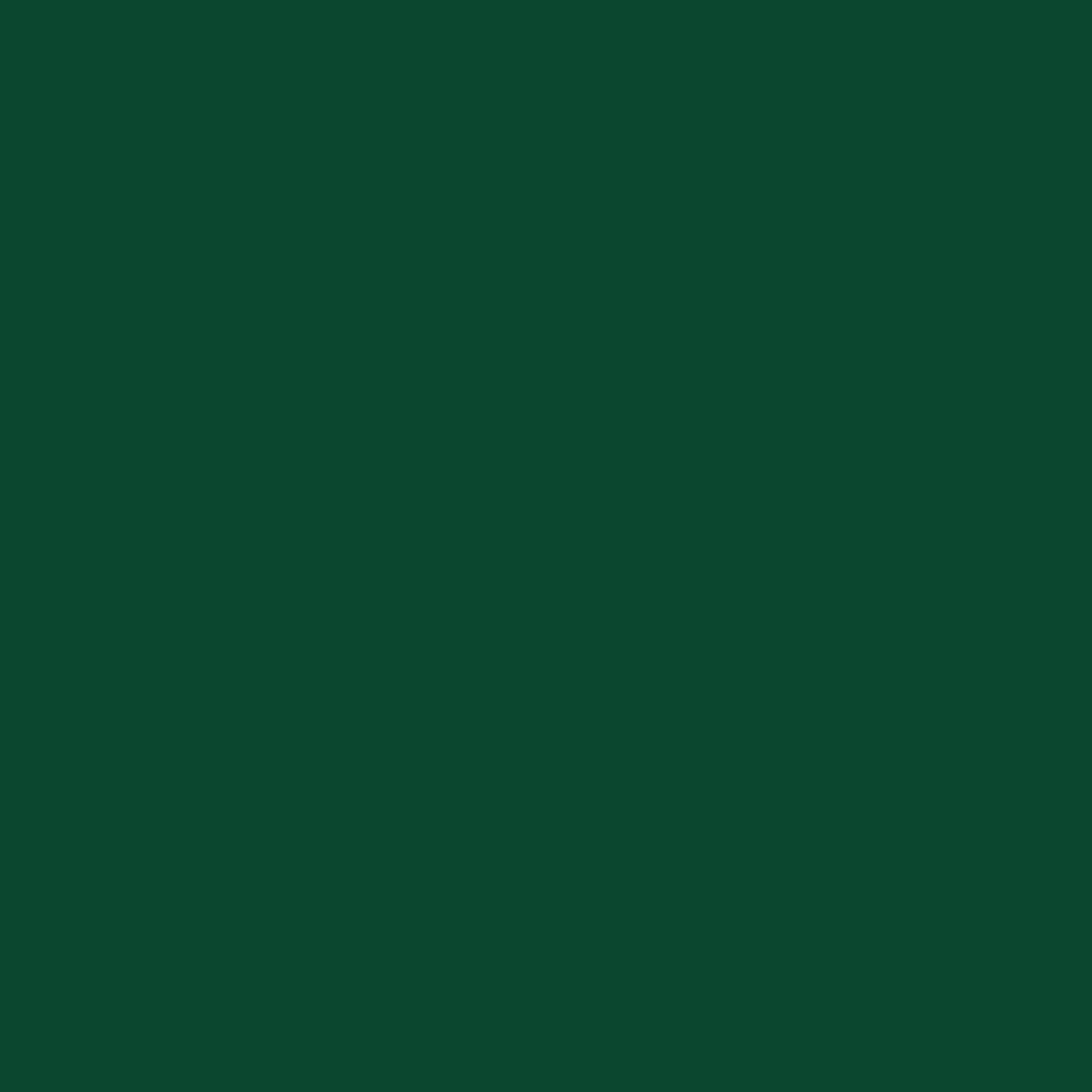 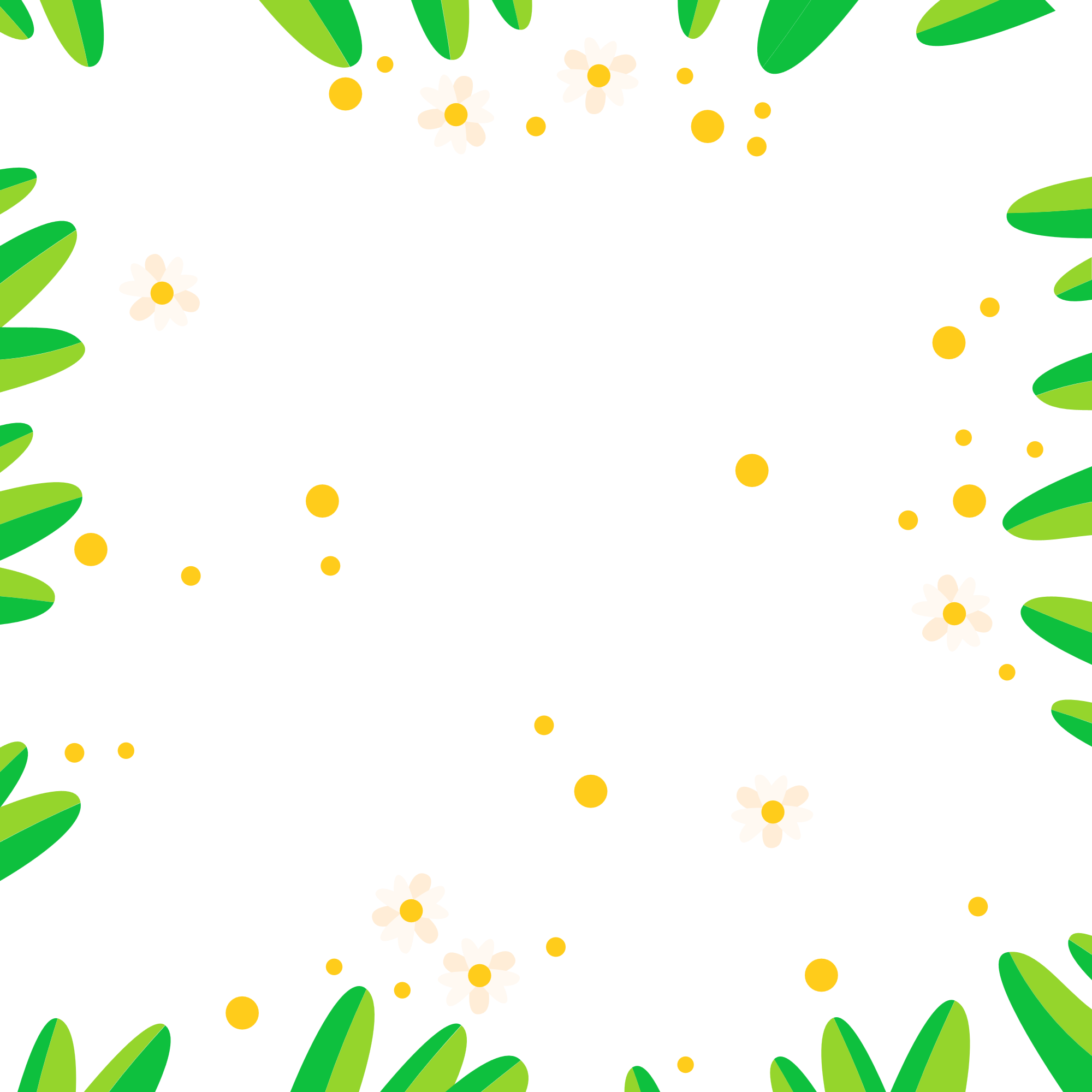 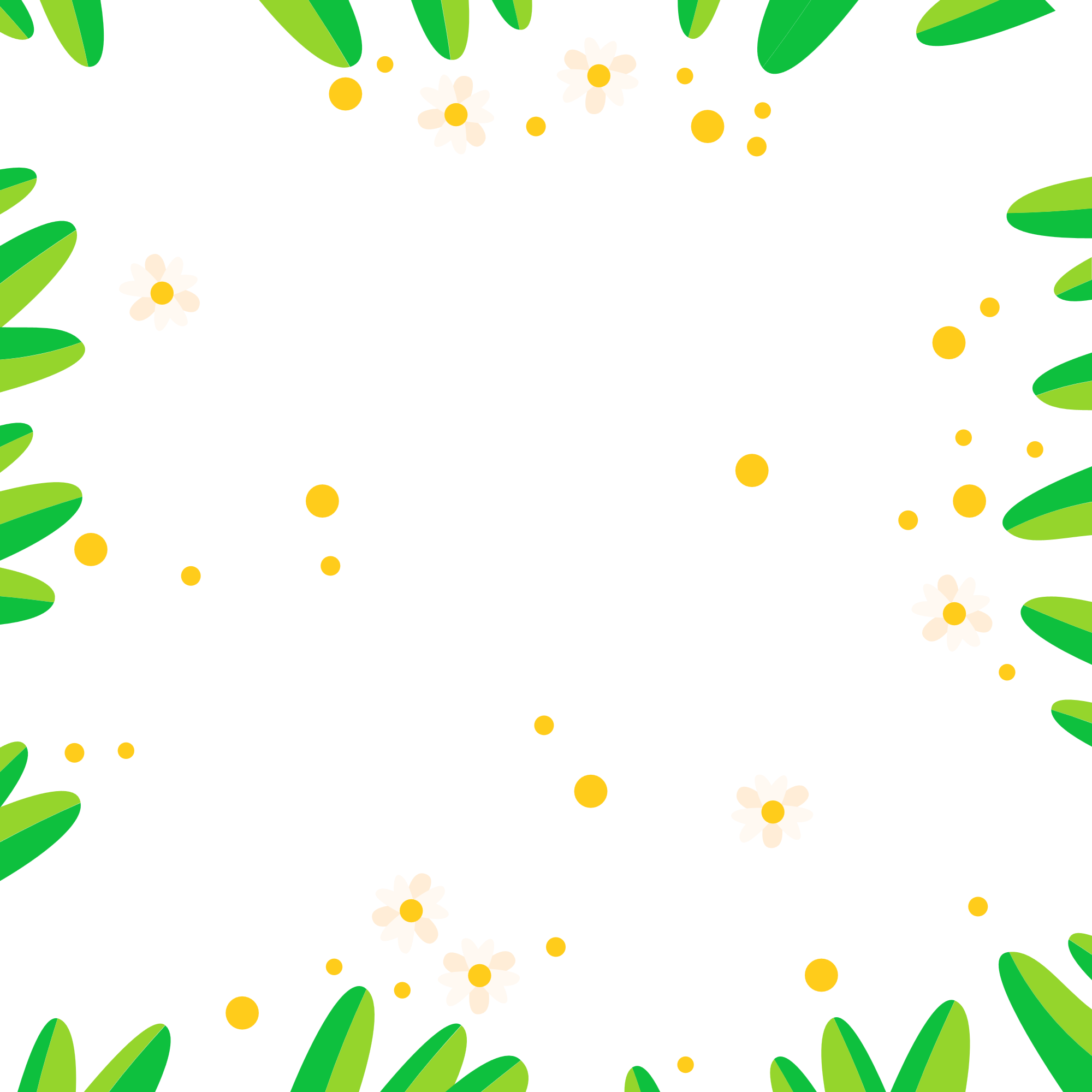 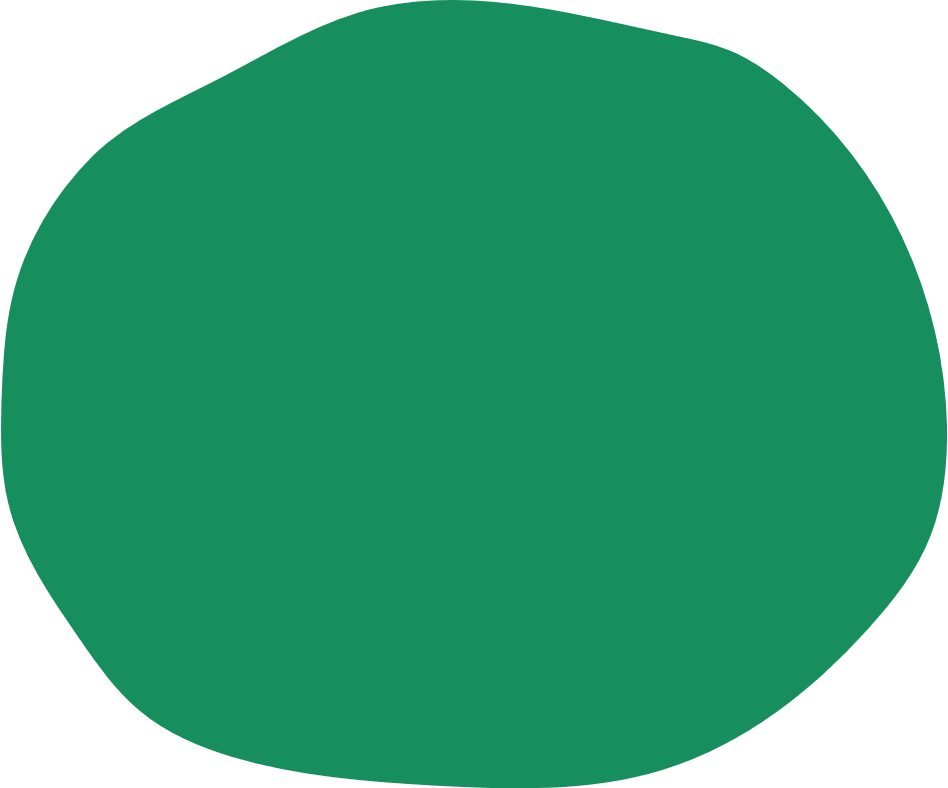 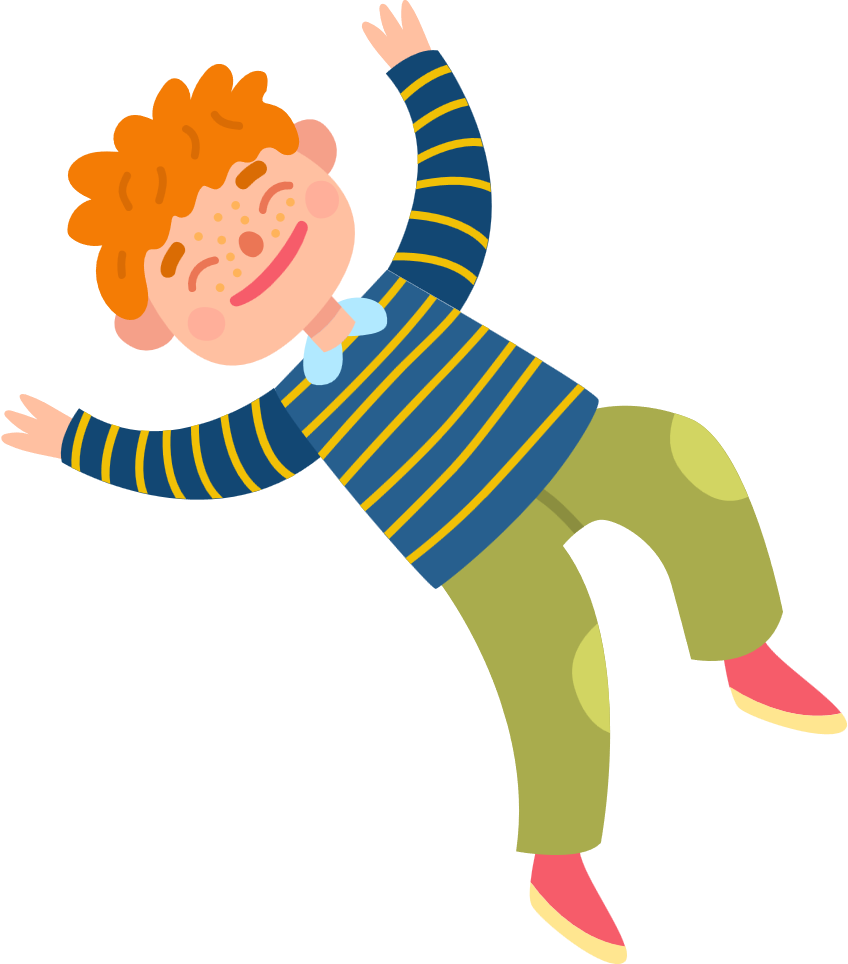 VẬN DỤNG
VẬN DỤNG
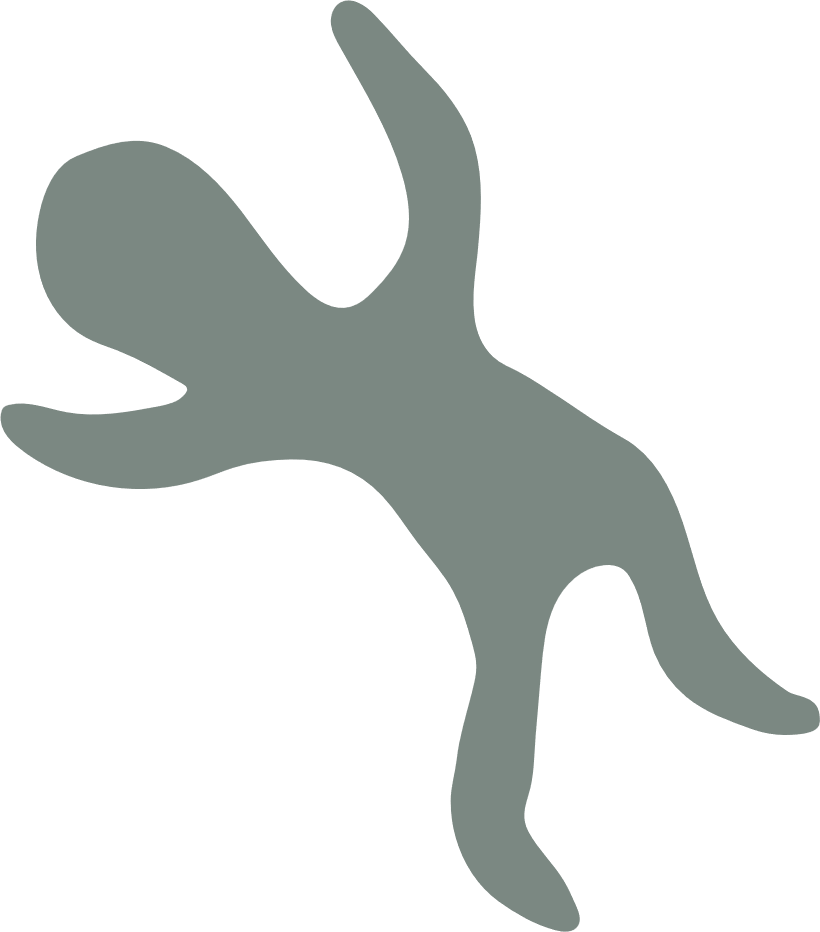 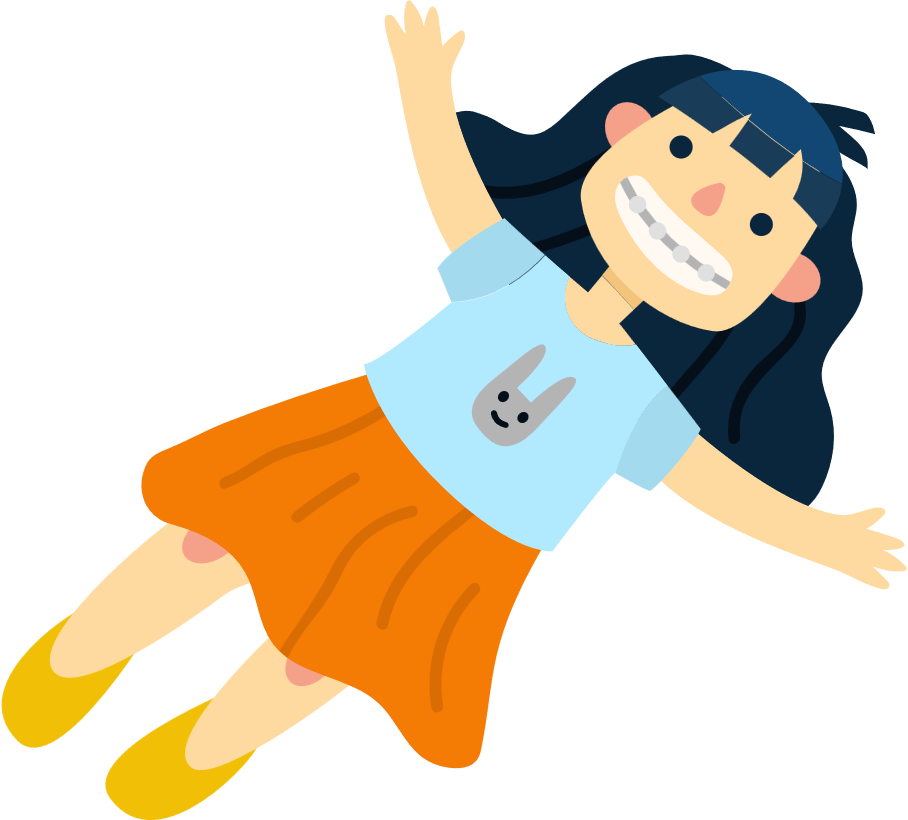 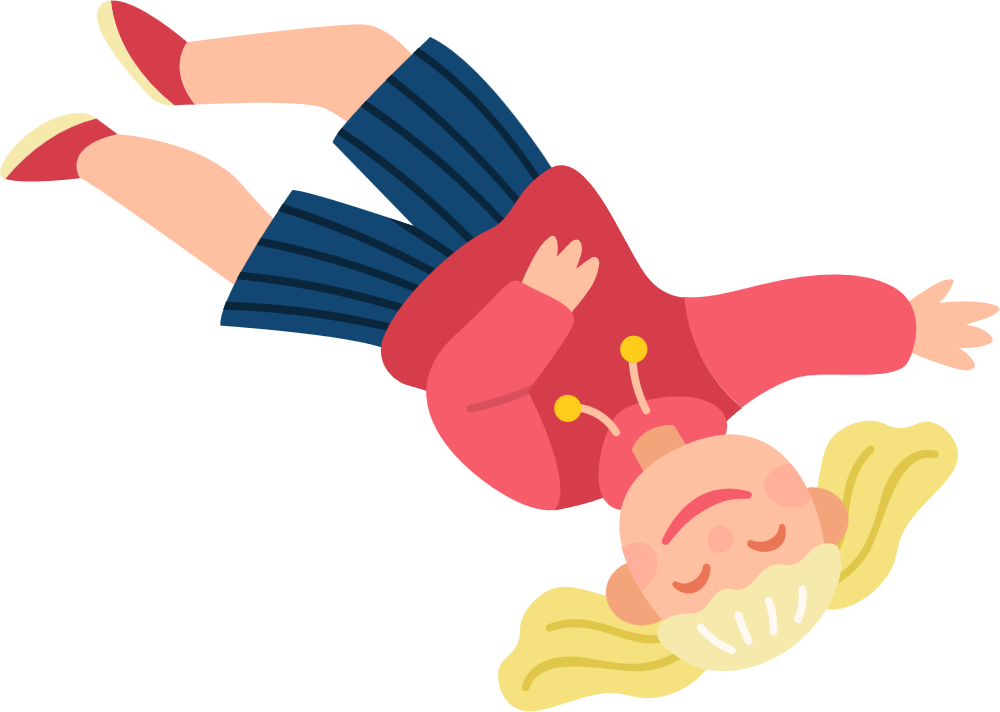 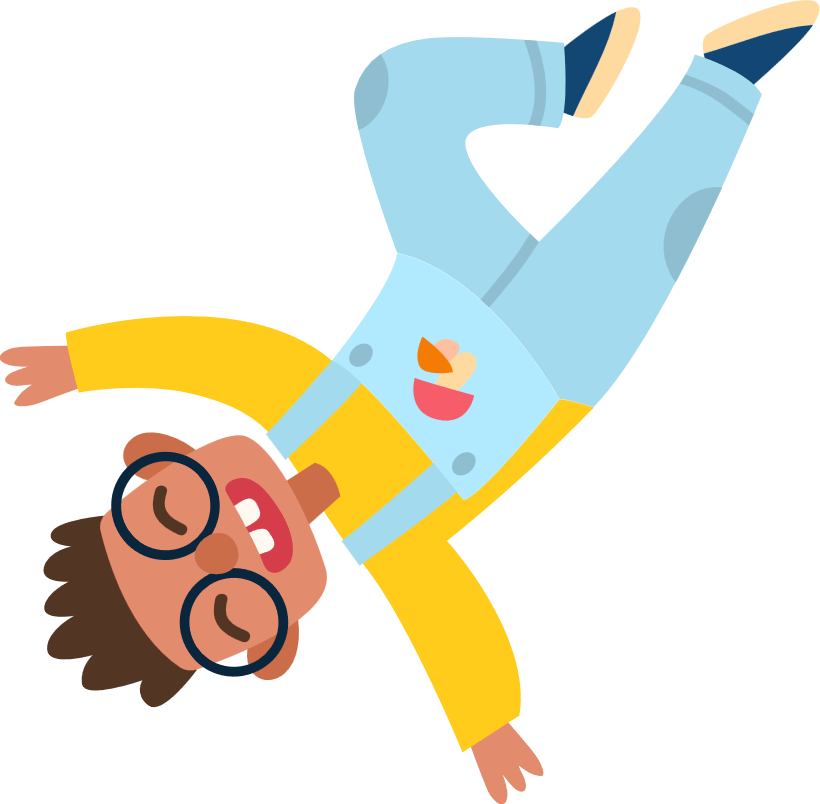 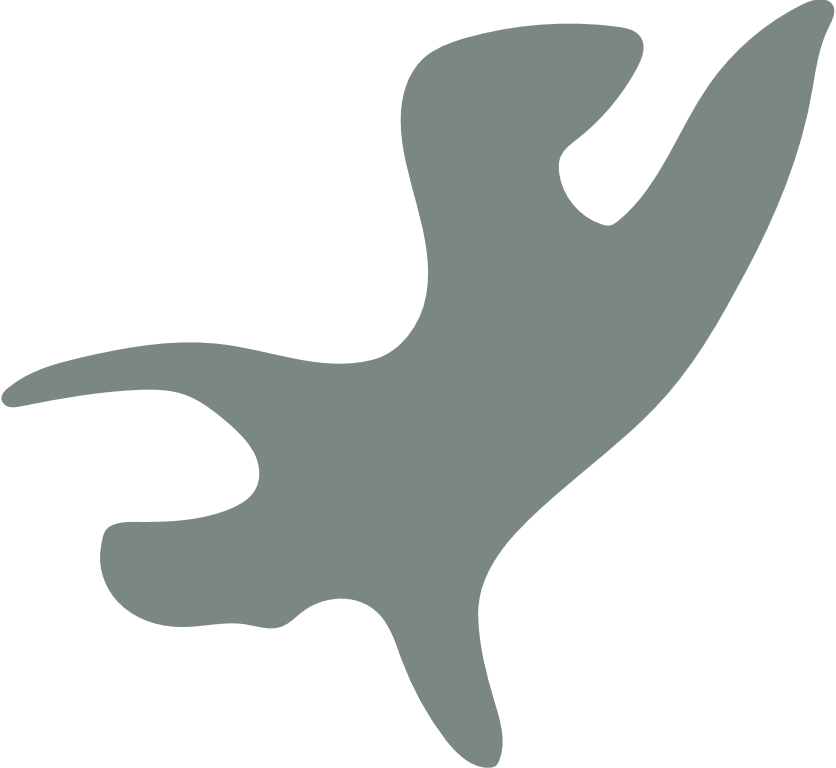 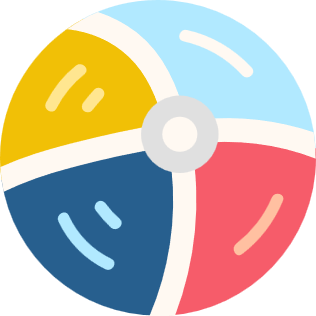 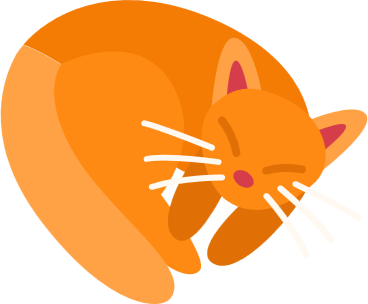 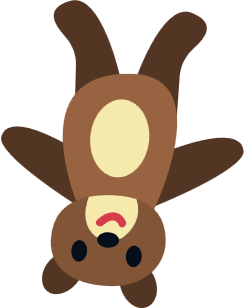 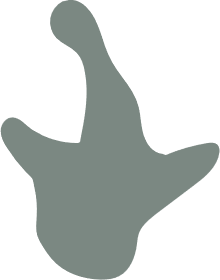 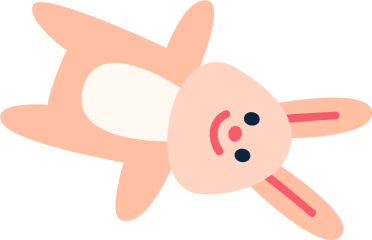 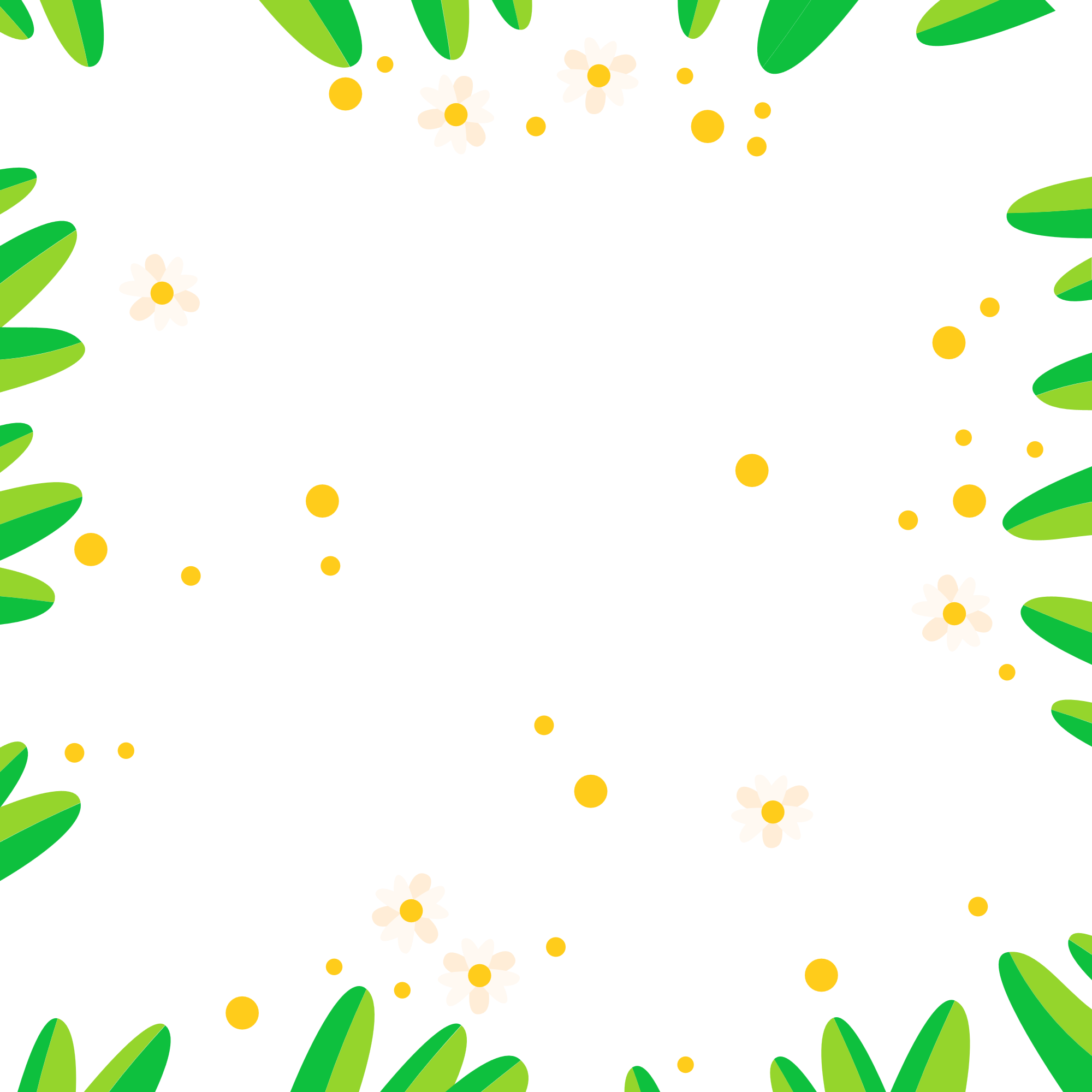 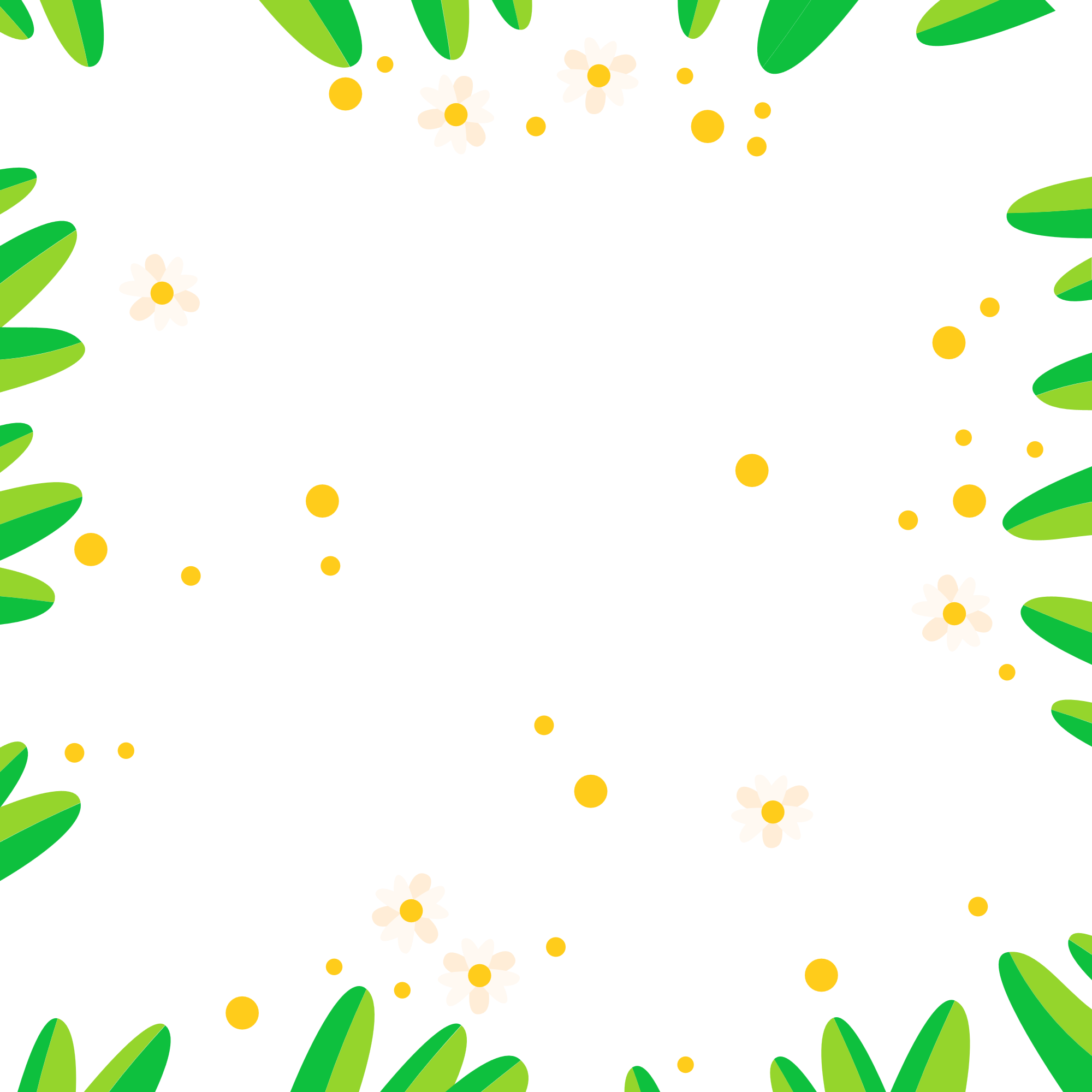 THI ĐỌC THƠ VỀ THIẾU NHI
Chia sẻ các bài thơ ngắn về thiếu nhi.
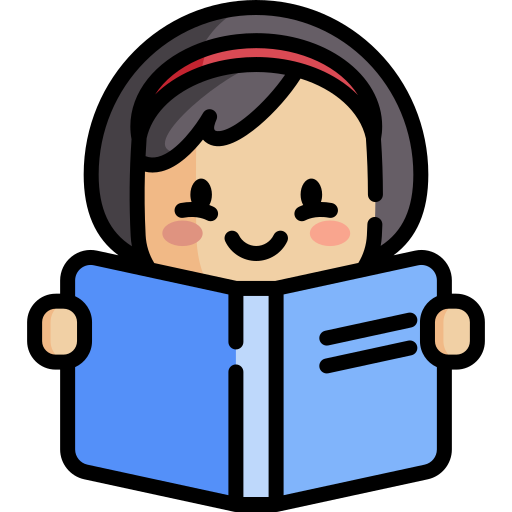 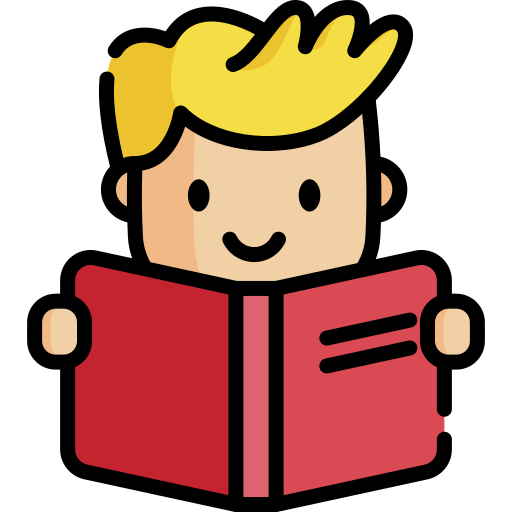 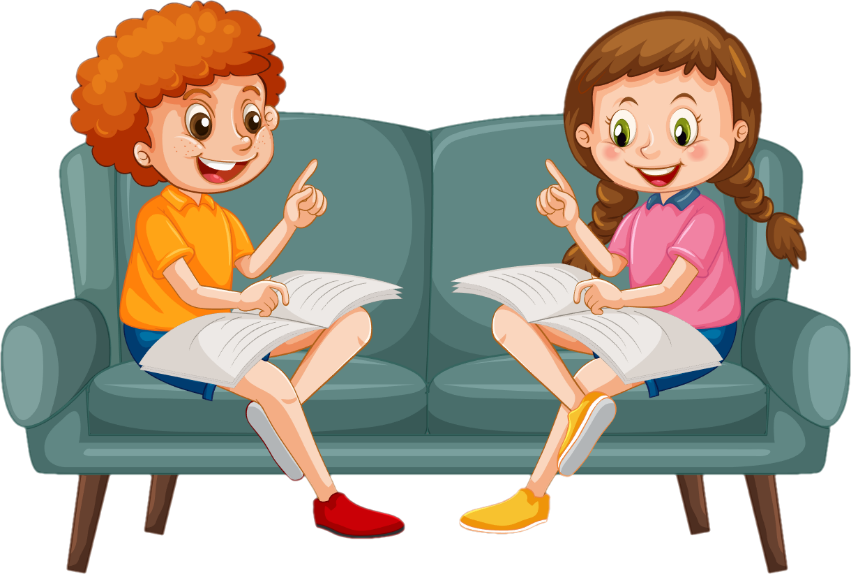 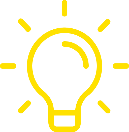 Quả thị đi chơi
(Trích)
Trông kìa: Quả thị vàng
Dắt mùa thu vào phố
Mang theo câu chuyện cổ
Thị kể bằng mùi hương.
Nguyễn Hoàng Sơn
Khi ta giở sách ra
(Trích)
Khi ta giở sách ra
Gặp ta ngày hôm qua
Cùng bạn bè trong lớp
Học bài và hát ca.
Thanh Quế
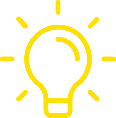 THI ĐỌC THƠ VỀ THIẾU NHI
Thi đọc một bài thơ hoặc một đoạn em thích
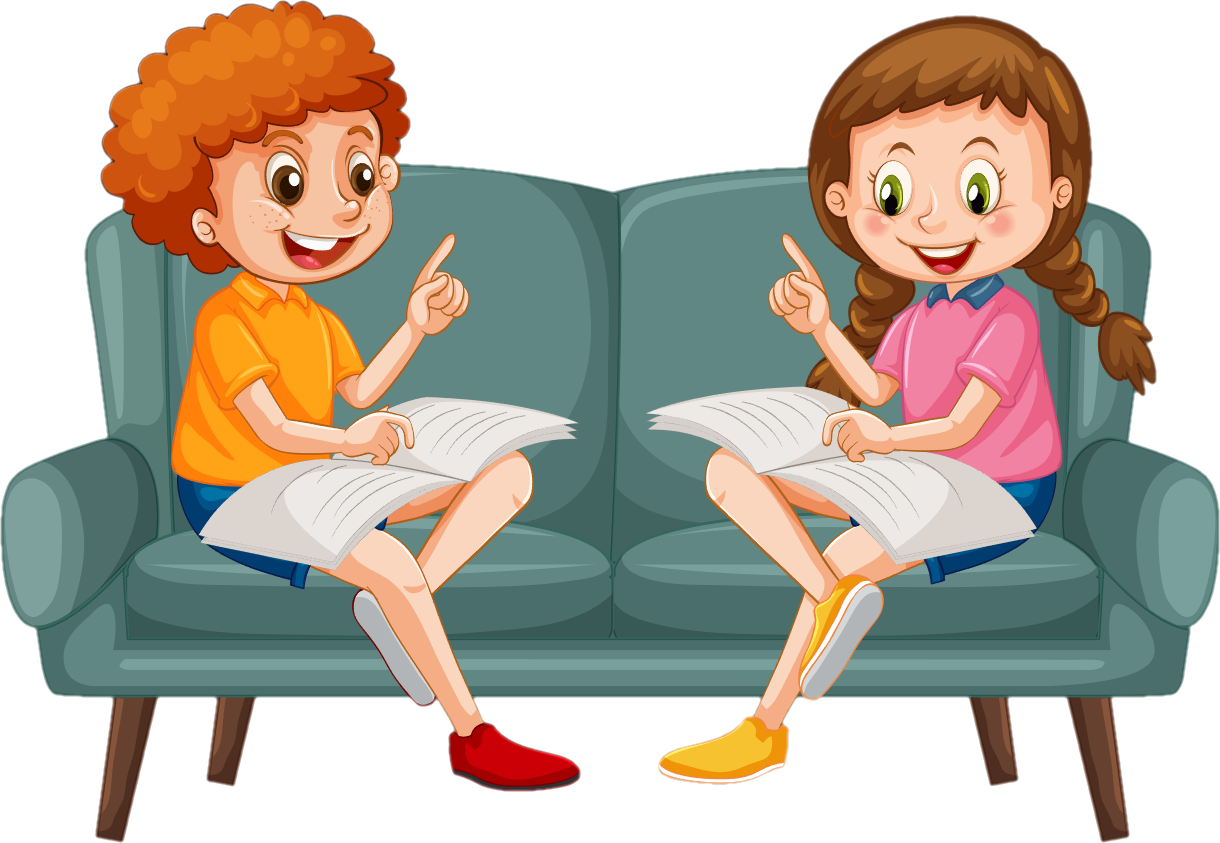 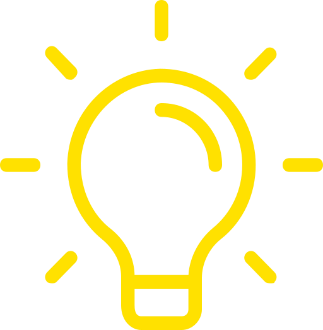 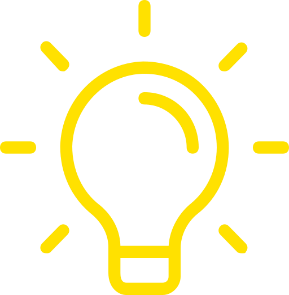 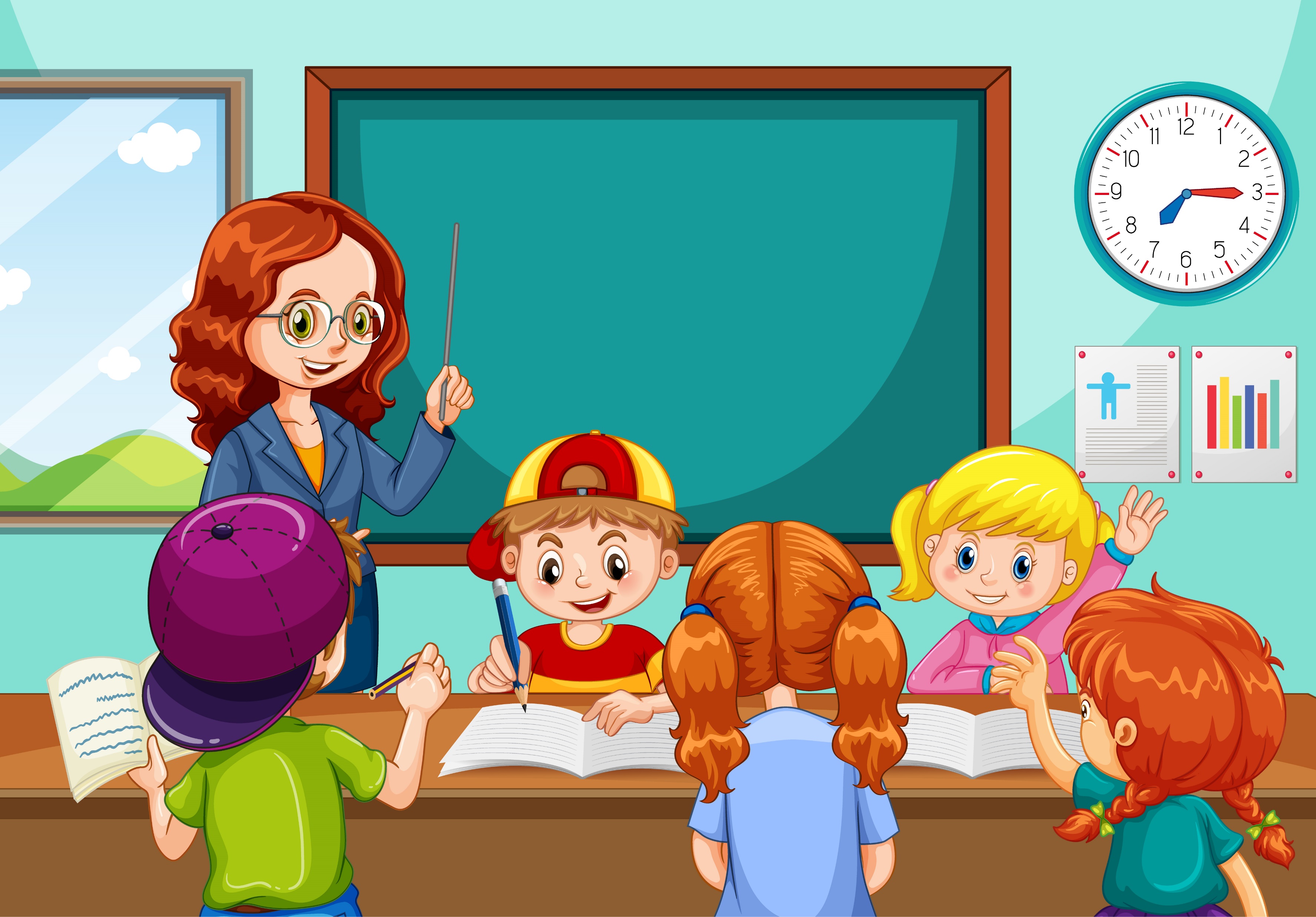 THI ĐỌC TRƯỚC LỚP
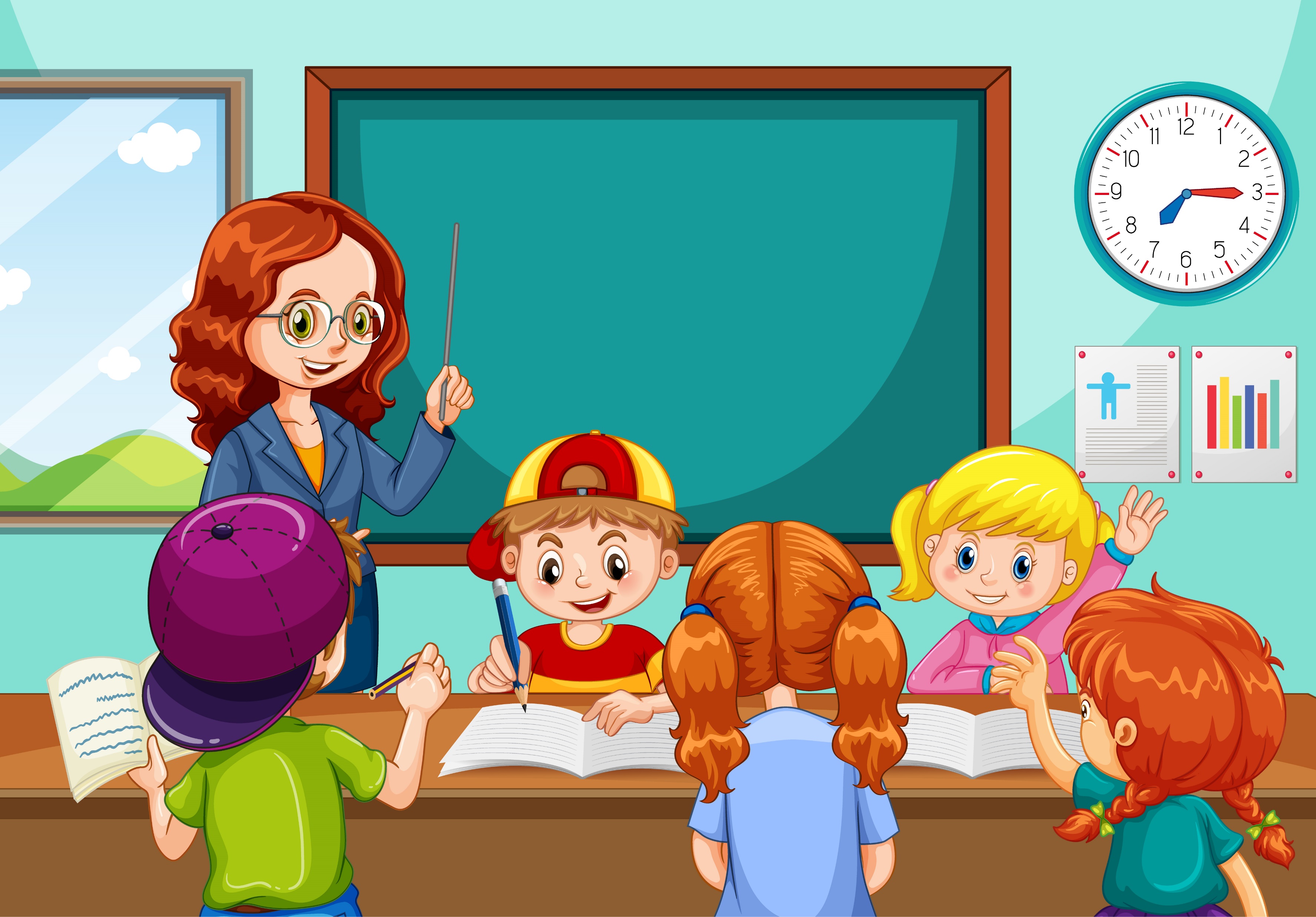 https://www.youtube.com/watch?v=vCR245YGexs
[Speaker Notes: GV gõ tên HS đọc hay nhất trên BÀI GIẢNG ĐANG TRÌNH CHIẾU luôn mà không cần phải thoát ra. (KHI ĐANG TRÌNH CHIẾU GV CLICK CHUỘT VÀO KHUNG VÀ GÕ)]
DẶN DÒ
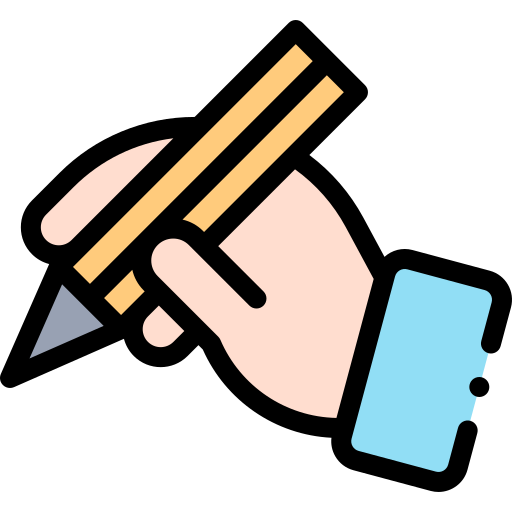 Ôn lại những từ ngữ và tìm thêm  về trẻ em.
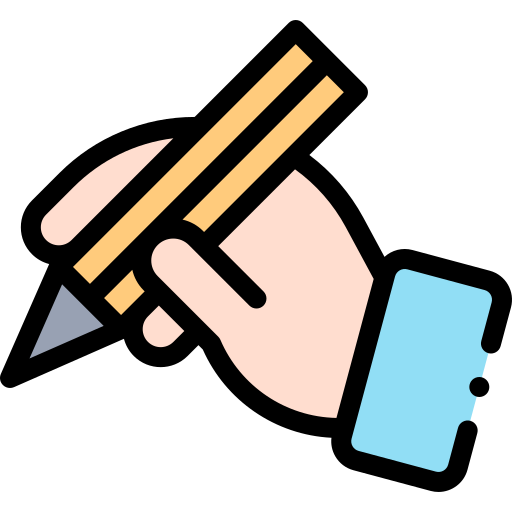 Chuẩn bị bài 2 trang 44 ; 45
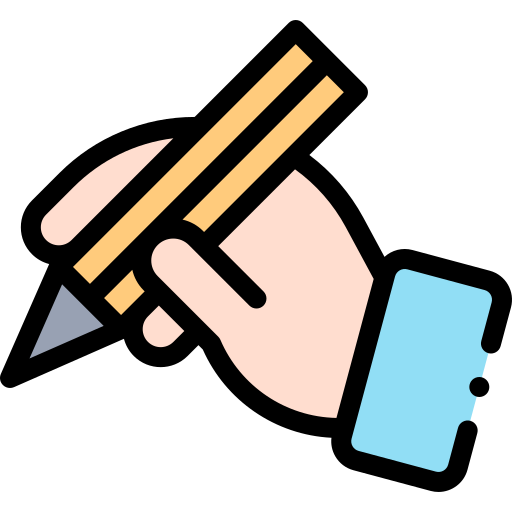 Tìm thêm những bài thơ nói về thiếu nhi
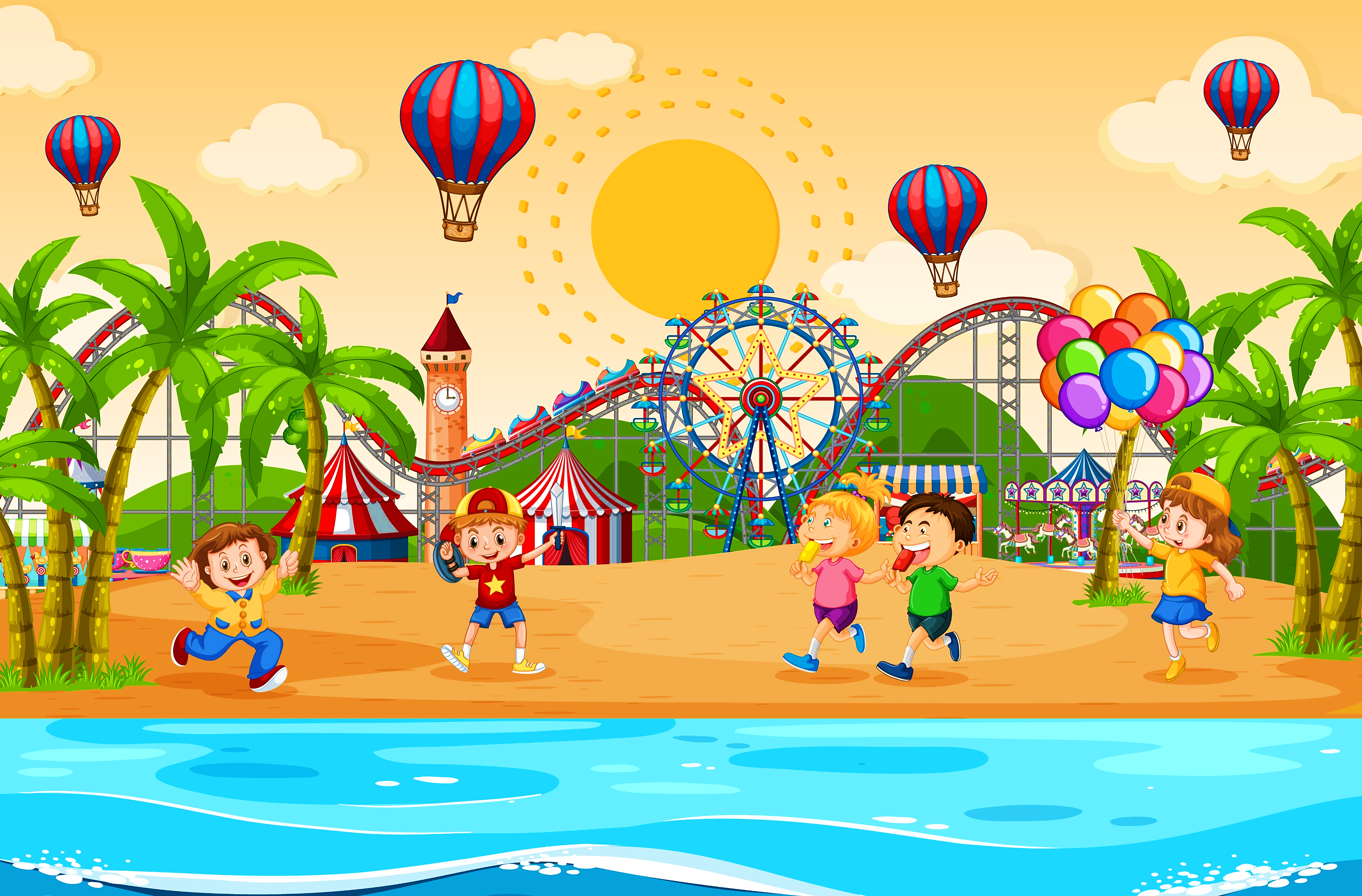 TẠM BIỆT VÀ HẸN GẶP LẠI
TẠM BIỆT VÀ HẸN GẶP LẠI